Breakfast with the Investigators:
Urothelial Bladder Cancer
A CME Hybrid Symposium Held in Conjunction with the 2022 ASCO Annual Meeting
Monday, June 6, 20226:45 AM – 7:45 AM CT (7:45 AM – 8:45 AM ET)
Faculty
Yohann Loriot, MD, PhD
Elizabeth R Plimack, MD, MS
Jonathan E Rosenberg, MD
Moderator
Neil Love, MD
Faculty
Yohann Loriot, MD, PhDDeputy Chair, Early Drug Development (DITEP)Chair, GU Oncology GroupLeader, Resistance to Innovative Drugs ProgramMolecular Predictors and New Targets in Oncology, INSERM U981Gustave RoussyVillejuif, France
Jonathan E Rosenberg, MDChief, Genitourinary Medical Oncology ServiceDivision of Solid Tumor OncologyEnno W Ercklentz ChairMemorial Sloan Kettering Cancer CenterNew York, New York
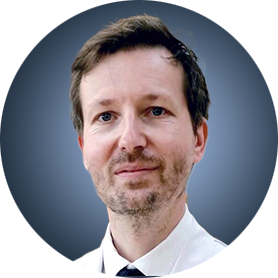 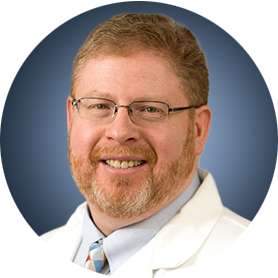 Elizabeth R Plimack, MD, MSChief, Division of Genitourinary Medical OncologyDirector, Genitourinary Clinical ResearchProfessor, Medical OncologyDeputy Director, Fox Chase Cancer CenterTemple HealthPhiladelphia, Pennsylvania
ModeratorNeil Love, MDResearch To PracticeMiami, Florida
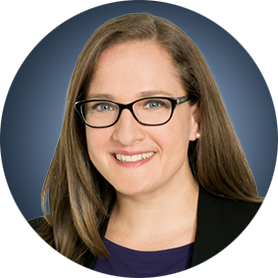 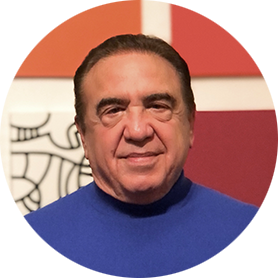 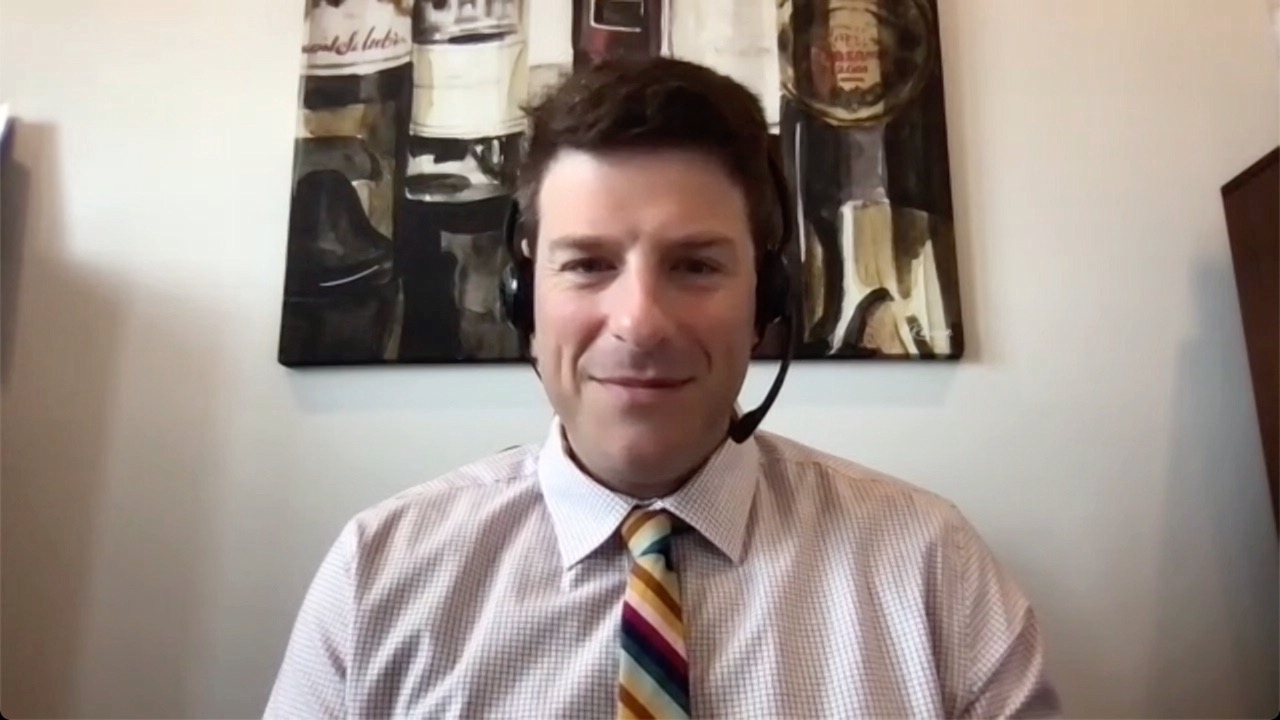 Spencer H Bachow, MD 
Lynn Cancer Institute 
Boca Raton, Florida
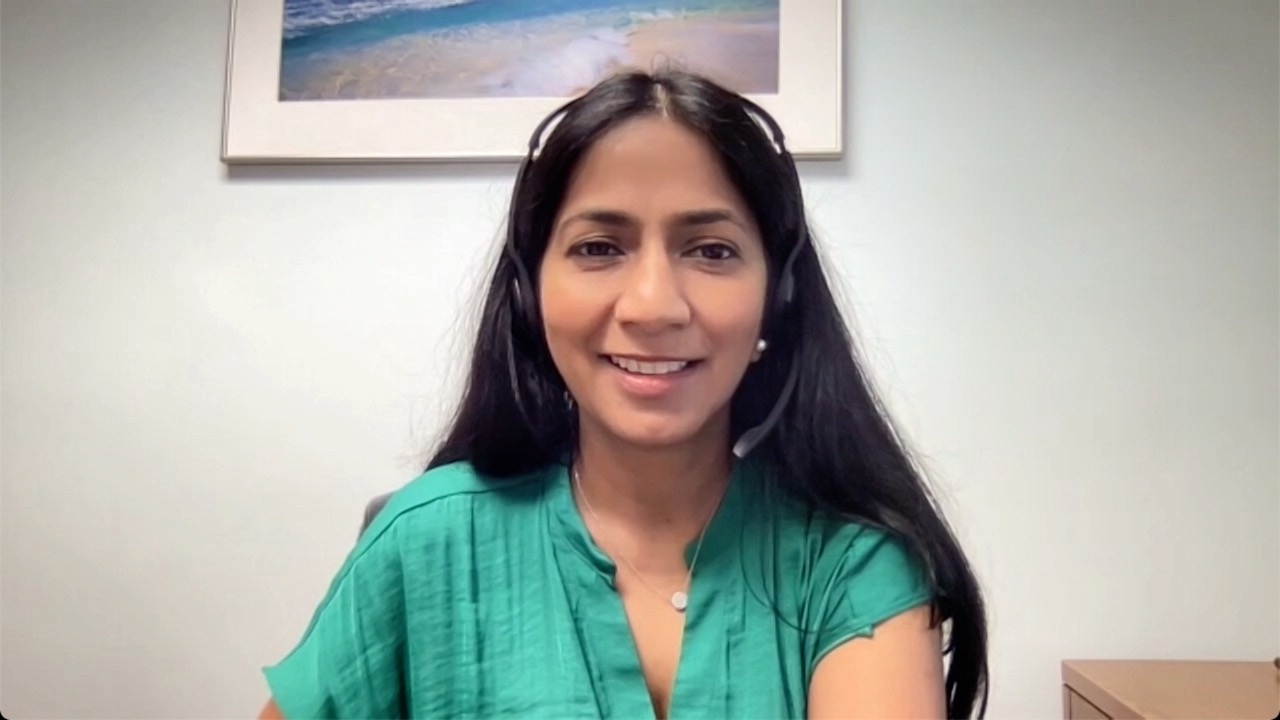 Shaachi Gupta, MD, MPH 
Florida Cancer Specialists 
Lake Worth, Florida
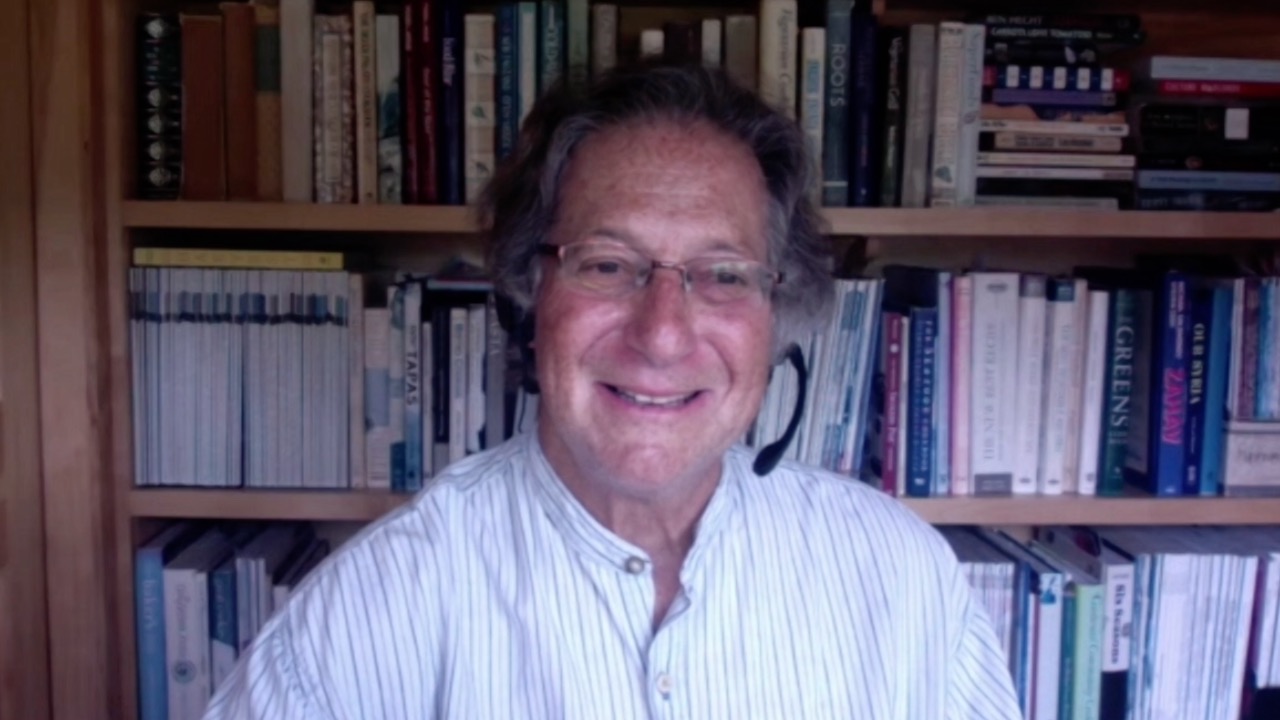 Philip L Brooks, MD 
Northern Light Eastern Maine Medical Center and Lafayette Family Cancer Institute 
Brewer, Maine
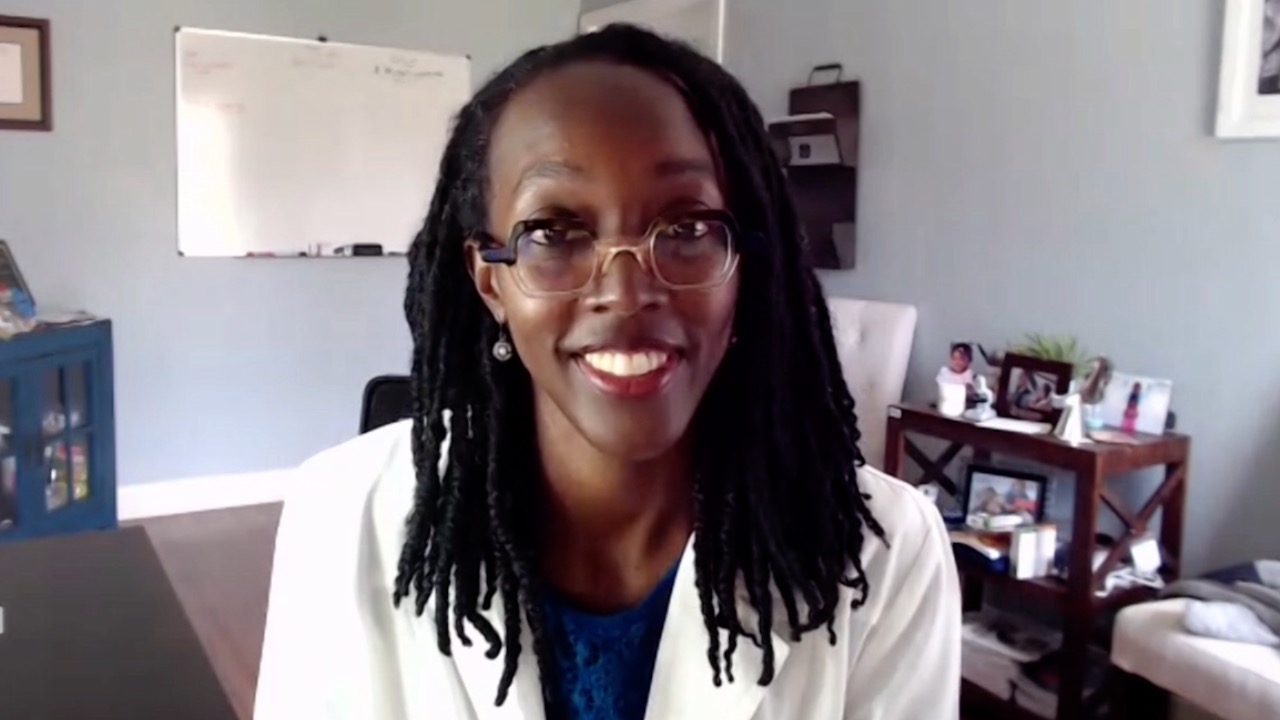 Zanetta S Lamar, MD 
Florida Cancer Specialists 
Naples, Florida
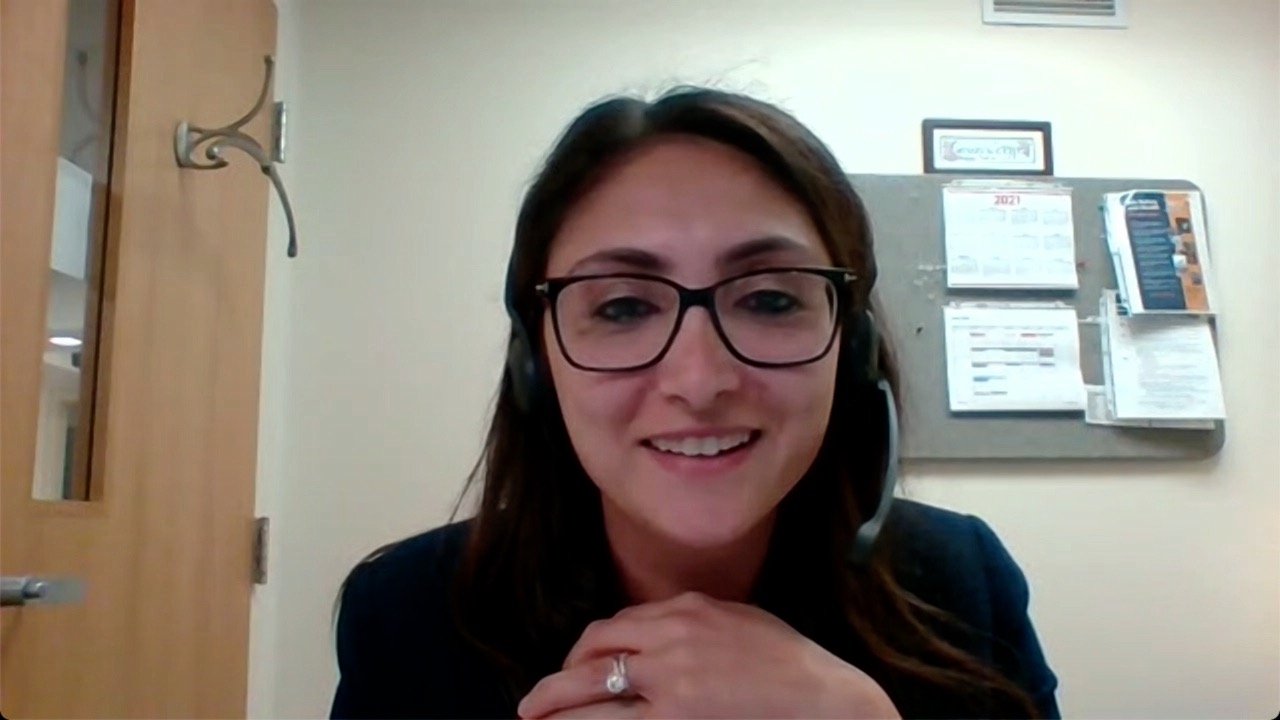 Shams Bufalino, MD 
Advocate Aurora Health Park Ridge, Illinois
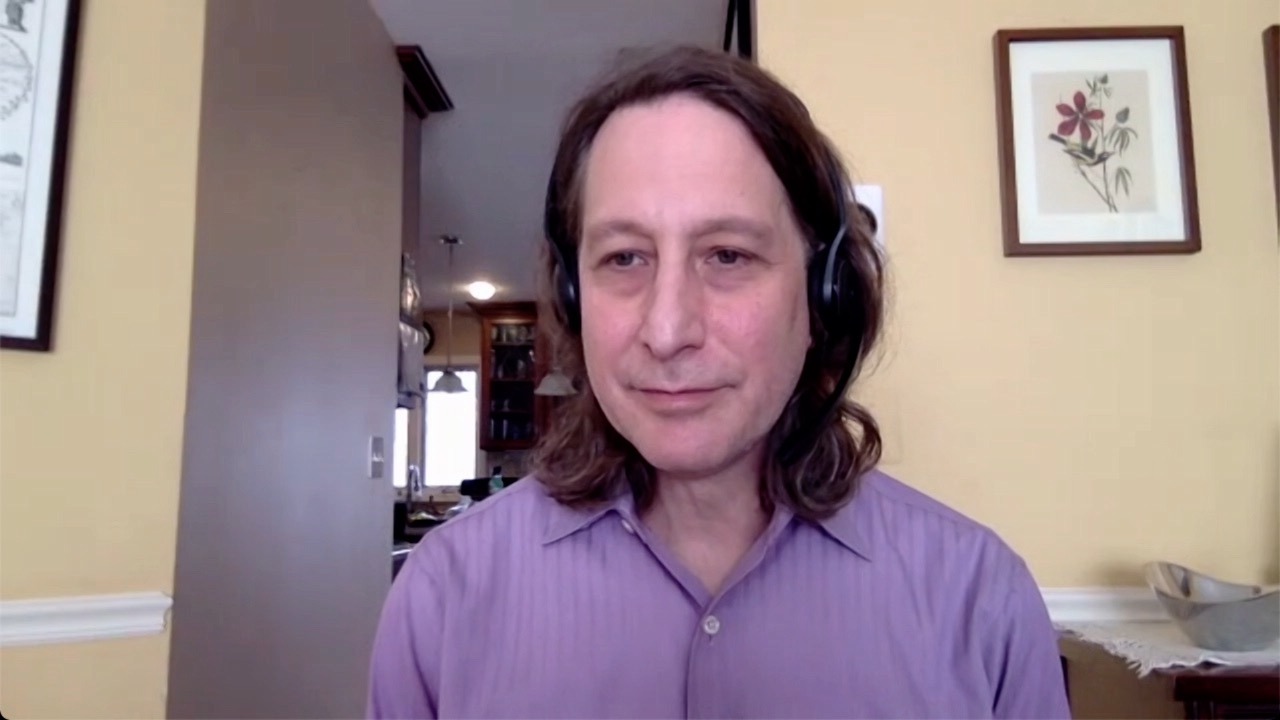 Neil Morganstein, MD 
Atlantic Health System 
Summit, New Jersey
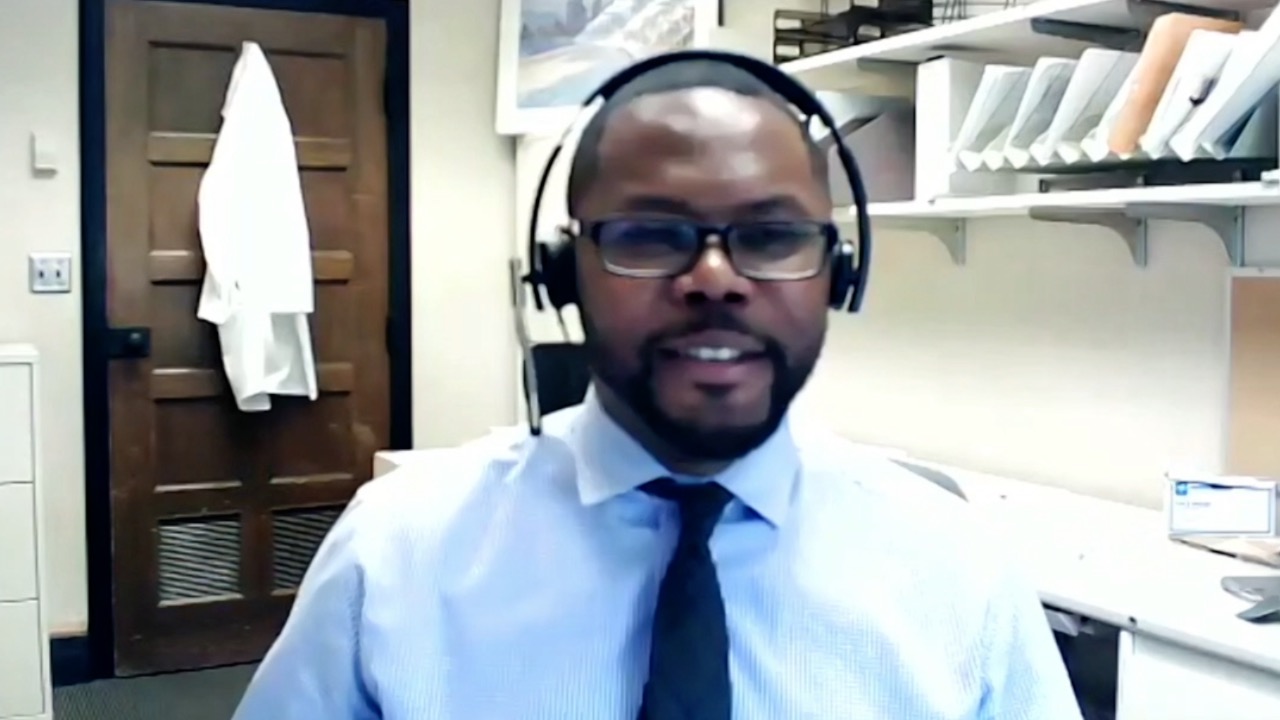 Lionel A Kankeu Fonkoua, MD
Mayo Clinic Rochester, Minnesota
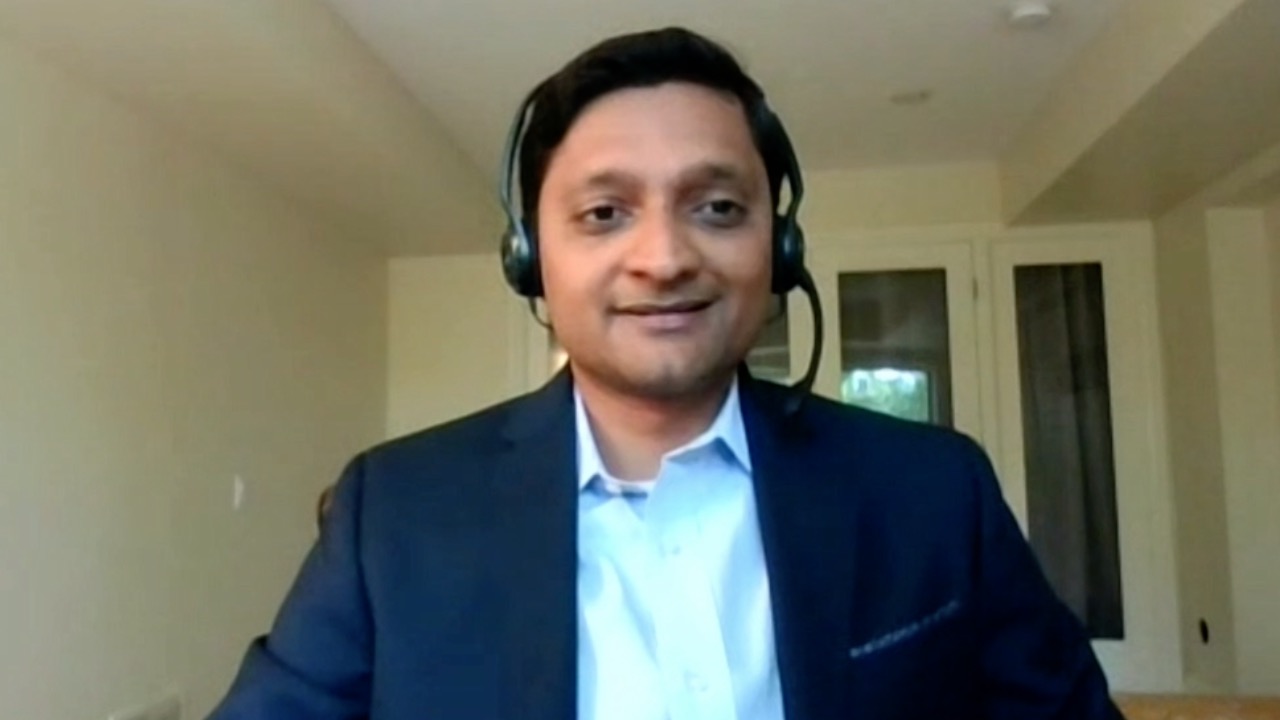 Vignesh Narayanan, MD
Colorado Permanente Medical Group (CPMG) 
Lone Tree, Colorado
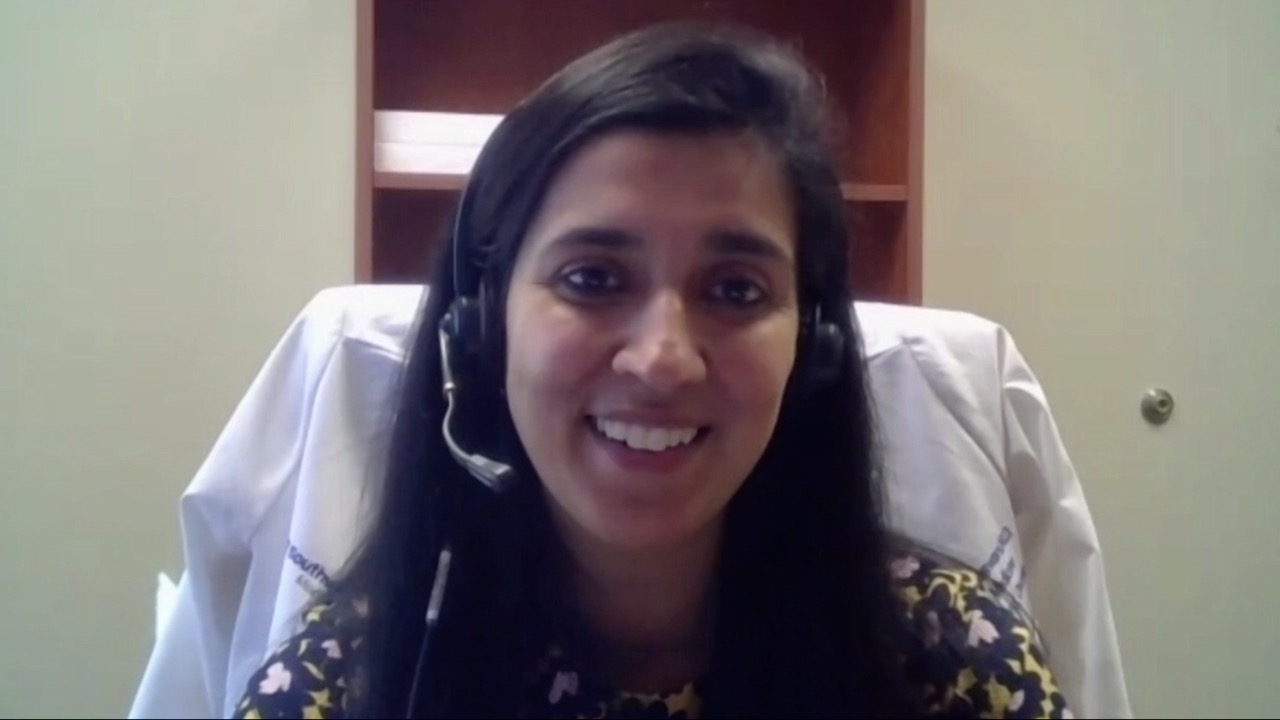 Namrata I Peswani, MD 
Harold C Simmons Comprehensive Cancer Center  
Richardson, Texas
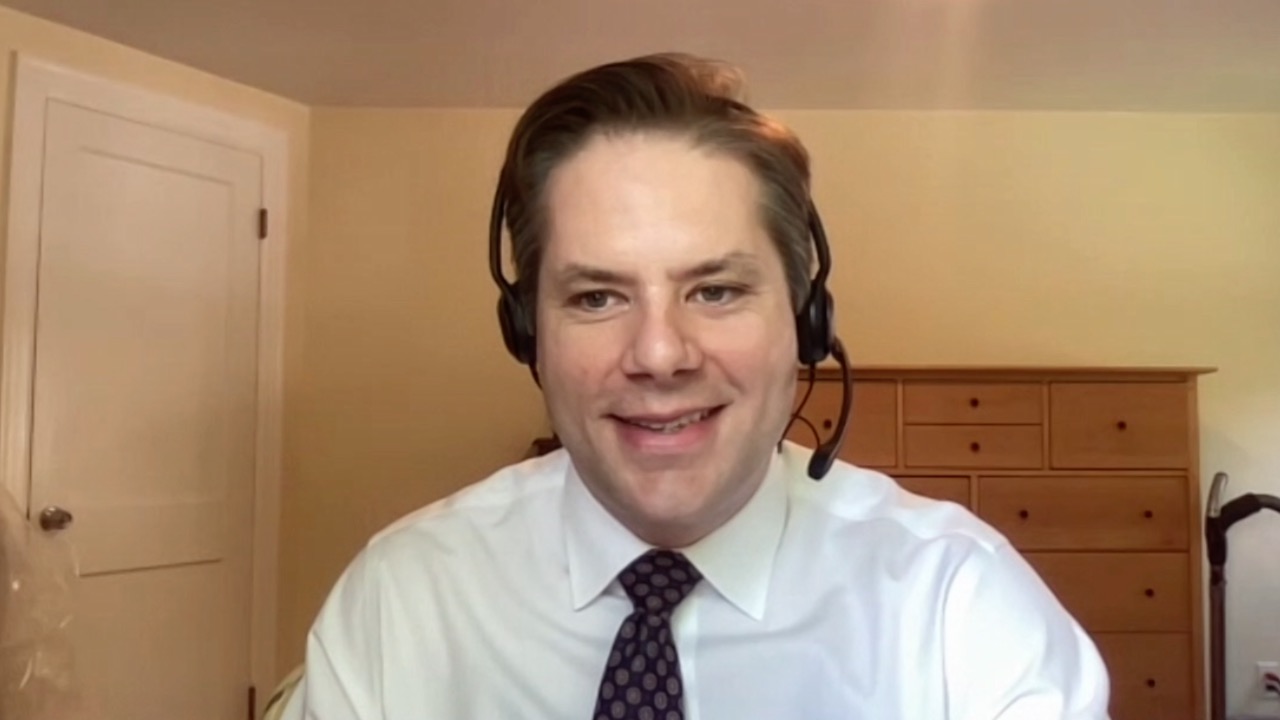 Matthew R Strickland, MD Massachusetts General Hospital Cancer Center 
Boston, Massachusetts
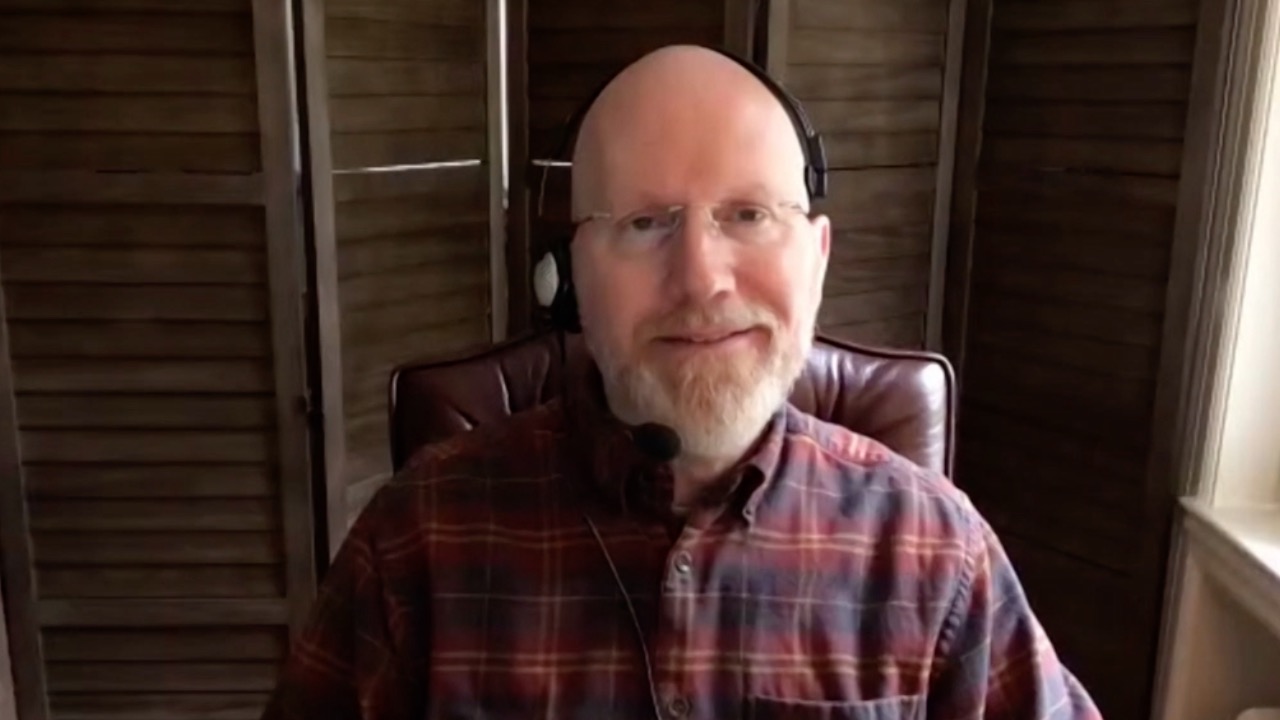 Erik Rupard, MD 
The Reading Hospital West Reading, Pennsylvania
Commercial Support
This activity is supported by educational grants from Astellas and Seagen Inc, AstraZeneca Pharmaceuticals LP, Bristol-Myers Squibb Company, Gilead Sciences Inc, and Janssen Biotech Inc, administered by Janssen Scientific Affairs LLC.
Research To Practice CME Planning Committee Members, Staff and Reviewers
Planners, scientific staff and independent reviewers for Research To Practice have no relevant conflicts of interest to disclose.
Dr Love — Disclosures
Dr Love is president and CEO of Research To Practice. Research To Practice receives funds in the form of educational grants to develop CME activities from the following companies: AbbVie Inc, Adaptive Biotechnologies Corporation, ADC Therapeutics, Agios Pharmaceuticals Inc, Alexion Pharmaceuticals, Amgen Inc, Array BioPharma Inc, a subsidiary of Pfizer Inc, Astellas, AstraZeneca Pharmaceuticals LP, Aveo Pharmaceuticals, Bayer HealthCare Pharmaceuticals, BeiGene Ltd, BeyondSpring Pharmaceuticals Inc, Blueprint Medicines, Boehringer Ingelheim Pharmaceuticals Inc, Bristol-Myers Squibb Company, Celgene Corporation, Clovis Oncology, Coherus BioSciences, CTI BioPharma Corp, Daiichi Sankyo Inc, Eisai Inc, Elevation Oncology Inc, EMD Serono Inc, Epizyme Inc, Exact Sciences, Exelixis Inc, Five Prime Therapeutics Inc, Foundation Medicine, G1 Therapeutics Inc, Genentech, a member of the Roche Group, Genmab, Gilead Sciences Inc, GlaxoSmithKline, Grail Inc, Halozyme Inc, Helsinn Healthcare SA, ImmunoGen Inc, Incyte Corporation, Ipsen Biopharmaceuticals Inc, Janssen Biotech Inc, administered by Janssen Scientific Affairs LLC, Jazz Pharmaceuticals Inc, Karyopharm Therapeutics, Kite, A Gilead Company, Lilly, Loxo Oncology Inc, a wholly owned subsidiary of Eli Lilly & Company, Merck, Mersana Therapeutics Inc, Natera Inc, Novartis, Novartis Pharmaceuticals Corporation on behalf of Advanced Accelerator Applications, Novocure Inc, Oncopeptides, Pfizer Inc, Pharmacyclics LLC, an AbbVie Company, Puma Biotechnology Inc, Regeneron Pharmaceuticals Inc, Sanofi Genzyme, Seagen Inc, Servier Pharmaceuticals LLC, Sumitomo Dainippon Pharma Oncology Inc, Taiho Oncology Inc, Takeda Pharmaceuticals USA Inc, Tesaro, A GSK Company, TG Therapeutics Inc, Turning Point Therapeutics Inc, Verastem Inc and Zymeworks Inc.
Dr Loriot — Disclosures
Dr Plimack — Disclosures
Dr Rosenberg — Disclosures
Breakfast with the Investigators:
Urothelial Bladder Cancer
A CME Hybrid Symposium Held in Conjunction with the 2022 ASCO Annual Meeting
Monday, June 6, 20226:45 AM – 7:45 AM CT (7:45 AM – 8:45 AM ET)
Faculty
Yohann Loriot, MD, PhD
Elizabeth R Plimack, MD, MS
Jonathan E Rosenberg, MD
Moderator
Neil Love, MD
Agenda
Module 1 – Current and Future Management of Localized Urothelial Bladder Cancer (UBC)
Module 2 – First-Line Treatment for Patients with Metastatic UBC (mUBC)
Module 3 – Later-Line Therapeutic Options for Patients with mUBC; Novel Investigational Strategies
Agenda
Module 1 – Current and Future Management of Localized Urothelial Bladder Cancer (UBC)
Module 2 – First-Line Treatment for Patients with Metastatic UBC (mUBC)
Module 3 – Later-Line Therapeutic Options for Patients with mUBC; Novel Investigational Strategies
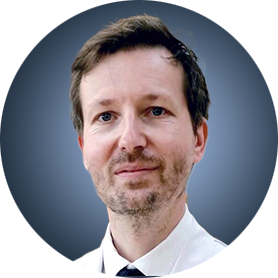 Case — Yohann Loriot, MD, PhD
A 67 yo gentleman referred to the GU oncology clinics for NMIBC
Comorbidities:
History of psoriasis
Hypertension
Disease history
Haematuria in July 2020 -> US and CT-scan revealed mass of the left wall of the bladder
TURBT performed in late August 2020 (summer vacation..)
Pathological report: urothelial carcinoma, no variant, high grade tumor, T1 and CIS
Second TURBT in early October: no tumor cells
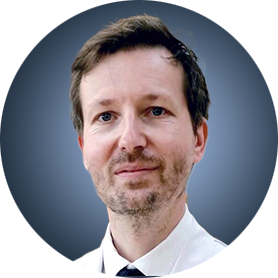 Case — Yohann Loriot, MD, PhD
Clinical case: what would you recommend?
1- BCG 1 year
2- BCG 3 years
3- Up-front cystectomy
4- Other
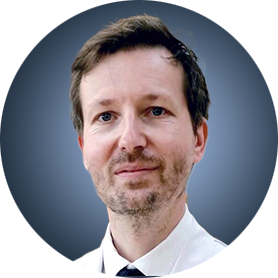 Case — Yohann Loriot, MD, PhD
Clinical case
The patient started BCG, 6 weekly instillations
TURBT at 8 weeks: no relapse
The patient received 3 additional instillations at month 3 and month 6
Endoscopy performed at month 9: flat lesion in the left part of the bladder
Pathological report: CIS, no papillary tumor
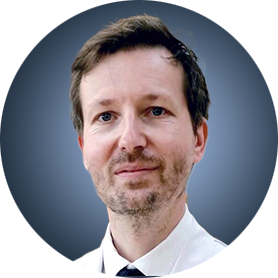 Case — Yohann Loriot, MD, PhD
Clinical case: what would you recommend?
1- Intravesical chemotherapy
2- Cystectomy 
3- Pembrolizumab
4- Other
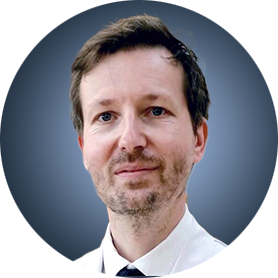 Case — Yohann Loriot, MD, PhD
Clinical case
The patient started pembrolizumab IV 200 mg q3wk
Endoscopy performed at 3 months showed no lesion
Systemic biopsies were performed and no lesion was found
At 6 months, patient complained of psoriasis-like rash
Psoriasis patches cover 10% of his body
Creams and other topical meds probably were not enough
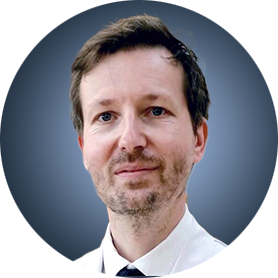 Case — Yohann Loriot, MD, PhD
Clinical case: what would you recommend?
1- Start phototherapy and continue pembrolizumab
2- Stop pembrolizumab until Grade 1 rash resolves and then resume
3- Stop pembrolizumab and proceed with surgery
4- Other
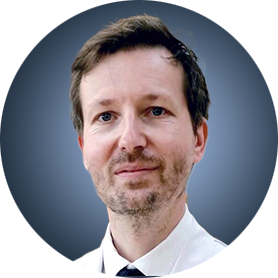 Case 2 — Yohann Loriot, MD, PhD
Clinical case
Pembrolizumab was stopped and the patient recovered within 3 months
No lesion was found during 9 months
New lesion was observed 1.5 years after the first infusion
Finally, the patient proceeded with surgery
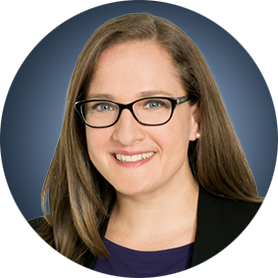 Case — Elizabeth R Plimack, MD, MS
70 yo woman, in 2015 presented with hematuria. Workup revealed 4 cm UC of left renal pelvis. Nephroureterectomy revealed pT1N0M0 with extensive non-invasive spread throughout the collecting duct
2016 TURBT high grade UC, T1
2017 BCG induction #1
2018 BCG maintenance
2018 HG T1, persistent
2019 BCG induction #2
2019 HG T1, persistent
2019-2020: Clinical trial with low dose radiation x 3 fractions with durvalumab x 8 cycles
Complicated by rash covering 90% of body surface area requiring prolonged steroid taper
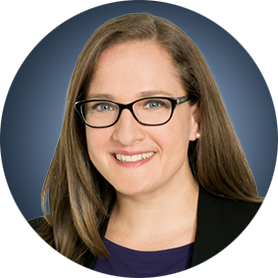 Case — Elizabeth R Plimack, MD, MS
Rash ultimately resolved. Q4 month cystoscopies – so far no recurrence of UC
Rash – upper back:
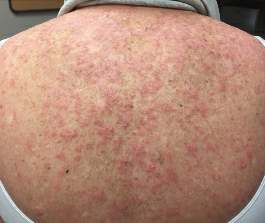 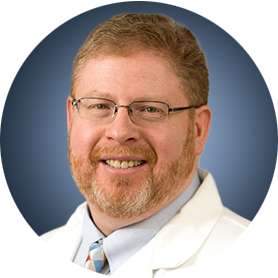 Case — Jonathan E Rosenberg, MD
55-year-old man presented with gross hematuria in 2018
Cystoscopy and TUR with CIS around L ureteral orifice
Received induction BCG x 6, negative cytology at 3 months
Received BCG maintenance x 3 doses
3 months later, pt had suspicious cytology, negative cystoscopy
3 months after, lateral wall erythema, TURBT showed CIS from left lateral wall
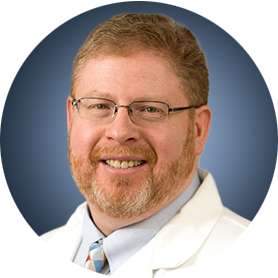 Case — Jonathan E Rosenberg, MD
Repeat induction BCG x 6
3 months later, TURBT, ureteroscopy: atypia from bladder; left renal pelvis bx with atypia; bladder cytology positive
3 months later, TURBT: CIS right anterior and left lateral wall; prostatic urethra with HG UCC with superficial lamina propria invasion
Then received intravesical gemcitabine/docetaxel x 6
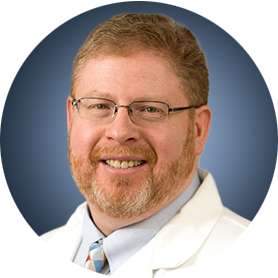 Case — Jonathan E Rosenberg, MD
3 months after intravesical chemotherapy, TURBT: left lateral wall with CIS
Recommended for RC/diversion
CT urogram + chest – no upper tract or metastatic disease
Transferred care to tertiary center, TURBT showed CIS of posterior bladder wall
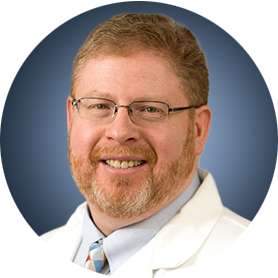 Case — Jonathan E Rosenberg, MD
Referred to medical oncology to discuss pembrolizumab
RC recommended, but pt refused
Started pembrolizumab
After 3 months of pembrolizumab, cystoscopy was negative, but cytology positive
CT urogram obtained, showed new urothelial thickening of proximal to mid right ureter concerning for tumor. No definite metastatic disease
Right ureteroscopy with HG upper tract UC. Recommended for radical nephroureterectomy and is currently receiving preoperative chemotherapy
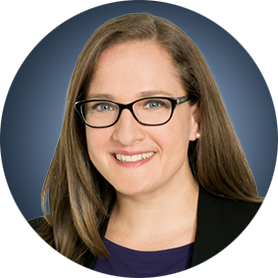 Case — Elizabeth R Plimack, MD, MS
74-year-old man, presented with gross hematuria, found to have muscle-invasive bladder cancer (MIBC) (cT2N0M0)
Received 4 cycles of DDMVAC with a clinical complete response. He declined cystectomy
Cystoscopic and CT surveillance every 3 months was NED x 2
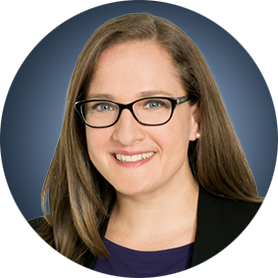 Case — Elizabeth R Plimack, MD, MS
At 9 months biopsy proven recurrent disease was noted in the bladder and one iliac LN.
His recurrent tumor was sequenced and compared to his primary. Mutations identified at diagnosis remained, additional mutations present. 
Given LN, he had NAC again – DDMVAC x 3. Developed peripheral neuropathy.
Post-NAC imaging showed resolution of LAD, no distant disease.
He went for cystoprostatectomy with LND
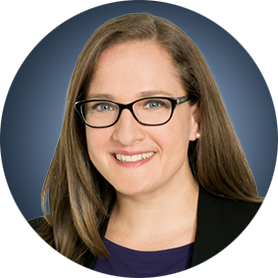 Case — Elizabeth R Plimack, MD, MS
Recovered well from surgery.
Pathology showed no residual UC in the bladder, but occult nodal disease in the previously enlarged LN.
Adjuvant therapy was discussed, and patient elected to pursue adjuvant immunotherapy with a checkpoint inhibitor.
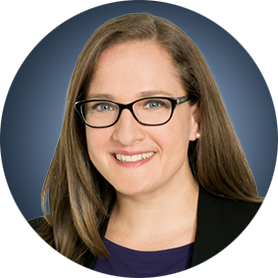 Case — Elizabeth R Plimack, MD, MS
Adjuvant immunotherapy was well tolerated, only mild dry mouth noted. 
After completing 8 months of a 12 month planned course his imaging unfortunately showed a nodal recurrence. 
He discontinued adjuvant therapy and was presented options for treatment of metastatic disease.
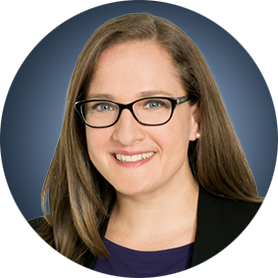 Case — Elizabeth R Plimack, MD, MS
Patient elected enfortumab vedotin.
He developed a pruritic rash:
Started after C1D8. C1D15 held. Resolved with 5d oral steroids.  
Steroid premedication: Dex 4 mg day before, day of and day after each subsequent treatment helped but did not mitigate altogether.
Persistent and new skin toxicity required dose reduction and missed doses.
Additional toxicities included dysguesia and poor appetite resulting in weight loss.
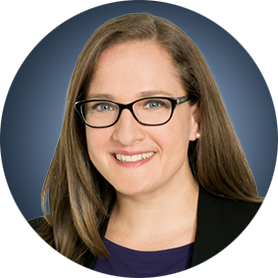 Case — Elizabeth R Plimack, MD, MS
Post-EV imaging showed radiographic complete response
Complete resolution of previously seen pelvic LAD
No evidence of metastatic disease

Patient now enjoying a treatment break
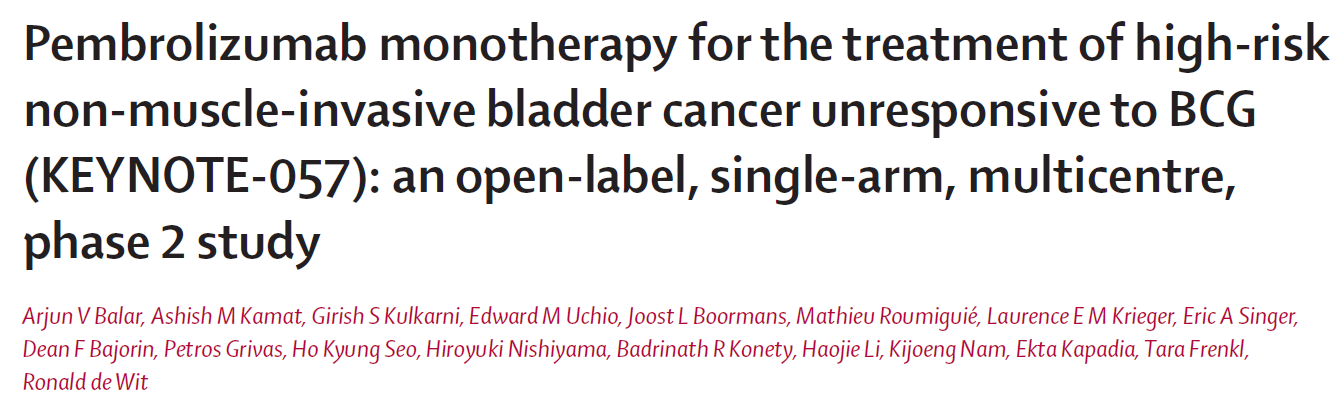 Lancet Oncol 2021;22(7):919-30.
KEYNOTE-057: Pembrolizumab for High-Risk Non-Muscle-Invasive Bladder Cancer (NMIBC)Response, Duration of Response and Summary of Adverse Events (AEs)
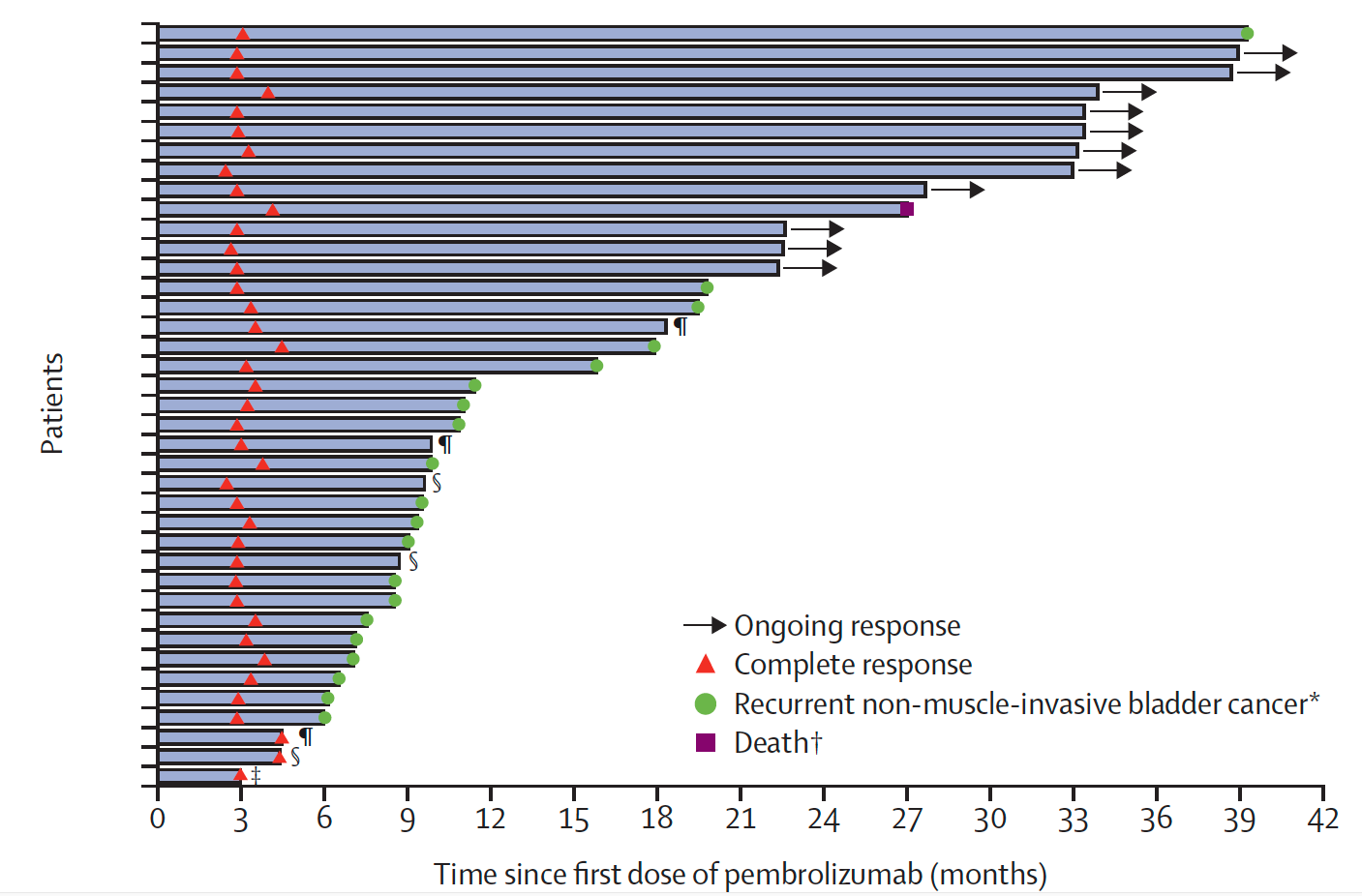 Serious AEs: 8%
AEs leading to treatment interruption: 13%
Immune-related (IR) AEs: 22%
Grade 3/4 IRAEs: 3%
Complete response (CR) at 3 months: 41%
Median duration of CR: 16.2 mo
Balar AV et al. Lancet Oncol 2021;22(7):919-30.
Key Ongoing Phase III Trials of Anti-PD-1/PD-L1 Antibodies for NMIBC
BCG = Bacillus Calmette-Guérin
www.clinicaltrials.gov; Accessed May 2022.
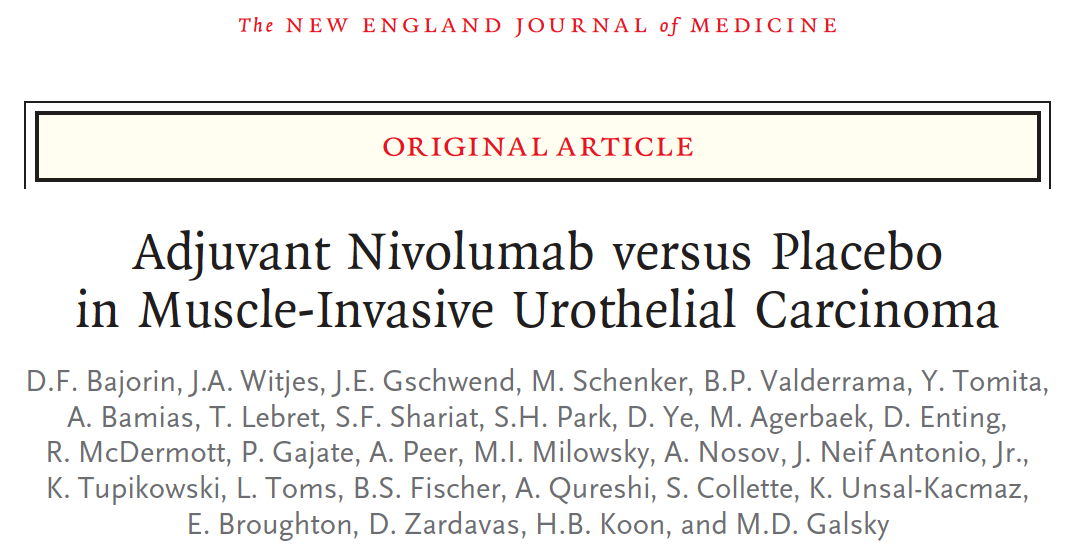 N Engl J Med 2021;384(22):2102-14.
CheckMate 274: Adjuvant Nivolumab for High-Risk MIBCDisease-Free Survival in the Intent-to-Treat Population
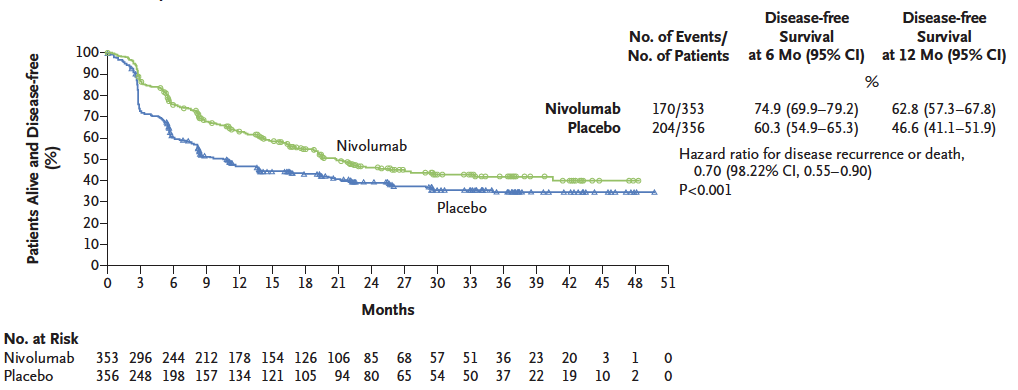 Bajorin DF et al. N Engl J Med 2021;384(22):2102-14.
CheckMate 274: Adjuvant Nivolumab for High-Risk MIBCDisease-Free Survival for Patients with PD-L1 Expression of 1% or More
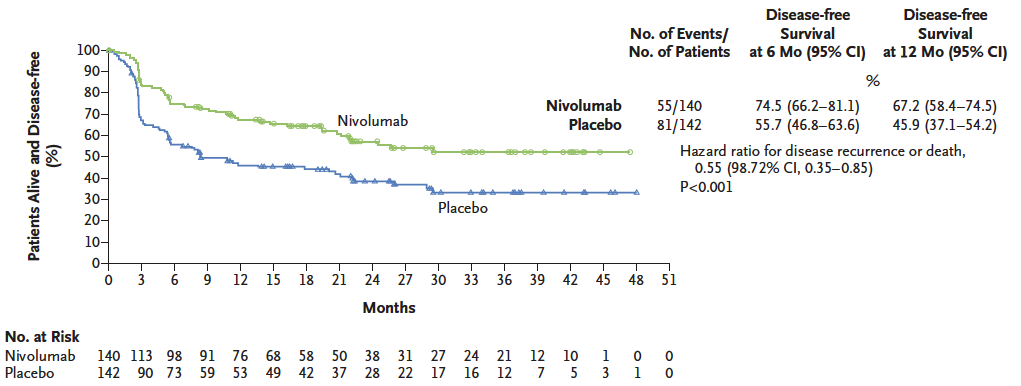 Bajorin DF et al. N Engl J Med 2021;384(22):2102-14.
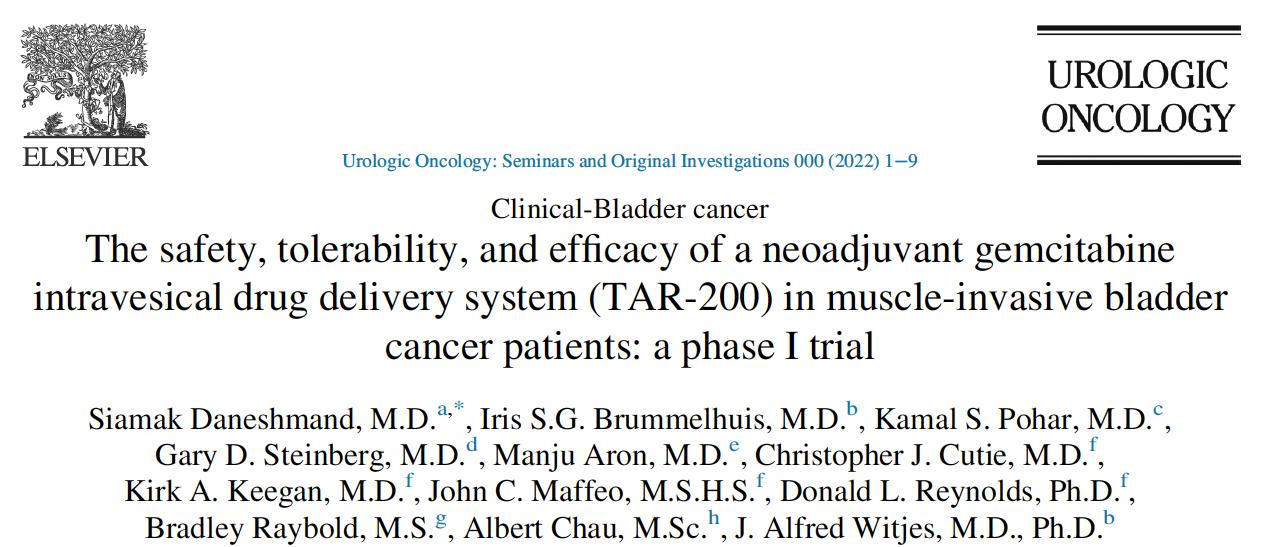 Urol Oncol 2022;[Online ahead of print].
Components of TAR-200
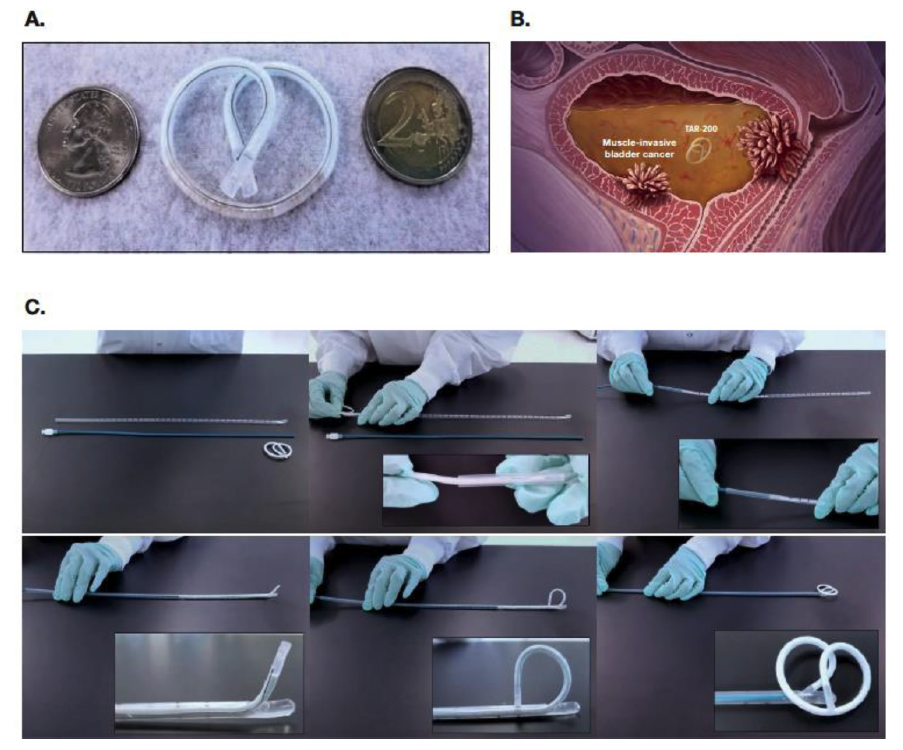 TAR-200, a gemcitabine-releasing intravesical system, is formed into a “pretzel”-like configuration within the bladder.

TAR-200:
A. Consists of a small, flexible silicone tube filled with gemcitabine
B. Is designed to release drug directly inside the bladder over the indwelling period
C. Is inserted using a TARIS urinary placement catheter
Daneshmand S et al. Urol Oncol 2022;[Online ahead of print].
SunRISe-2: TAR-200 in Combination with Cetrelimab versus Concurrent Chemoradiation Therapy for Patients with MIBC
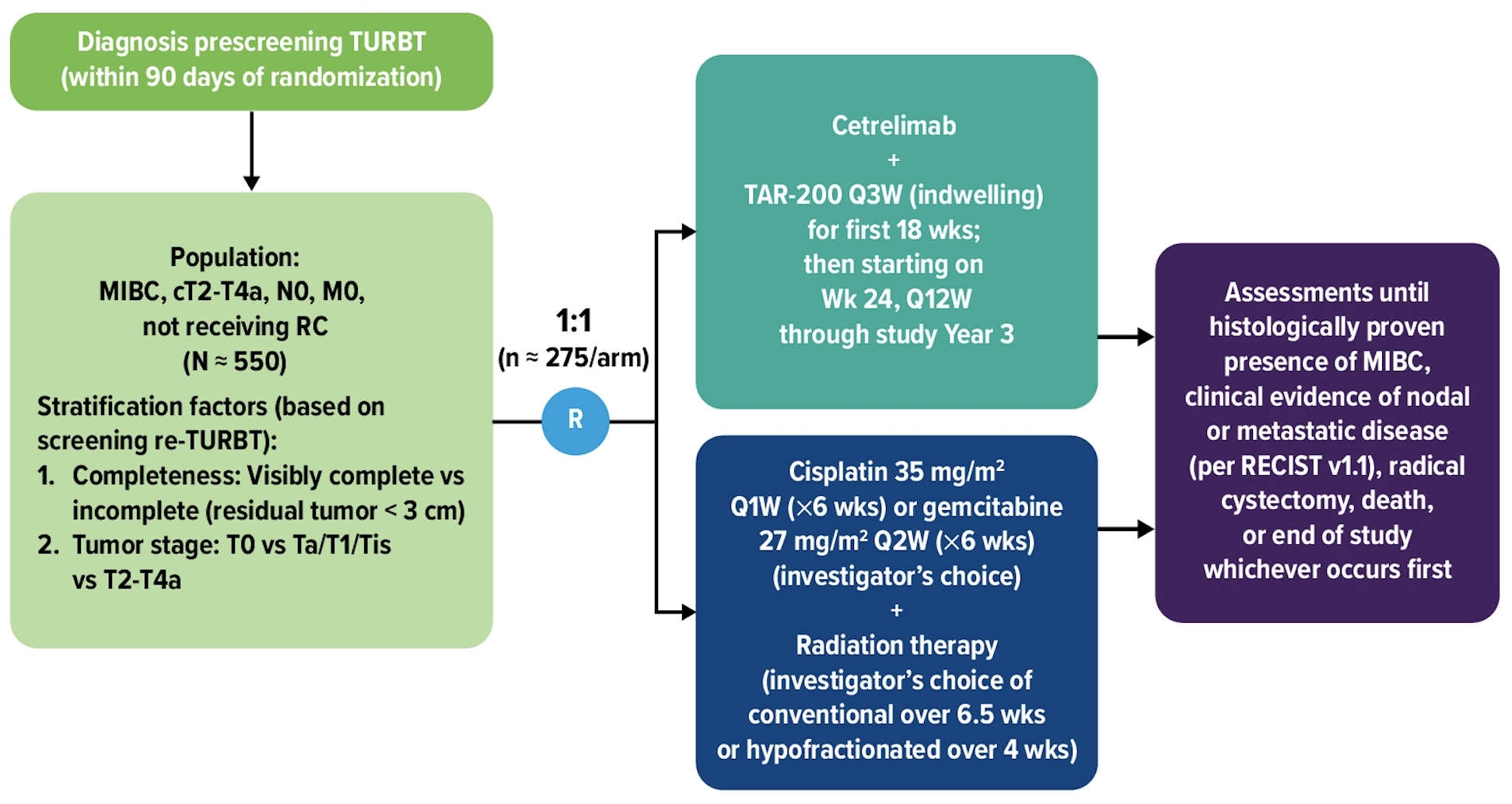 Williams SB et al. ASCO 2021;Abstract TPS4586.
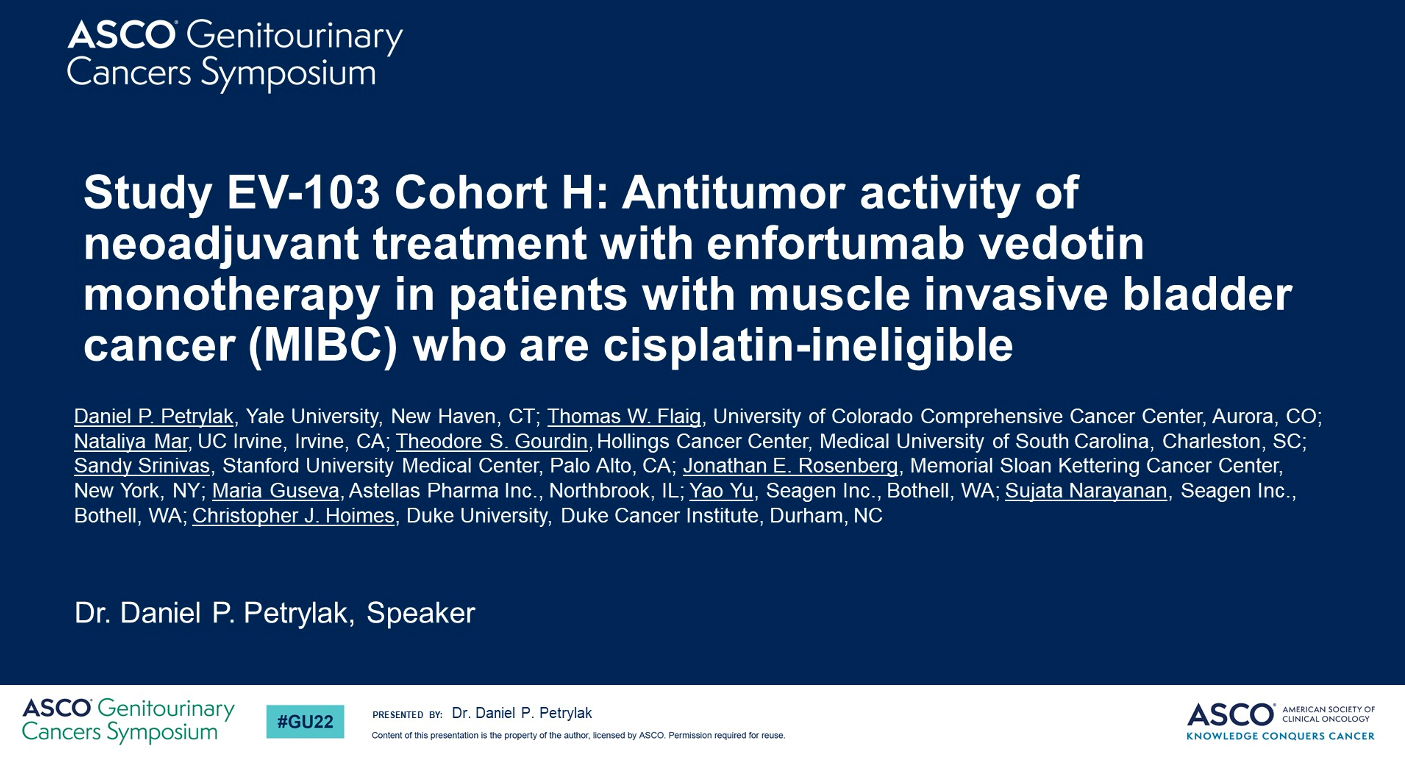 2022 Abstract 435
Petrylak DP et al. Genitourinary Cancers Symposium 2022;Abstract 435.
EV-103 Cohort H Study Schema
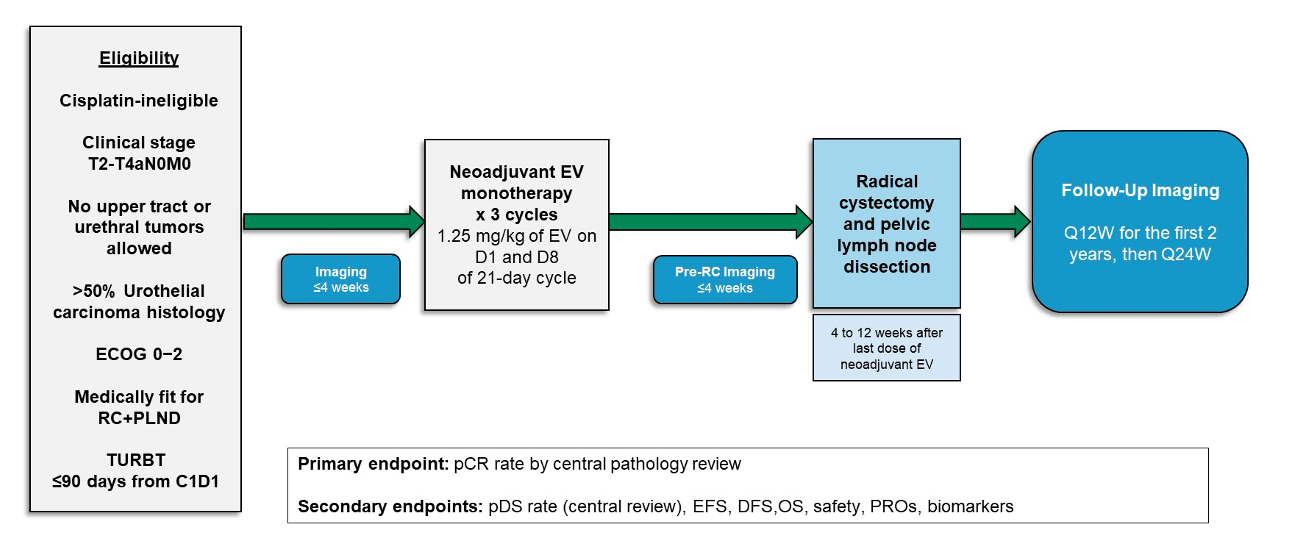 Petrylak DP et al. Genitourinary Cancers Symposium 2022;Abstract 435.
EV-103 Cohort H: Efficacy by Central Pathology Review
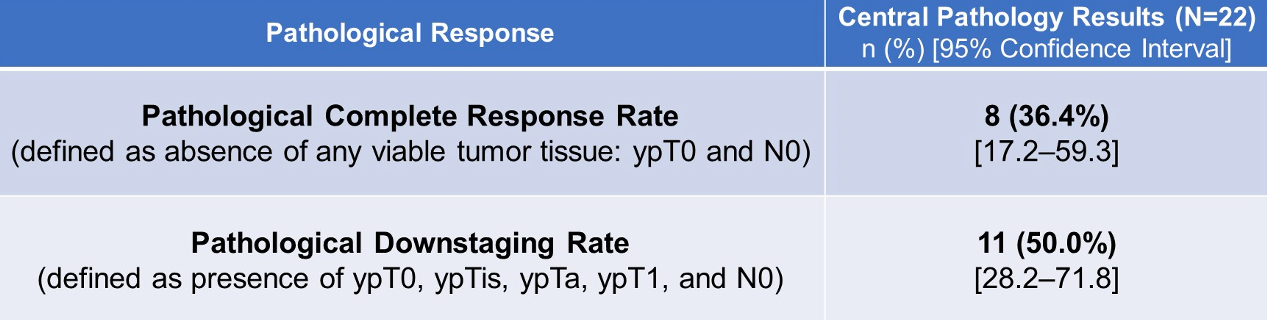 Petrylak DP et al. Genitourinary Cancers Symposium 2022;Abstract 435.
R
Phase II Study of Erdafitinib versus Investigator’s Choice of Intravesical Chemotherapy for Patients with Recurrence of High-Risk NMIBC After BCG
Erdafitinib
PO on day 1 of 28-day cycle
Until 2 years treatment, disease progression, intolerable toxicity, consent withdrawal or investigator decision
Investigator’s choice
Intravesical gemcitabine or intravesical mitomycin C (MMC)/hyperthermic MMC
Primary endpoint: Relapse-free survival (RFS)
Secondary endpoints: Time to progression/disease worsening, disease-specific survival, overall survival, RFS2, safety
www.clinicaltrials.gov. NCT04172675. Accessed May 2022.
Agenda
Module 1 – Current and Future Management of Localized Urothelial Bladder Cancer (UBC)
Module 2 – First-Line Treatment for Patients with Metastatic UBC (mUBC)
Module 3 – Later-Line Therapeutic Options for Patients with mUBC; Novel Investigational Strategies
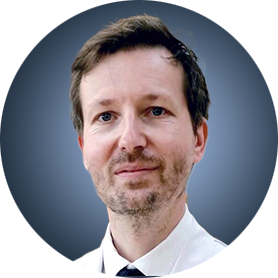 Case — Yohann Loriot, MD, PhD
An 81 yo gentleman referred to the GU oncology clinic for metastatic urothelial carcinoma
Comorbidities:
Renal failure (creatinine clearance = 40 mL/min)
Coronary heart disease
Pacemaker insertion (atrial fibrillation)
Disease history:
Haematuria in February 2020  pathological mass in the right ureter
Radical nephroureterectomy in June 2018  urothelial carcinoma pT3pN0
No perioperative systemic therapy
October 2020: He’s doing well (PS1) and he’s asymptomatic but CT scan revealed retroperitoneum lymph nodes
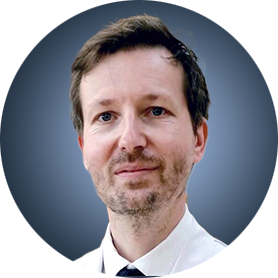 Case — Yohann Loriot, MD, PhD
Any additional work-up?
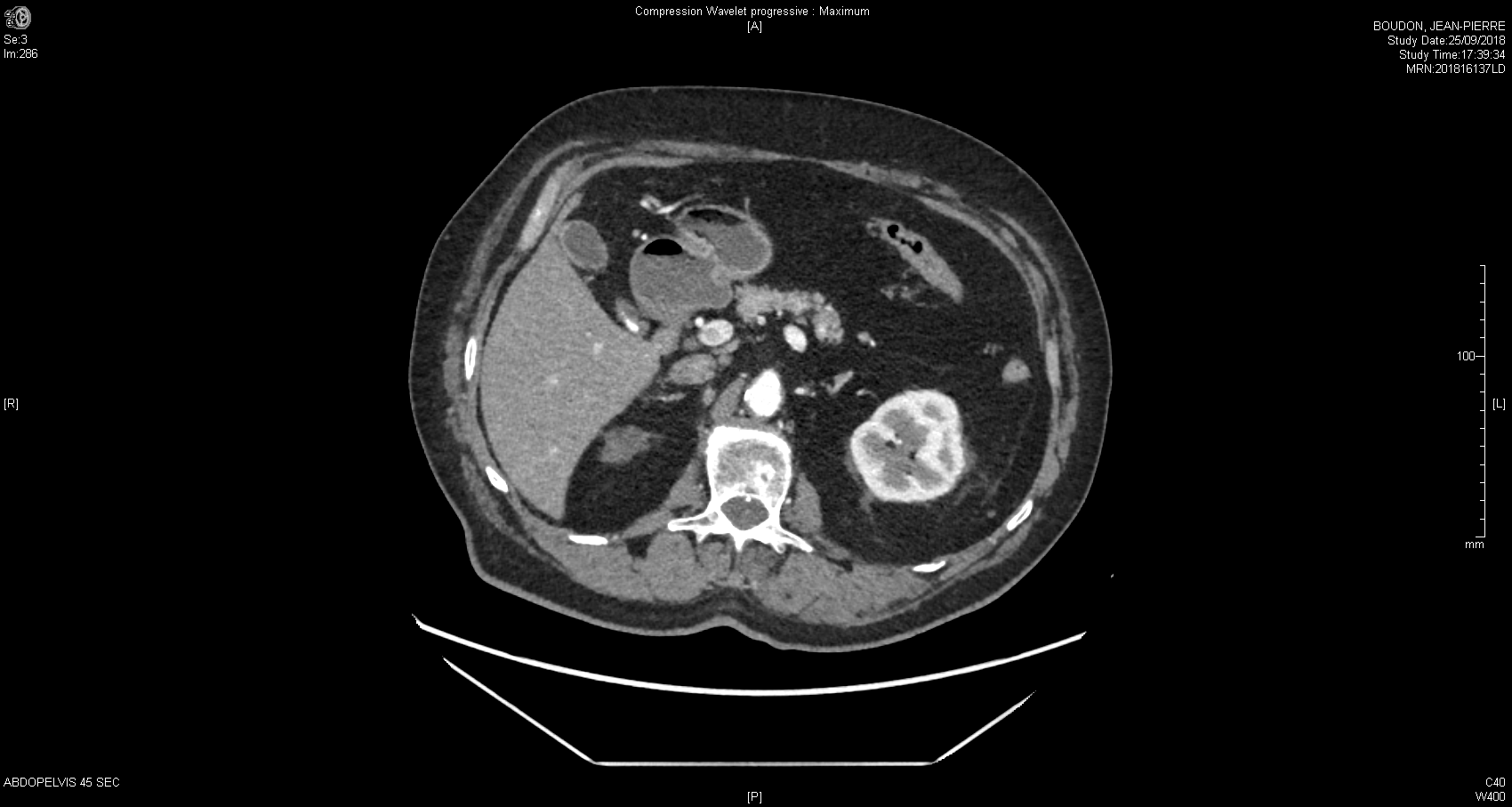 1- PD-L1 expression (CPS or IC)
2- FGFR2/3 mutation/fusion
3- TMB
4- Other
5- None
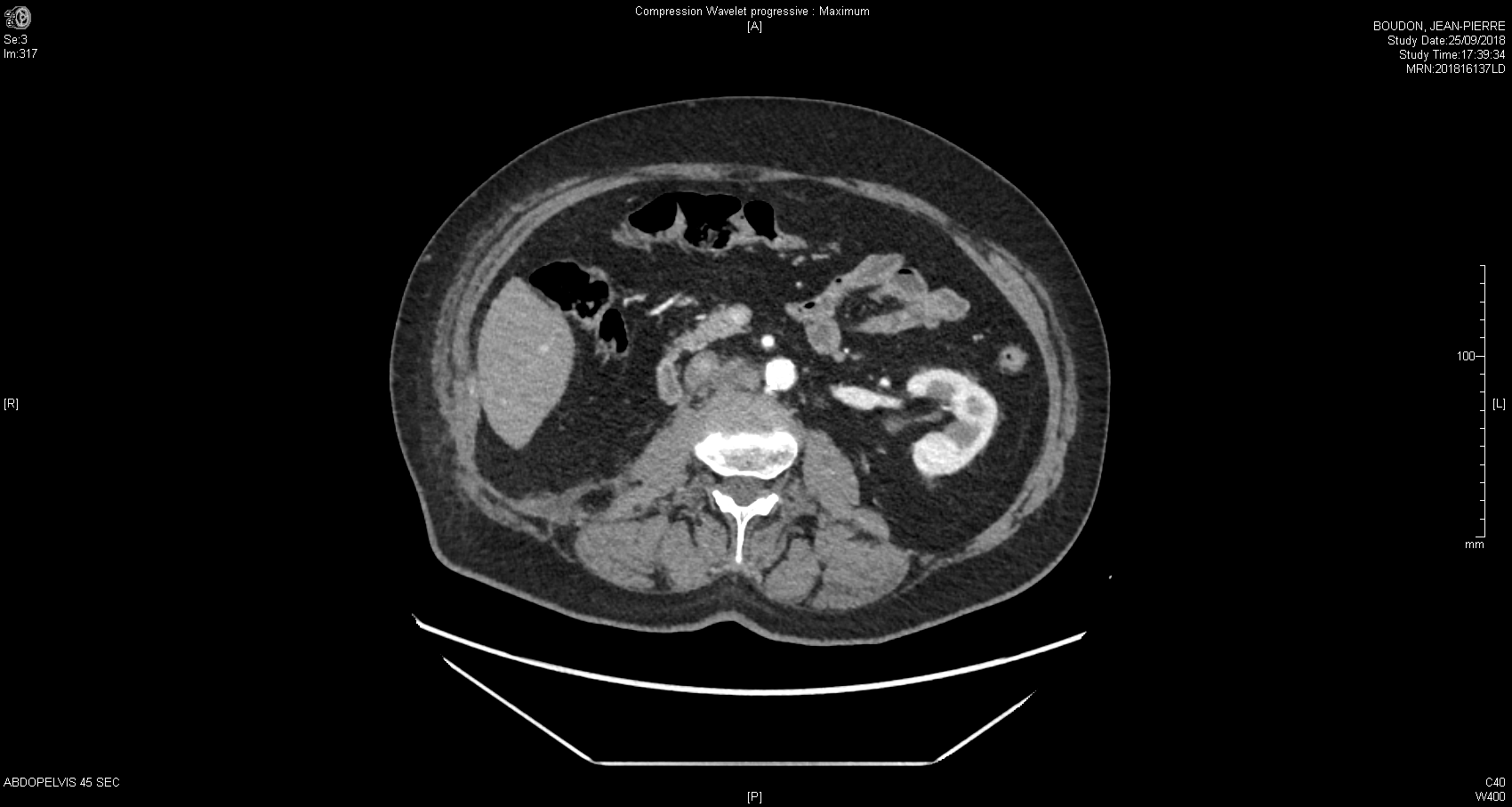 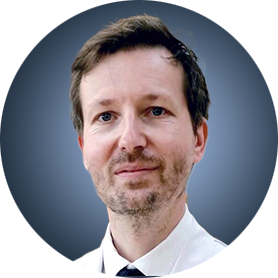 Case — Yohann Loriot, MD, PhD
CPS = 20%, FGFR3 S249C
Clinical strategies discussed: 
1- Carbo/gemcitabine first and switch maintenance with avelumab if no progression
2- Atezolizumab/pembrolizumab 
3- Chemotherapy + atezolizumab
4- Erdafitinib
5- Other
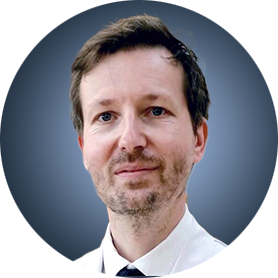 Case — Yohann Loriot, MD, PhD
The patient declined the chemotherapy and received 6 cycles of atezolizumab
Complete response of all LN except one in the mediastinum
Which option would you select?
1- Continue atezolizumab
2- Stop and wait 
3- Radiotherapy on residual lesion
After 6 cycles
Baseline
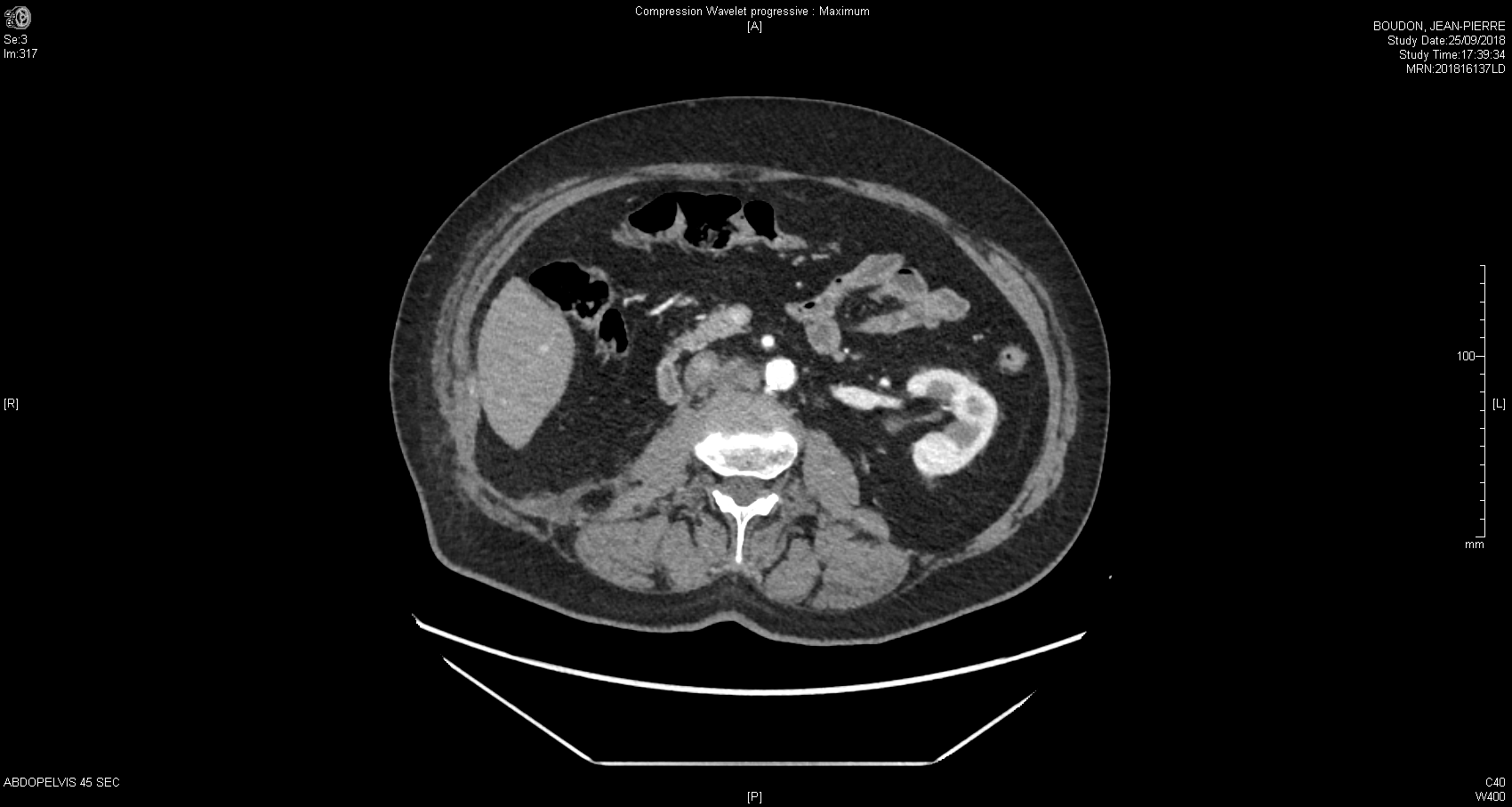 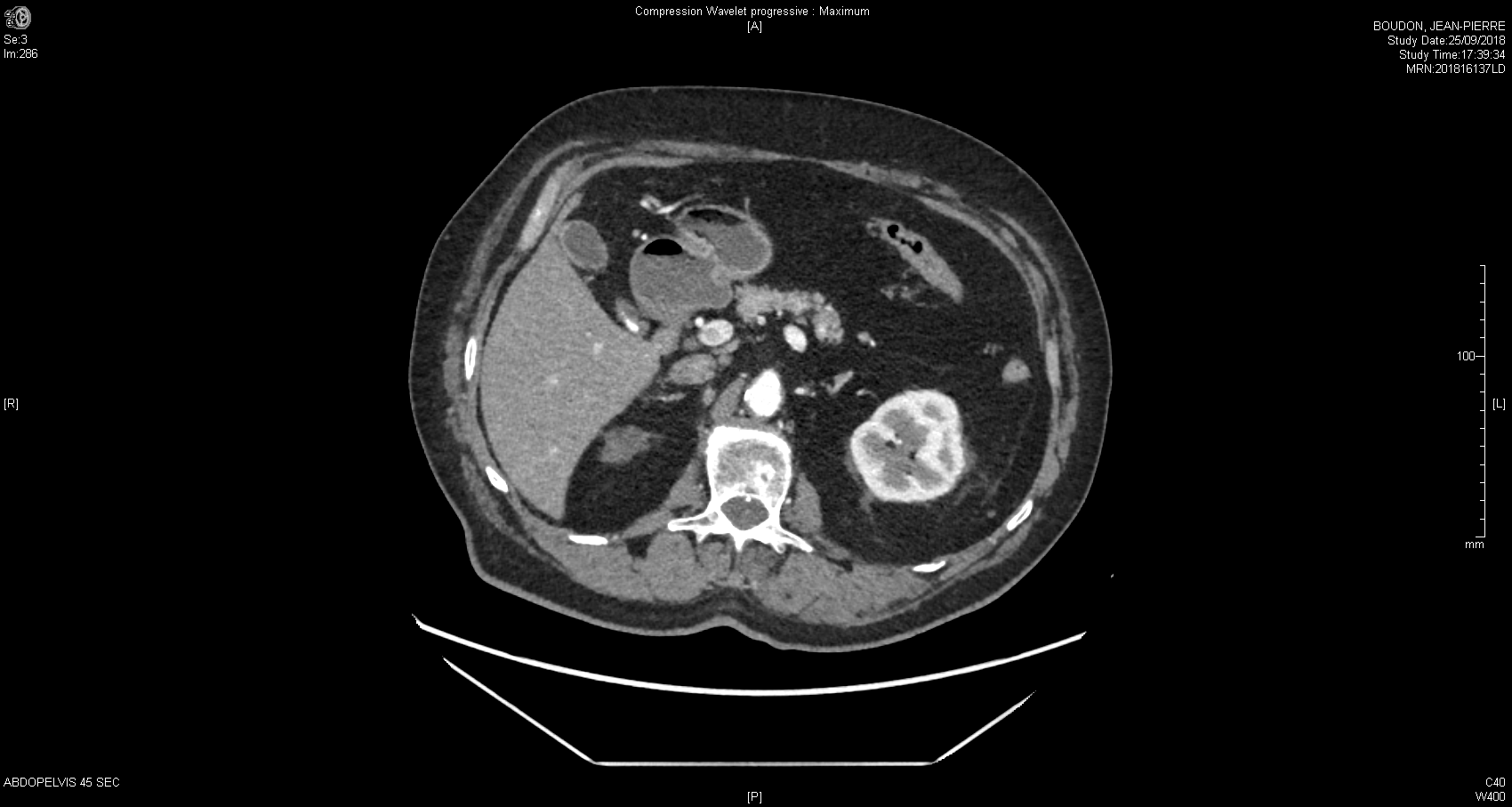 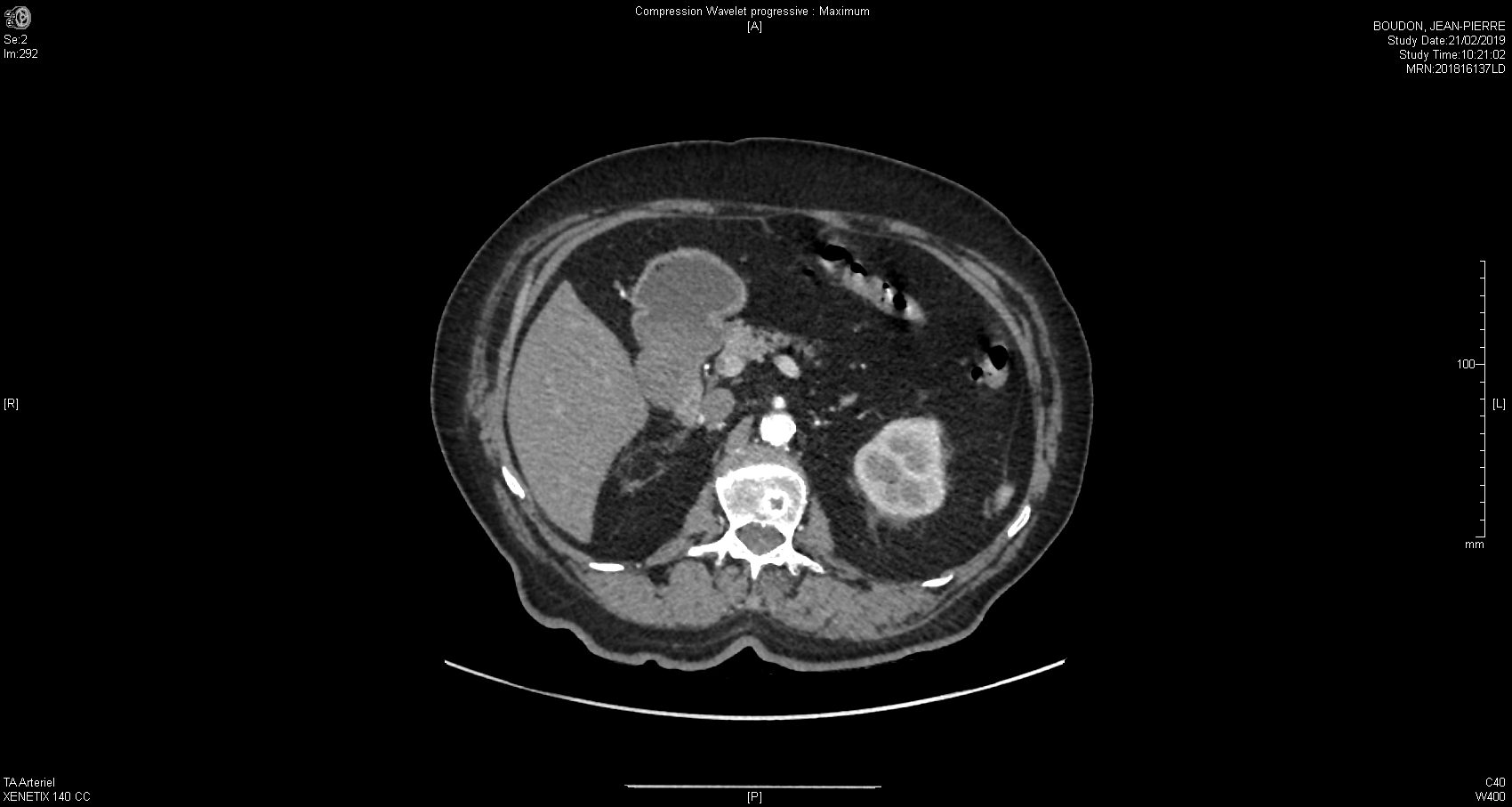 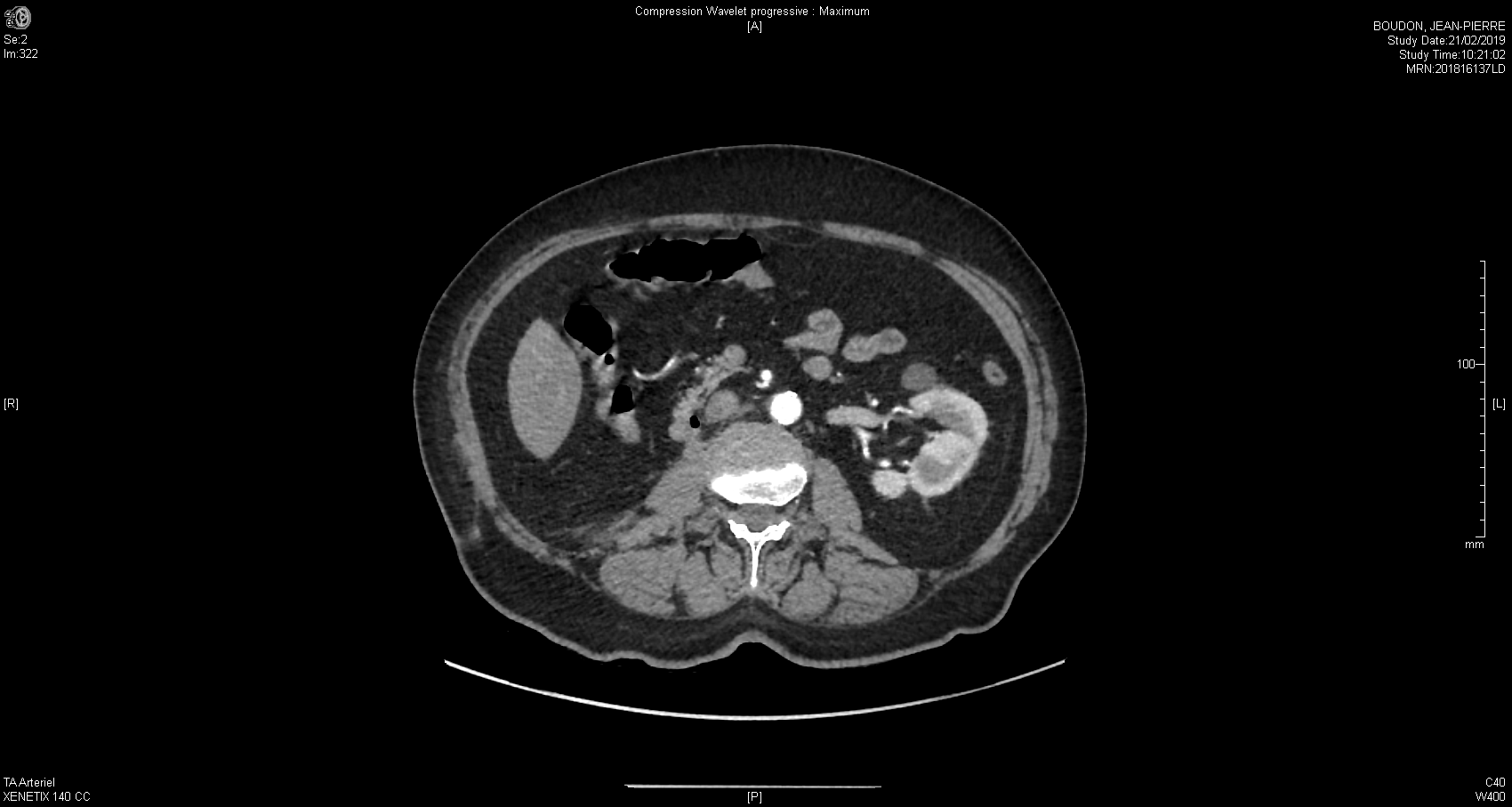 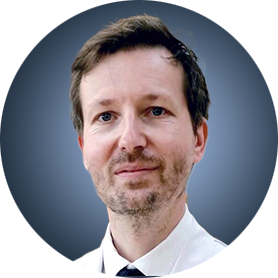 Case — Yohann Loriot, MD, PhD
Additional cycles of atezolizumab were given with excellent tolerance
However, the new CT scan showed lung mets
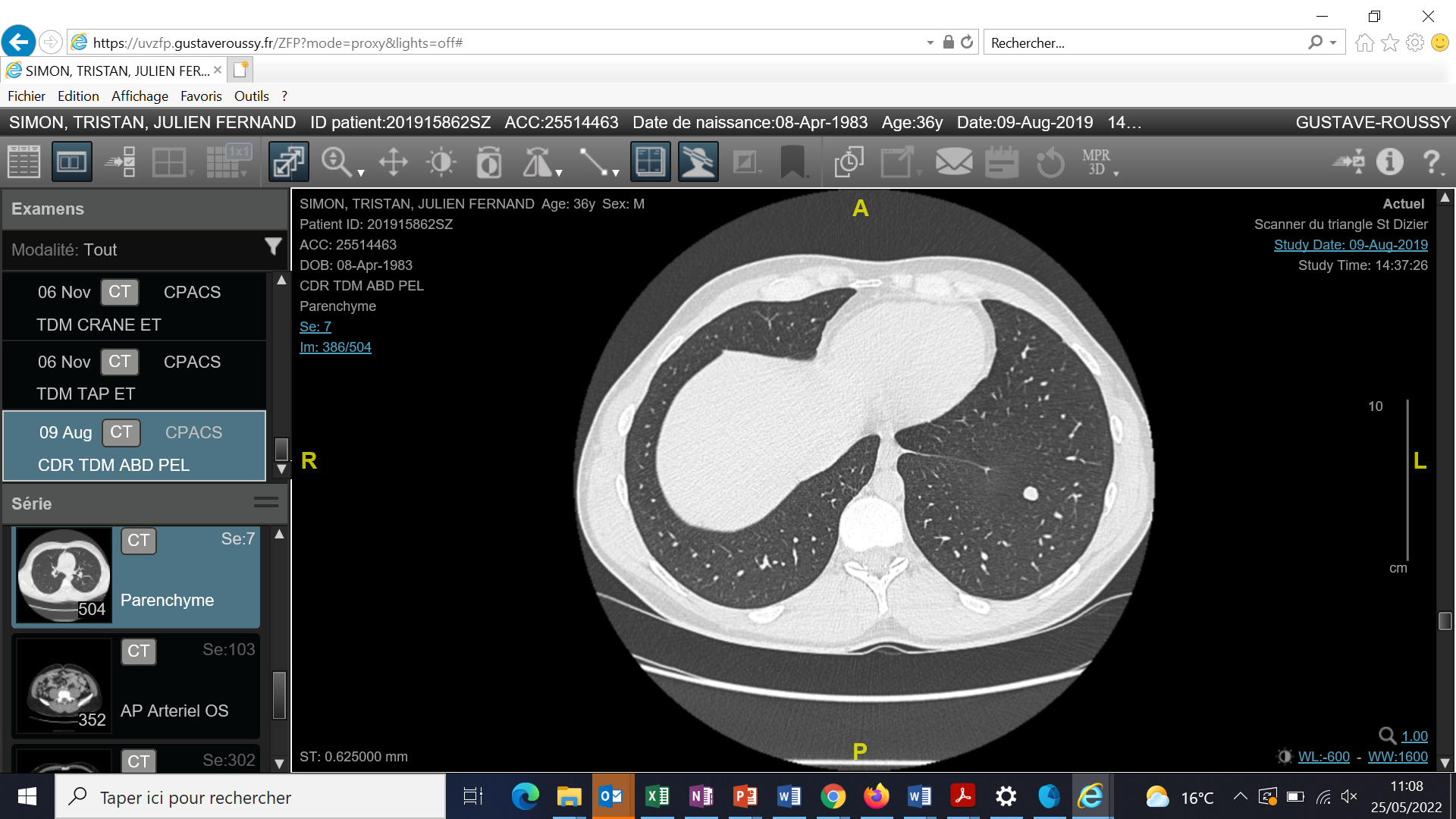 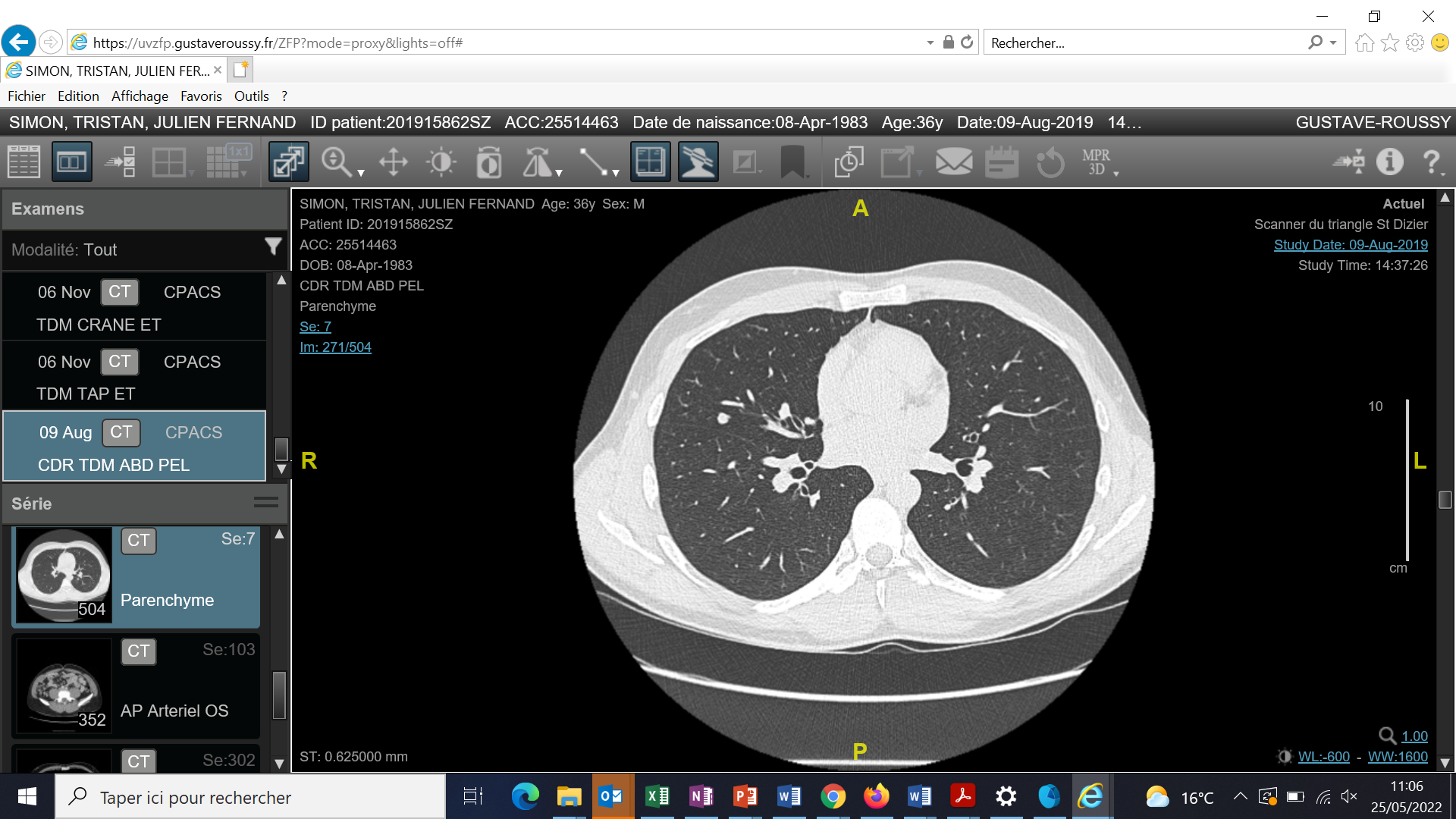 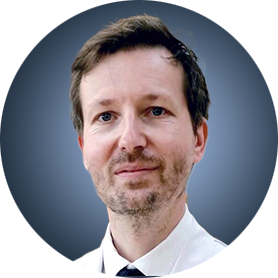 Case — Yohann Loriot, MD, PhD
Again the patient declined the chemotherapy
EV was not available in this setting
Patient enrolled in a clinical trial with an FGFR inhibitor
After three months, the patient achieved a complete response
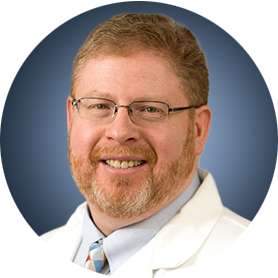 Case — Jonathan E Rosenberg, MD
71 yo woman presented with hematuria, cystoscopy showed sessile tumor
TURBT showed invasive urothelial carcinoma, NOS, involving the muscularis propria
Imaging showed no extravesical disease or metastases
Started gemcitabine and cisplatin neoadjuvant chemotherapy
Chemotherapy was poorly tolerated
Required switch to split dosing for renal insufficiency
Required growth factor support and dose reduction for cytopenias
Stopped after 3.5 cycles of gemcitabine and cisplatin
Post-chemo CT without metastases
Radical cystectomy and TAH-BSO
3.5 cm poorly differentiated UC with micropapillary and plasmacytoid features, pT3b, 7/20 LN involved, negative margins
Refused enrollment to AMBASSADOR (A031501) trial (pembro vs observation)
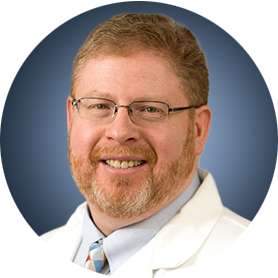 Case — Jonathan E Rosenberg, MD
CT just over 1 year following end of chemotherapy showed multiple mixed sclerotic and lytic lesions in the spine but no extraosseous tumors
Biopsy showed metastatic poorly differentiated carcinoma positive for p63, CK20, GATA-3, and CK5/6, negative for TTF1, immunoprofile similar to prior specimens
KPS 70% with fatigue and mild generalized back pain
NGS sequencing showed no actionable alterations
TP53, ATM, KDM6A, RPTOR, TERT promoter
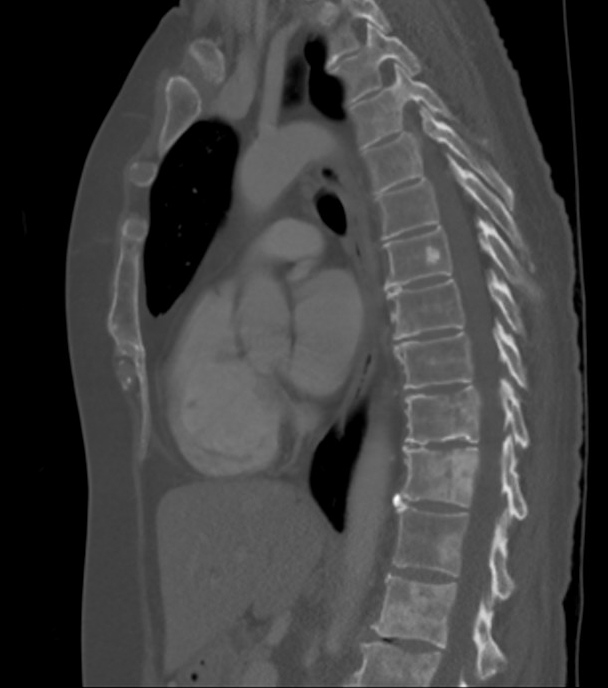 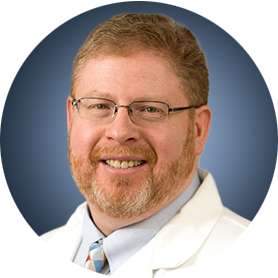 Case — Jonathan E Rosenberg, MD
No measurable disease and therefore not a trial candidate
Poor tolerance to prior chemotherapy
Bone-only disease has poor track record for IO therapy
Relatively asymptomatic – mild pain, fatigue, MR without need for RT
Reviewed data from EV-103 cohort A with 73% ORR, data from EV with bone pain palliation, and pt elected compassionate use for combination therapy enfortumab and pembrolizumab
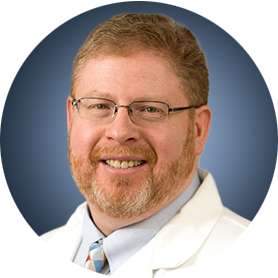 Case — Jonathan E Rosenberg, MD
Received enfortumab 1.25 mg/kg IV days 1 and 8 and pembrolizumab 200 mg IV day 1 every 21 days
Developed acute back pain during cycle 1, found to have compression fracture and underwent kyphoplasty with relief
Scans after cycle 2 showed sclerosis of bone lesions consistent with treatment effect, alkaline phosphatase went from 350 to 150, pain improved and KPS improved to 80%
After cycle 2
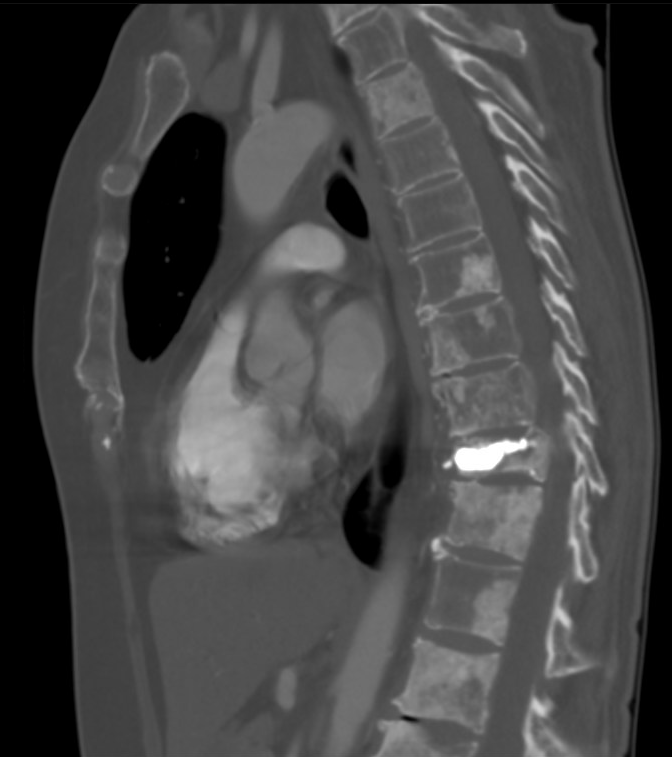 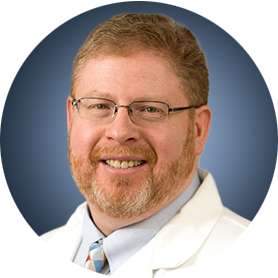 Case — Jonathan E Rosenberg, MD
Went on to receive 5 additional cycles of EV and pembrolizumab without significant complication except grade 1 neuropathy
At cycle 6, presented with increasing back and pelvic bone pain 
Spinal MRI showed new epidural disease, and bone scan showed new pelvic metastases
Palliative RT administered to spine and pelvis
Performance status rapidly deteriorated, and pt decided for best supportive care and no further anticancer therapy 
Passed away 4 weeks after radiation completed
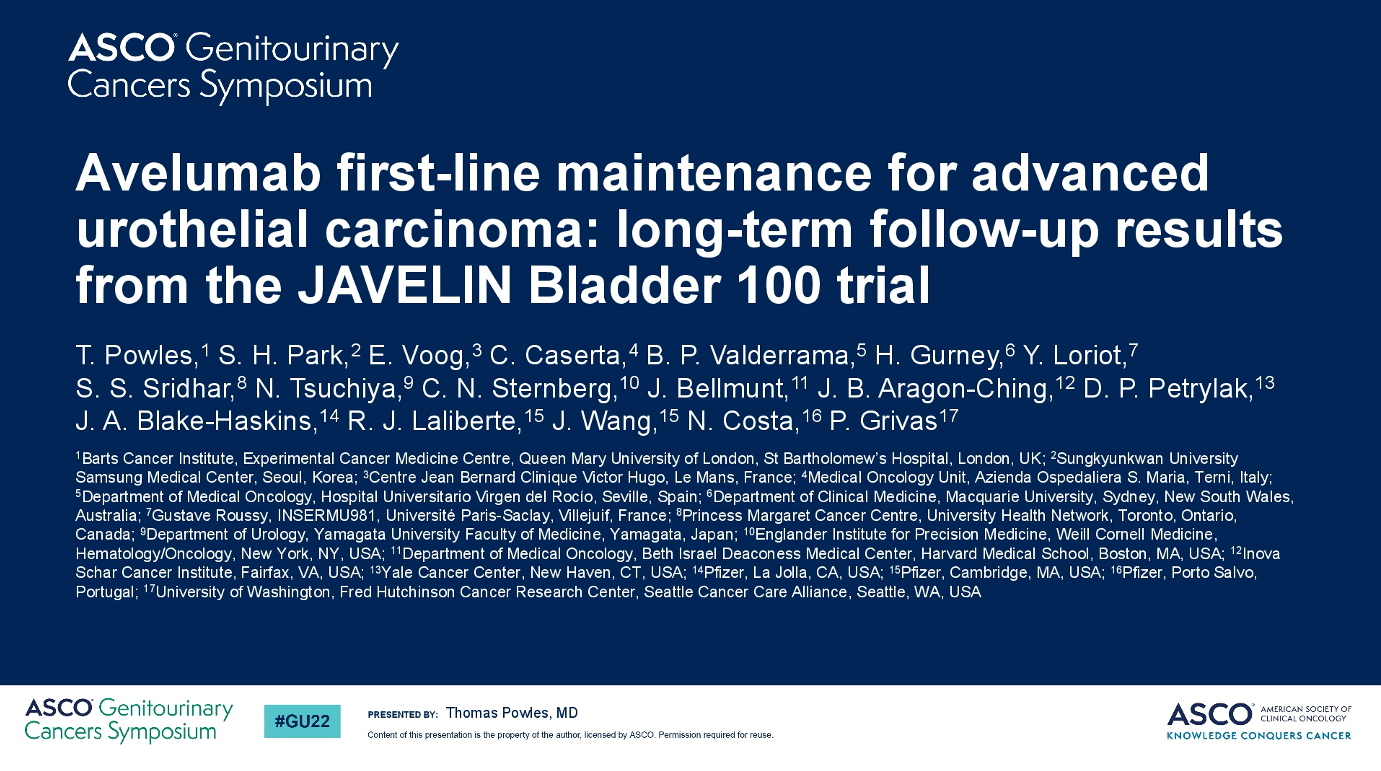 2022
Abstract 487
JAVELIN-100: Long-Term Overall Survival (OS)
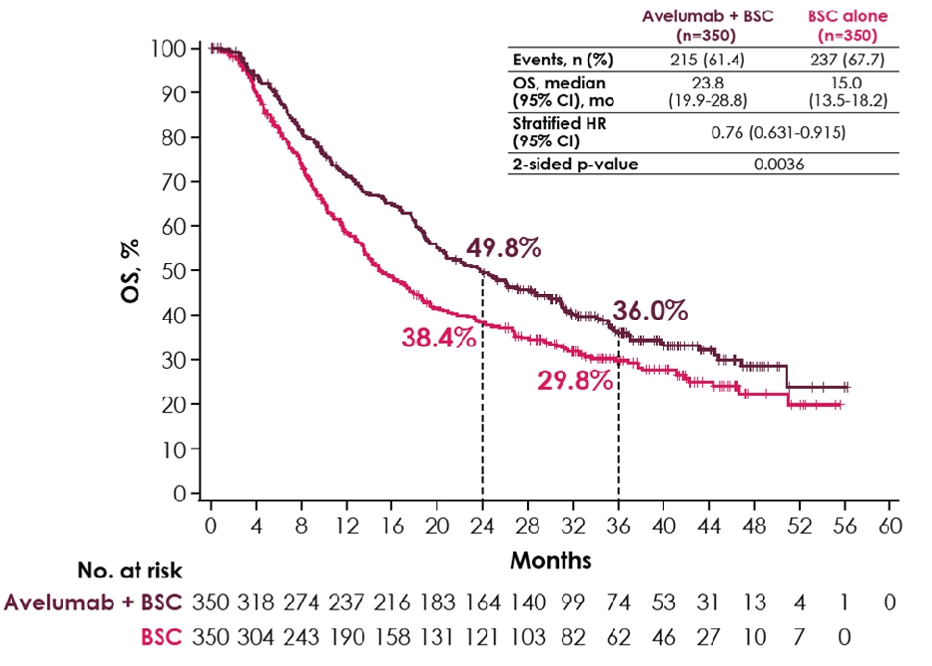 Powles T et al. Genitourinary Cancers Symposium 2022;Abstract 487.
JAVELIN-100: Investigator-Assessed Progression-Free Survival (PFS)
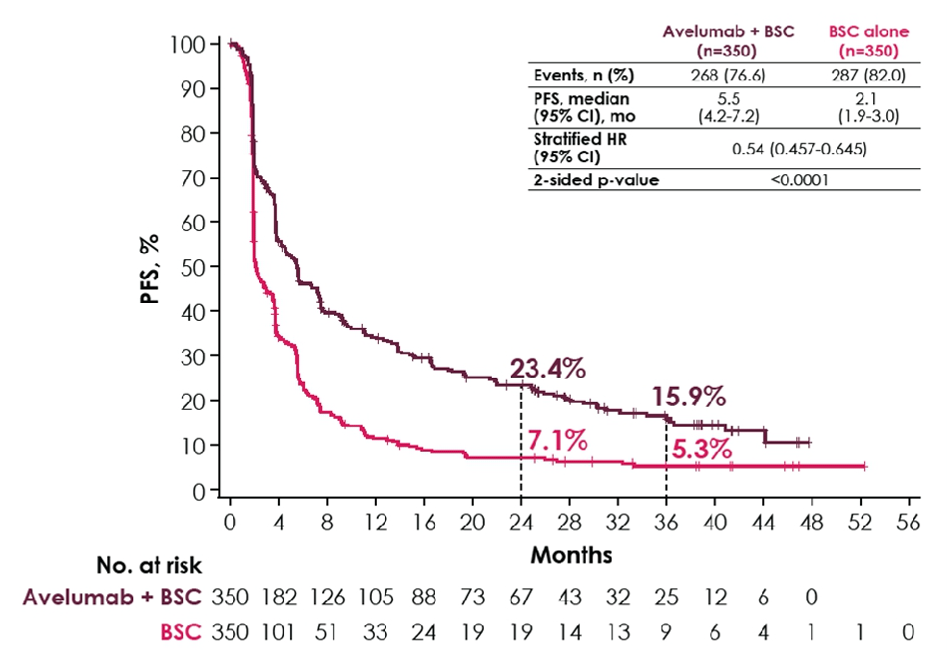 Powles T et al. Genitourinary Cancers Symposium 2022;Abstract 487.
Enfortumab Vedotin: Nectin-4 Targeted Therapy
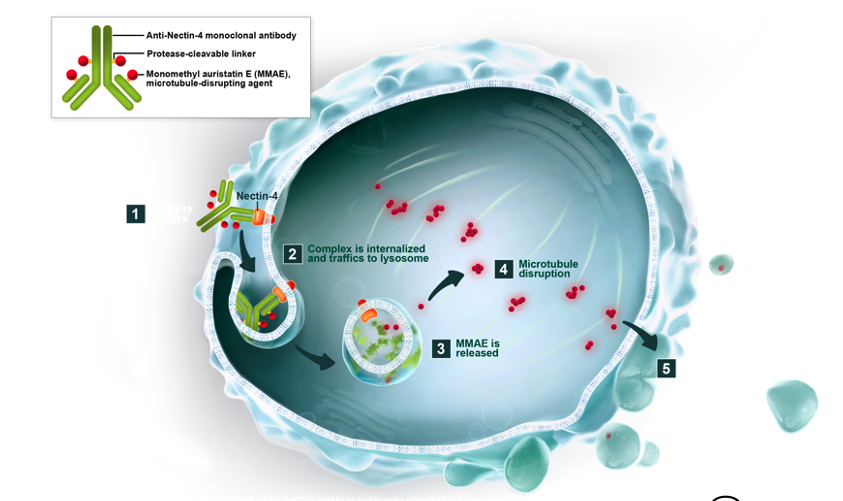 Anti-Nectin-4 monoclonal antibody
Protease-cleavable linker
Monomethyl auristatin E (MMAE),microtubule-disrupting agent
Courtesy of Jonathan E Rosenberg, MD
Study EV-103: Update on Durability Results and Long Term Outcome of Enfortumab Vedotin + Pembrolizumab in First Line Locally Advanced or Metastatic Urothelial Carcinoma (la/mUC)
Friedlander TW et al. ASCO 2021;Abstract 4528.
EV-103: Enfortumab Vedotin with Pembrolizumab as First-Line Therapy for Locally Advanced or Metastatic Urothelial Carcinoma
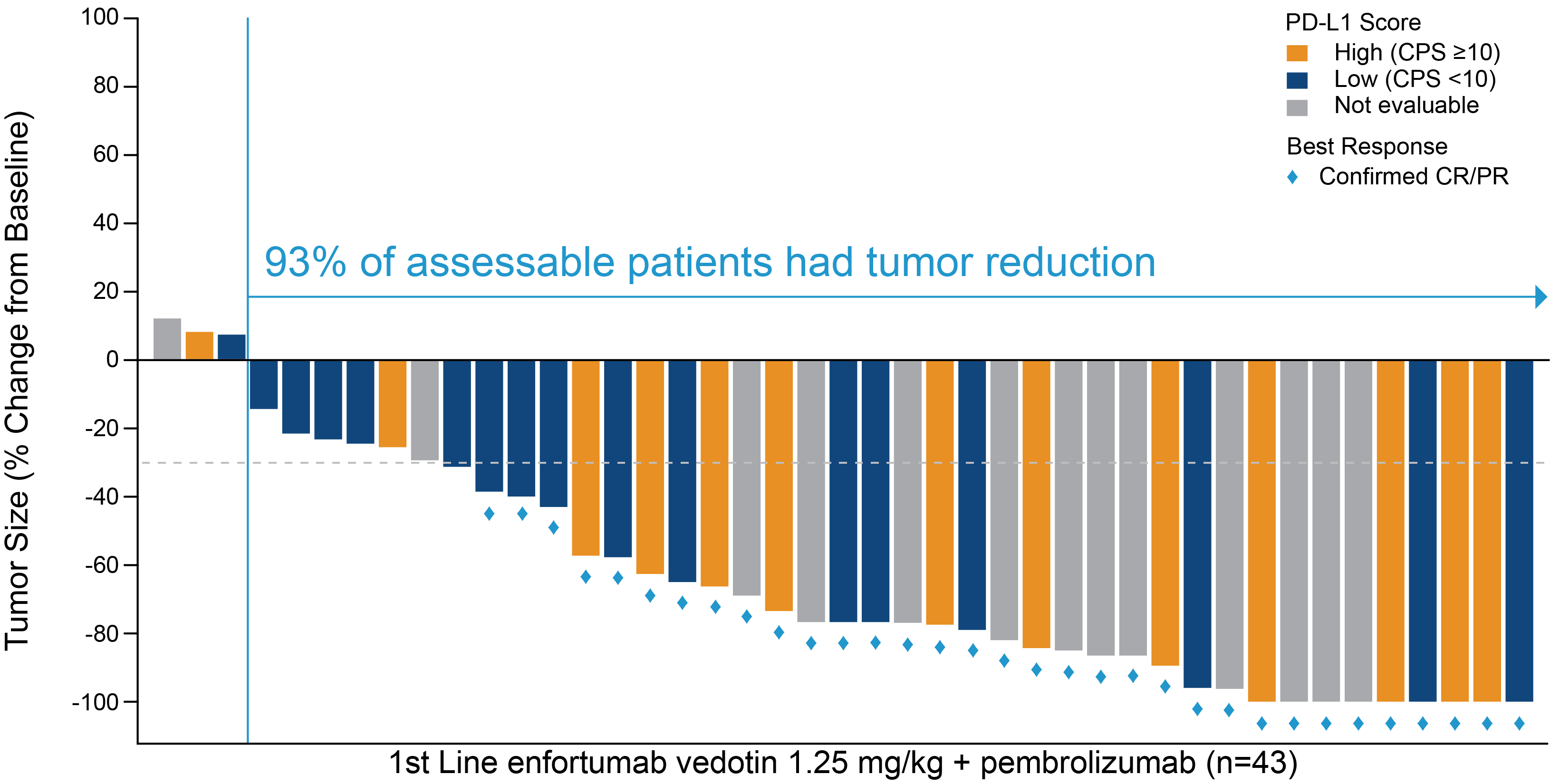 Friedlander TW et al. ASCO 2021;Abstract 4528.
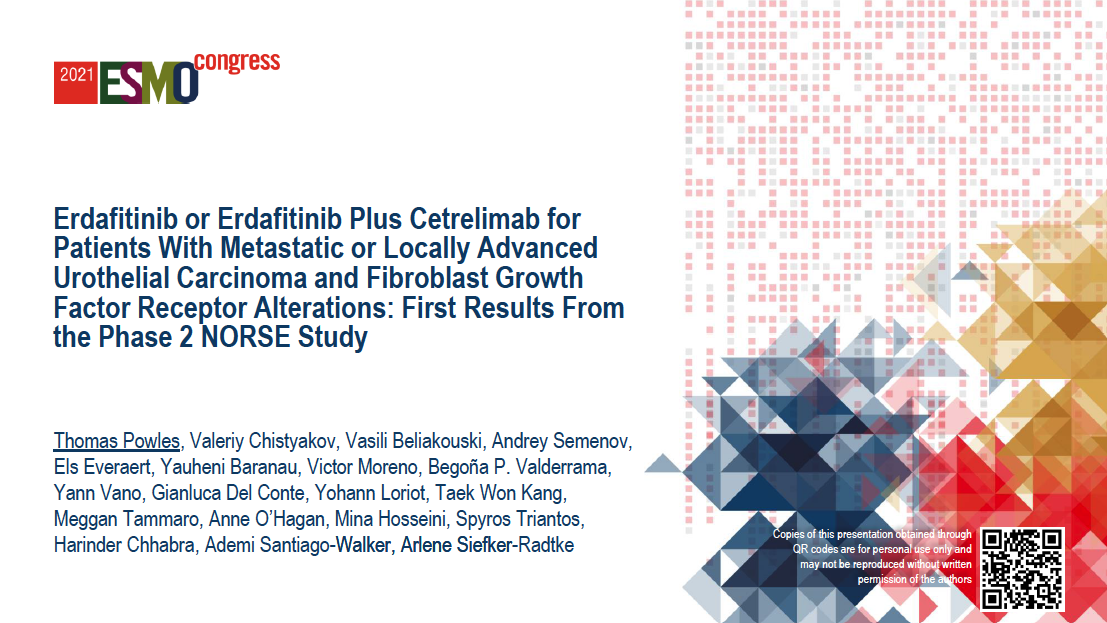 Abstract LBA27
Rationale for Combining Erdafitinib and Cetrelimab
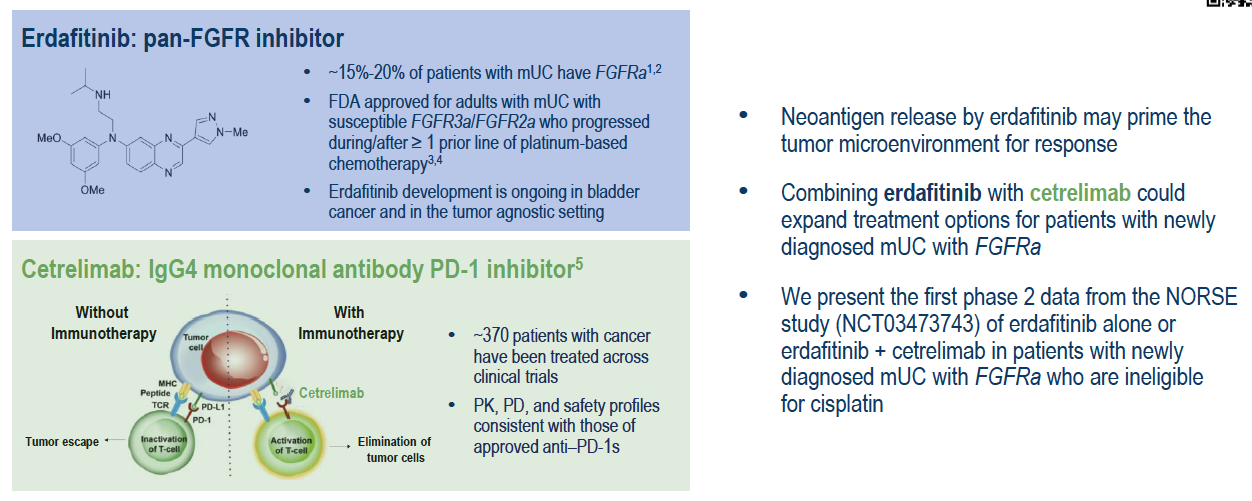 Powles T et al. ESMO 2021;Abstract LBA27.
NORSE: Response and Antitumor Activity
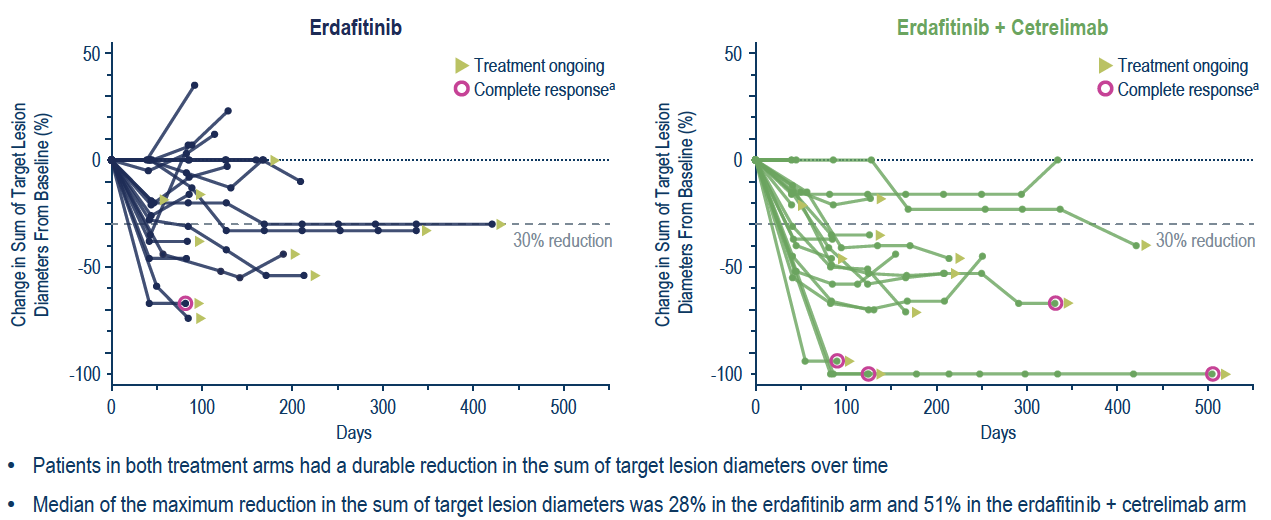 ORR = 68%
ORR = 33%
Powles T et al. ESMO 2021;Abstract LBA27.
Agenda
Module 1 – Current and Future Management of Localized Urothelial Bladder Cancer (UBC)
Module 2 – First-Line Treatment for Patients with Metastatic UBC (mUBC)
Module 3 – Later-Line Therapeutic Options for Patients with mUBC; Novel Investigational Strategies
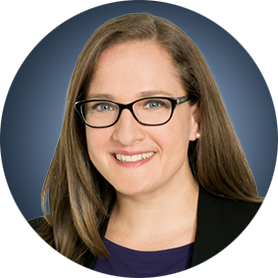 Case — Elizabeth R Plimack, MD, MS
79 yo former smoker, retired volunteer firefighter, motorcycle enthusiast
Presented with hematuria
Treated with BCG for T1 urothelial carcinoma
6 months later – lung metastases
Pt had donated one of his kidneys 30 years ago. His current creatinine 0.96, EGFR >60 
PD-L1 testing was not performed
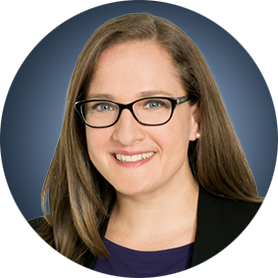 Case — Elizabeth R Plimack, MD, MS
Atezolizumab initiated
Response in the lung
At 9 months, PD with new lesion in the spine 
Radiation to spine
Atezolizumab continued beyond PD
Ultimately discontinued after 2 years for PD in the lungs
Genomic testing not available
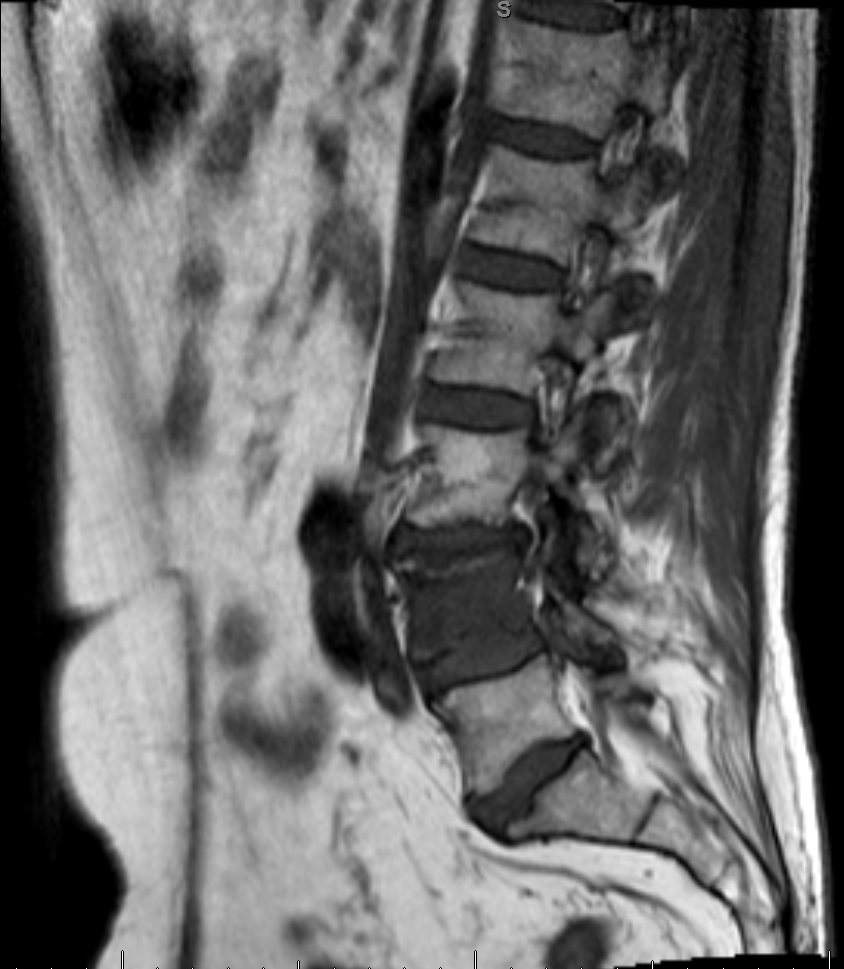 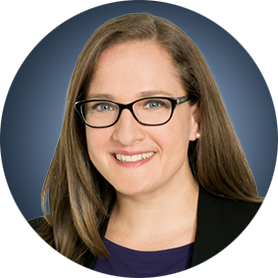 Case — Elizabeth R Plimack, MD, MS
Next-line therapy options
Pembrolizumab
Gemcitabine
Gemcitabine + carboplatin
Paclitaxel
Docetaxel
Enfortumab vedotin 
Erdafitinib
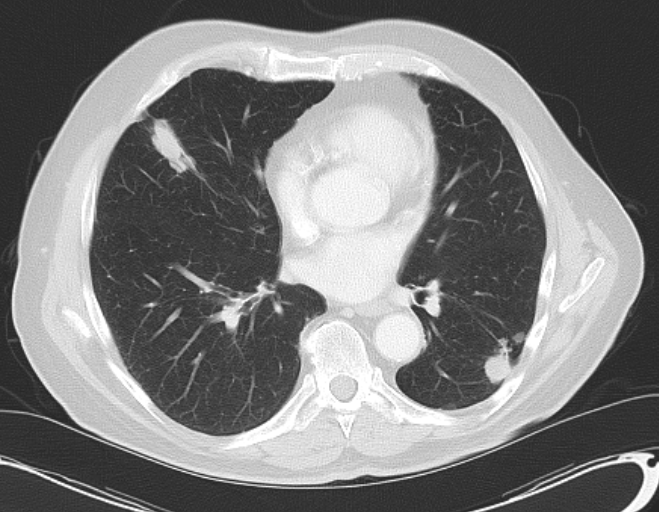 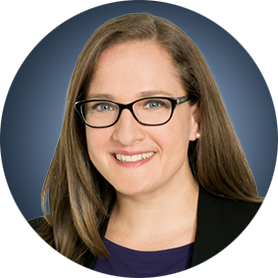 Case — Elizabeth R Plimack, MD, MS
Started with gemcitabine
PD in lung lesions after 9 months  carboplatin added  
At 18 months treatment stopped for chemo break in setting of response and cumulative toxicity
Molecular testing sent
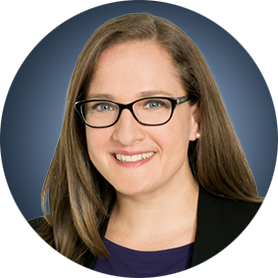 Case — Elizabeth R Plimack, MD, MS
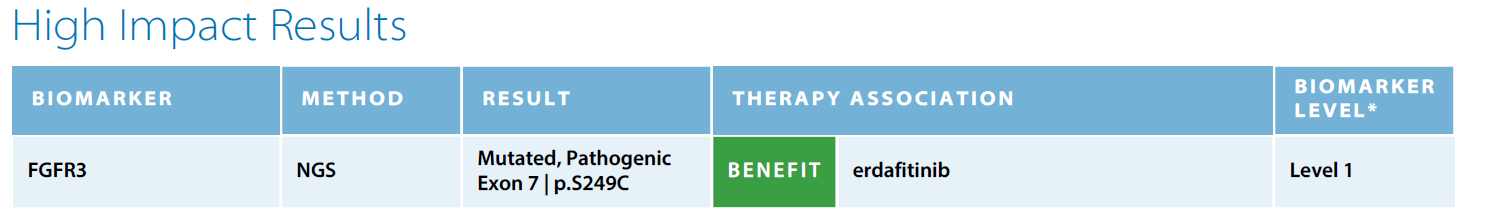 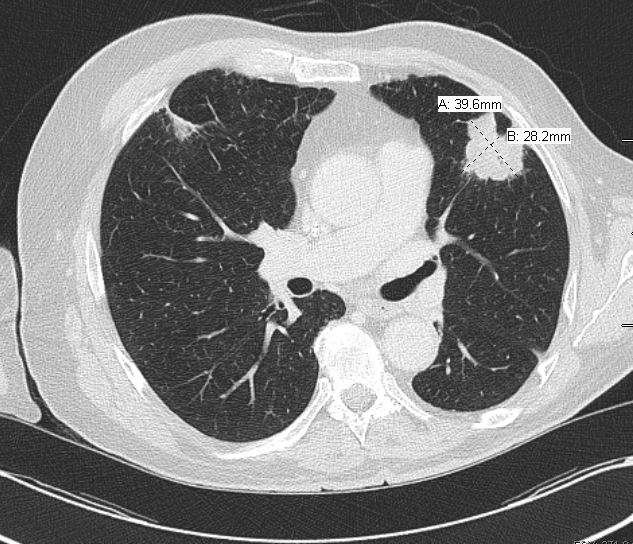 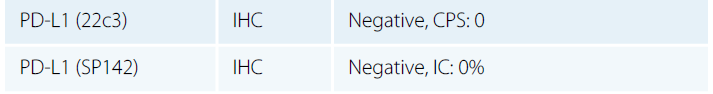 Erdafitinib initiated at standard starting dose: 8 mg daily
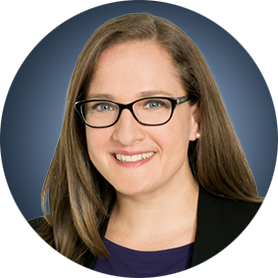 Case — Elizabeth R Plimack, MD, MS
Phase II erdafitinib: Oral pan-FGFR (1-4) inhibitor
Notable AEs: Hyperphosphatemia, skin/nail changes, central retinopathy
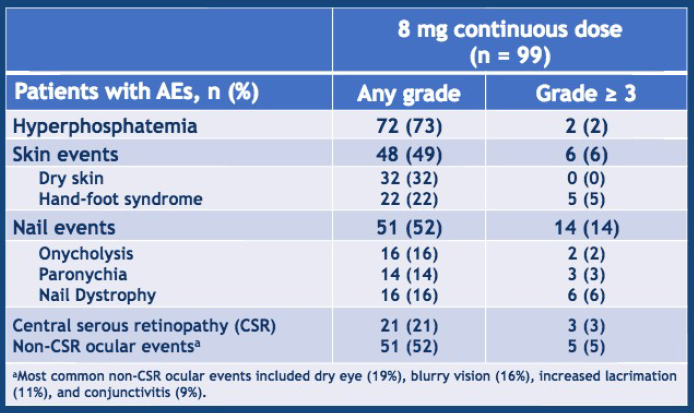 Siefker Radtke ASCO 2018
Loriot et al NEJM 2019
 Phosphorous
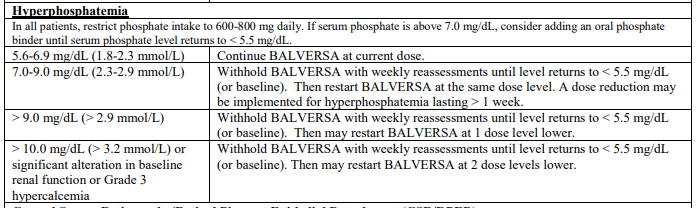 Erdafitinib 
initiated
8 mg Daily
Erdafitinib 
Held
Erdafitinib 
Restarted 6 mg daily
Hold per 
package
insert
Normal 
Range
2.4 - 4.4
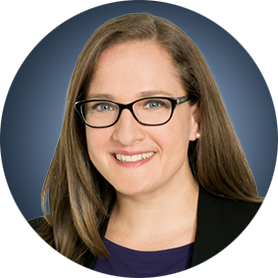 Case — Elizabeth R Plimack, MD, MS
Central serous retinopathy (CSR)
Routine monthly eye exams
At month 2, retinal imaging showed CSR
No changes in visual acuity
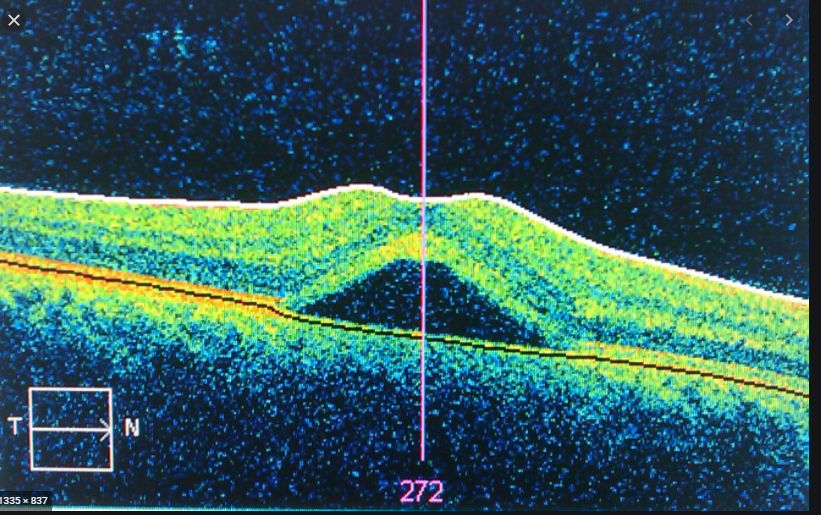 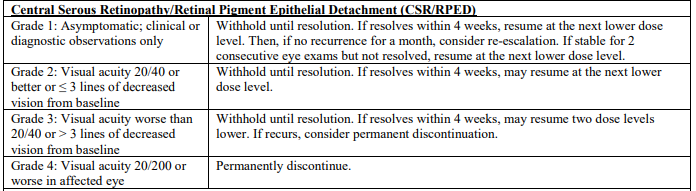 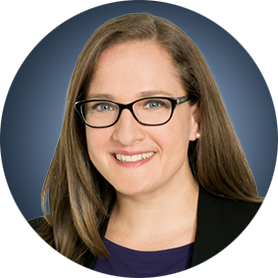 Case — Elizabeth R Plimack, MD, MS
Erdafitinib: Response at 6 mg daily
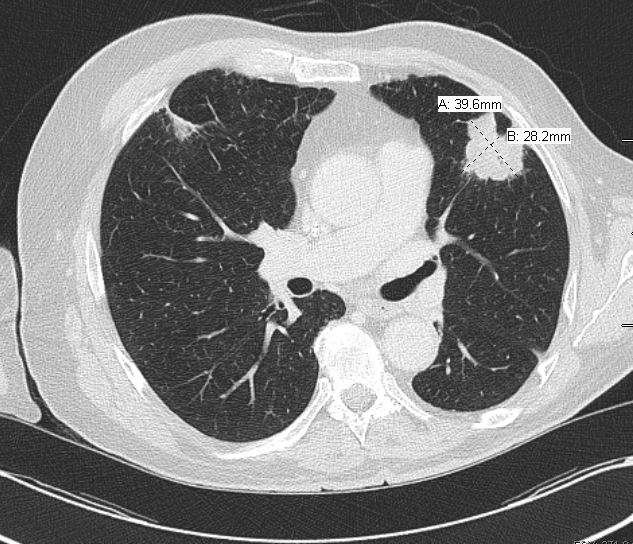 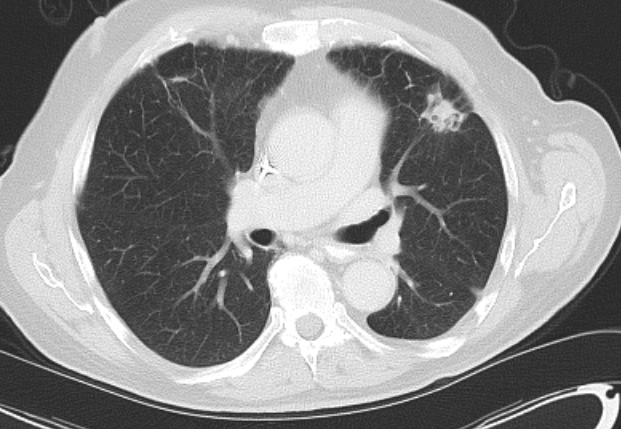 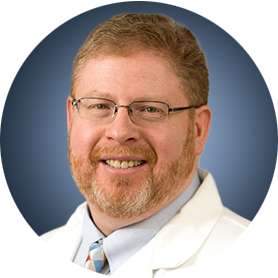 Case — Jonathan E Rosenberg, MD
59-year-old man presented 10 years ago with NMIBC treated with BCG
8 years ago, had a high grade upper tract UC treated with cisplatin and gemcitabine followed by nephroureterectomy  pT0N0
Subsequently developed bladder recurrence 1 year later with focus of high grade UC in background of low grade UC, cTa. Treated with BCG
CT 1 year later with lung metastases, s/p wedge resection confirming metastatic UC 
Received atezolizumab with SD as best response, stopped after 1.5 years for progression, no autoimmune AEs
Underwent RFA of selected growing lung metastases and was off systemic therapy for 1 year
Subsequently was treated with enfortumab on EV-201 with partial response, continued therapy until progression at 1 year
Went on clinical trial of PRMT5 inhibitor with prolonged stable disease, stopped for fatigue and hematologic toxicity
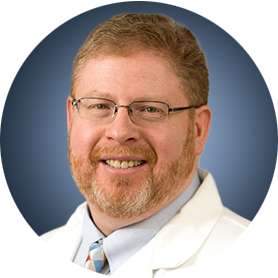 Case — Jonathan E Rosenberg, MD
At progression, received gemcitabine/paclitaxel chemotherapy with partial response in lungs that lasted 1 year before having increasing size of lung tumors
Molecular testing without any druggable alterations
After sacituzumab govitecan was FDA approved, pt started on treatment
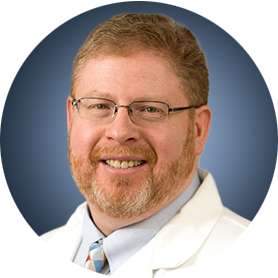 Case — Jonathan E Rosenberg, MD
In cycle 1, pt experienced neutropenic fever and was subsequently dose reduced to 7.5 mg/kg
CT after cycle 3 showed decreased soft tissue component of cavitary metastasis, other pulmonary lesions stable
Baseline
After cycle 3
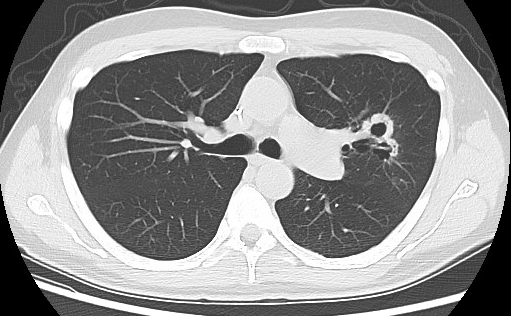 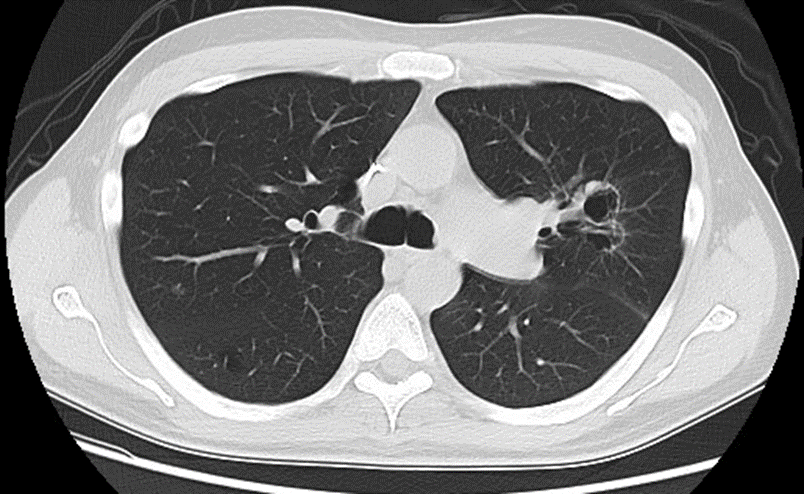 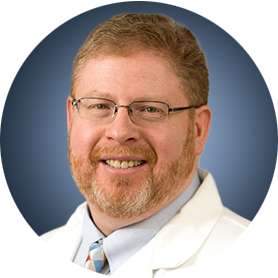 Case — Jonathan E Rosenberg, MD
Tolerated treatment well
Restaging scan after cycle 6 showed unchanged response/stable disease
After cycle 9, multiple pulmonary metastases increased in size and treatment was stopped
Baseline
After cycle 9
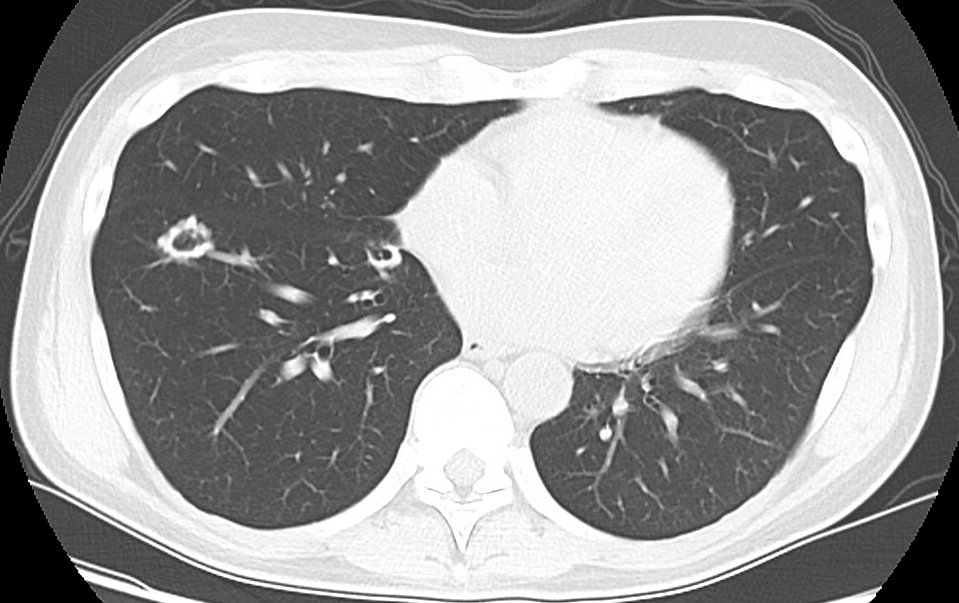 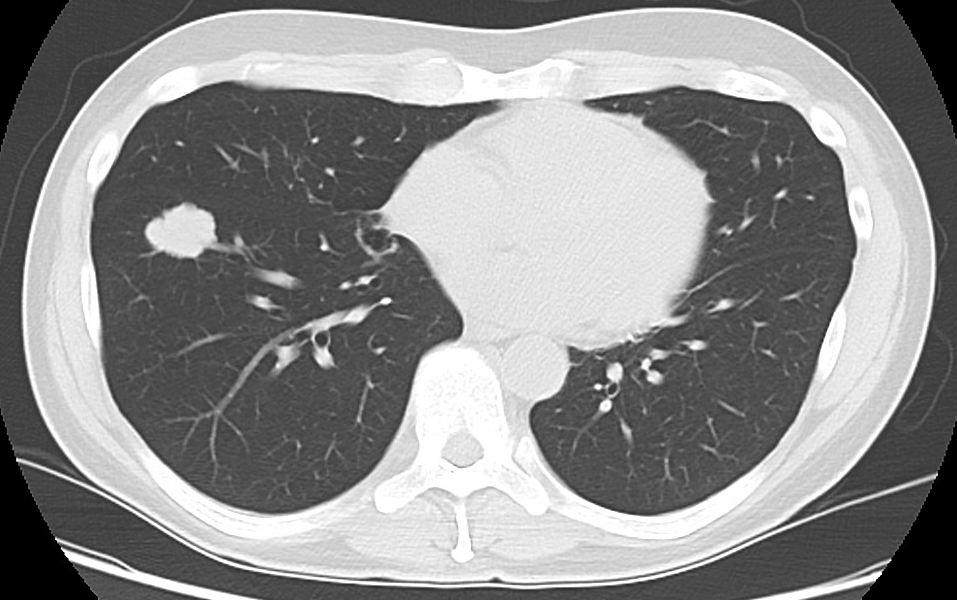 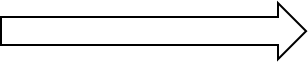 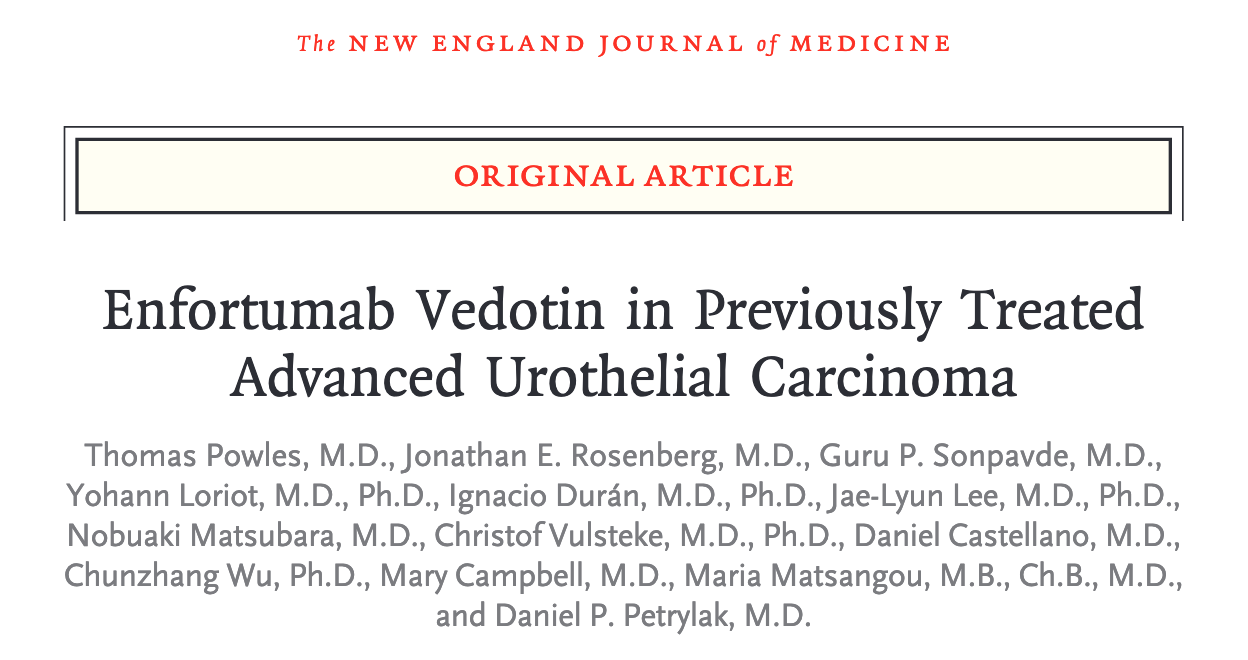 N Engl J Med 2021;384(12):1125-35.
EV-301: Survival and Response Analyses
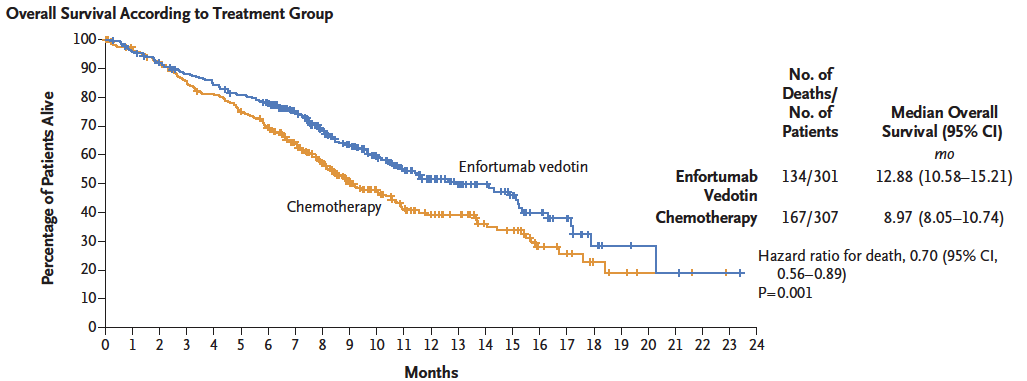 Overall Survival
HR: 0.70
p = 0.001
ORR = overall response rate; DCR = disease control rate
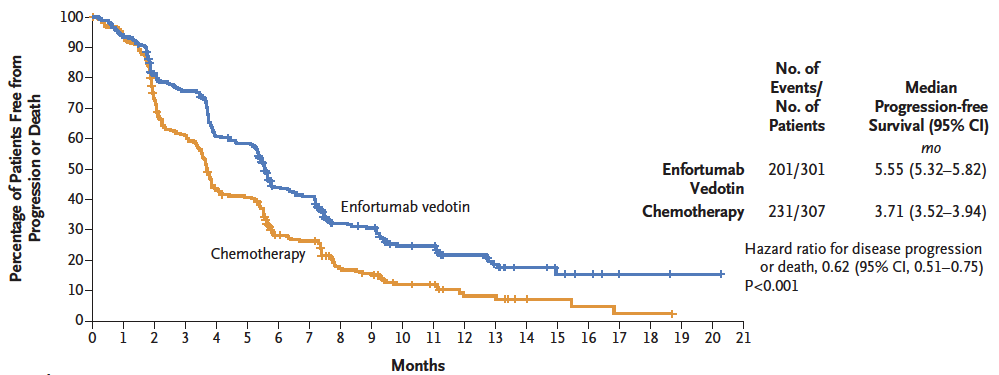 Progression-Free Survival
Incidence of treatment-related adverse events was similar in the 2 groups: 
93.9% versus 91.8%

Incidence of events of Grade 3 or higher was also similar in the 2 groups:
51.4% versus 49.8%
HR: 0.62
p = 0.001
Powles T et al. N Engl J Med 2021;384(12):1125-35.
EV-301: Antitumor Response
*Disease control rate: CR + PR + SD at least 7 weeks
Powles T et al. N Engl J Med 2021;384(12):1125-35.
EV-301: Treatment-Related Adverse Events (TRAEs) of Special Interest
Powles T et al. N Engl J Med 2021;384(12):1125-35.
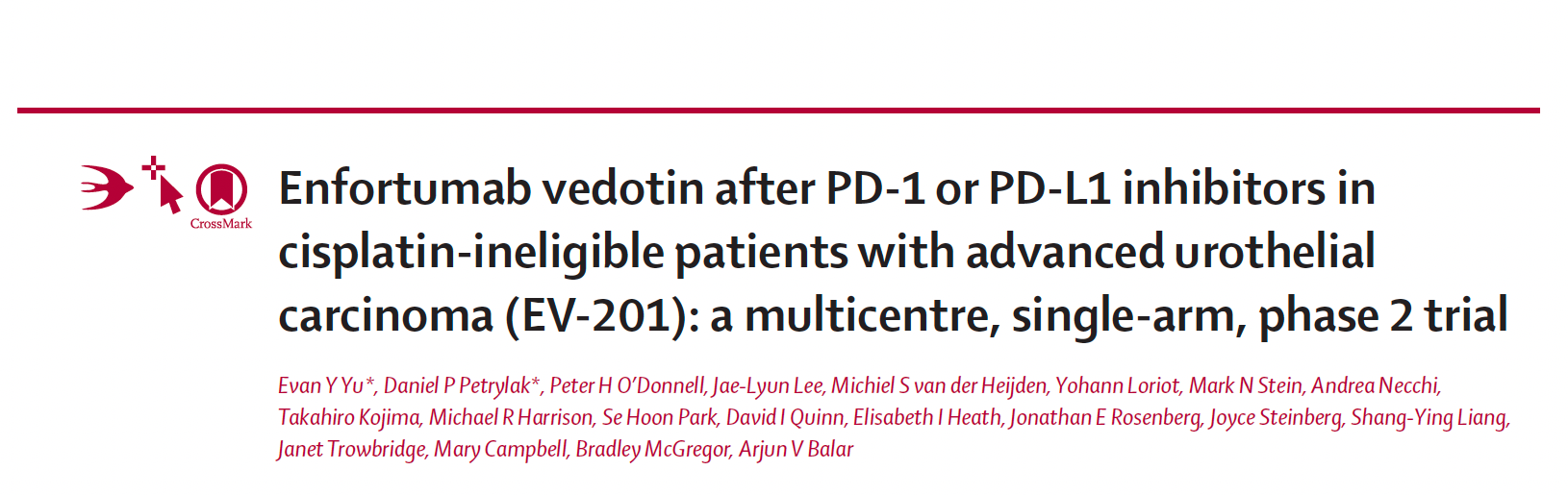 Lancet Oncol 2021;22:872-82.
FGFR3 Genomic Alterations in Muscle-Invasive Bladder Cancer
Genomics of MIBC: TCGA
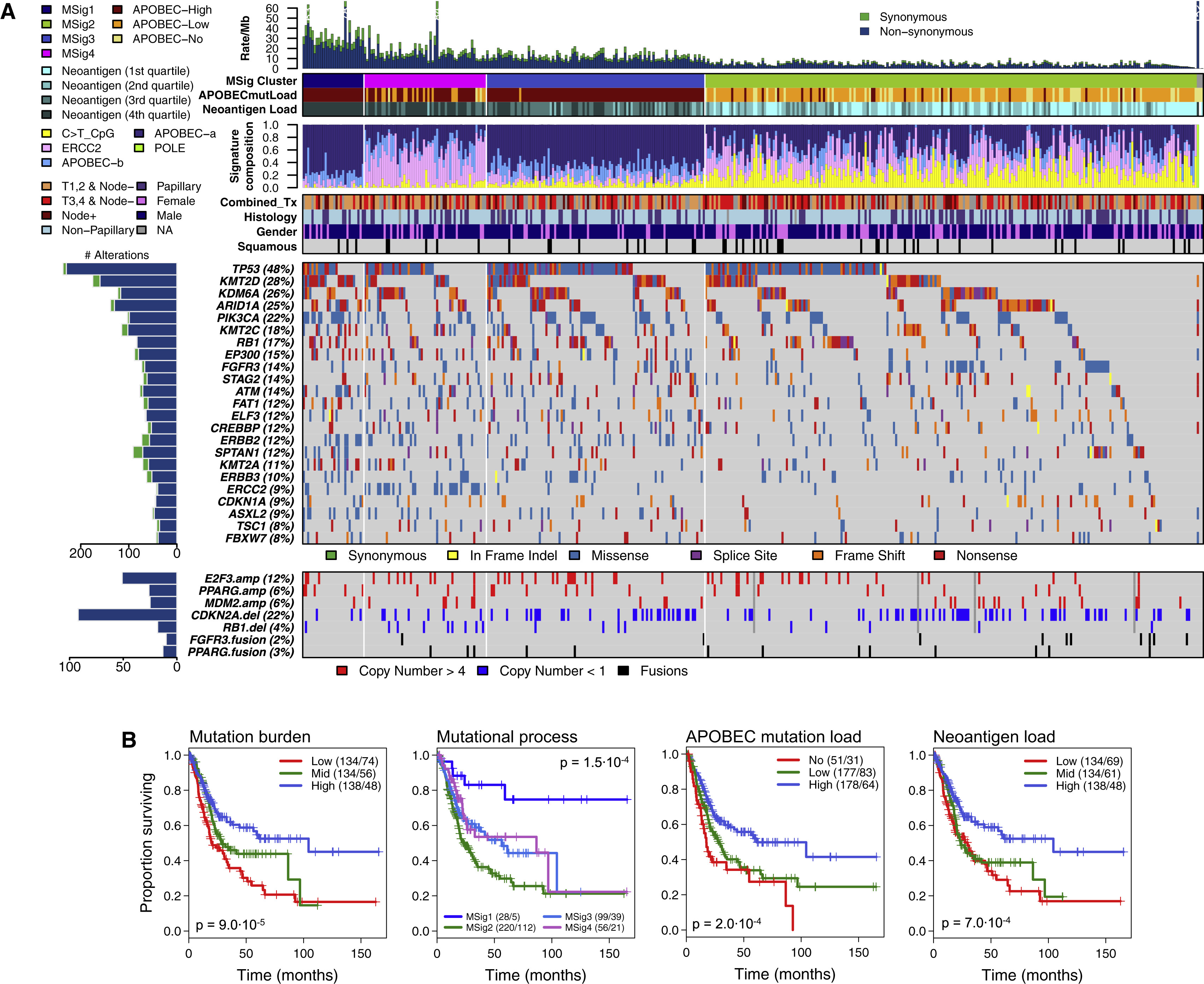 In muscle-invasive disease, FGFR3 mutations occur in ~20% of tumors, but protein and/or gene overexpression in ~50%.
Activating mutations of FGFR3 in ~75% of low-grade papillary bladder tumors. 
FGFR3-TACC3 fusions are enriched in young, Asian, nonsmokers, upper tract tumors (invasive, high grade).
Preclinical evidence exists for activity of FGFR inhibitors in selected cells with FGFR alterations.
Robertson AG et al. Cell 2017;171(3):540-56; Cappellen D et al. Nat Genet 1999;23:18-20;  Nassar A et al. JCO Precis Oncol 2018;Gust KM et al. Mol Cancer Ther 2013;12:1245-54; Grünewald S et al. Int J Cancer 2019; Sfakianos JP et al. Eur Urol 2015;68(6):970-7.
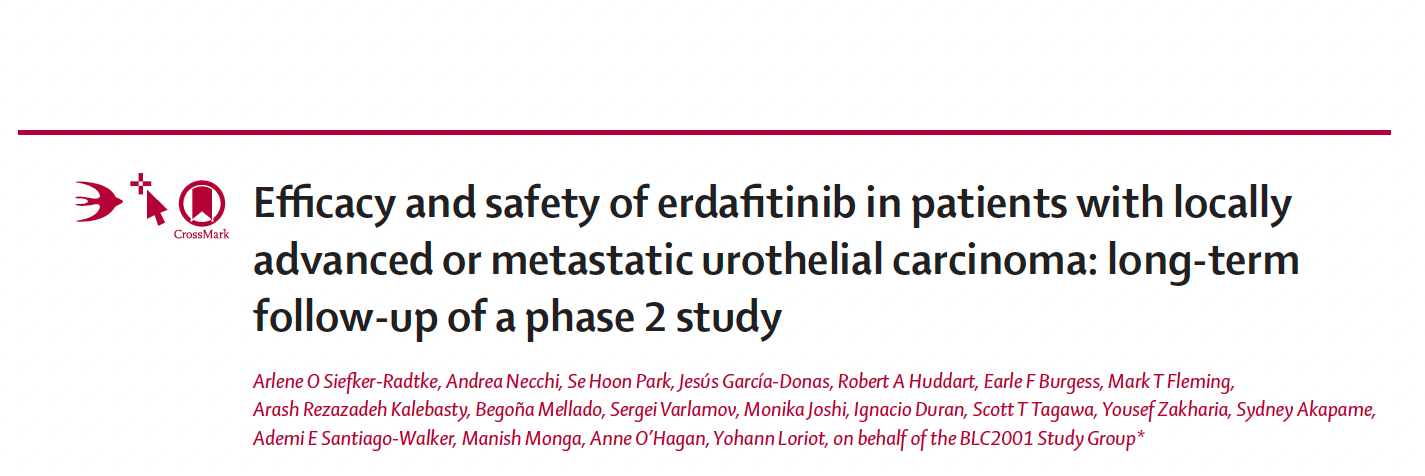 Lancet Oncol 2022;23:248-58.
BLC2001: Responses in Patients Who Received the Selected 8 mg/Day Erdafitinib UpT Regimen
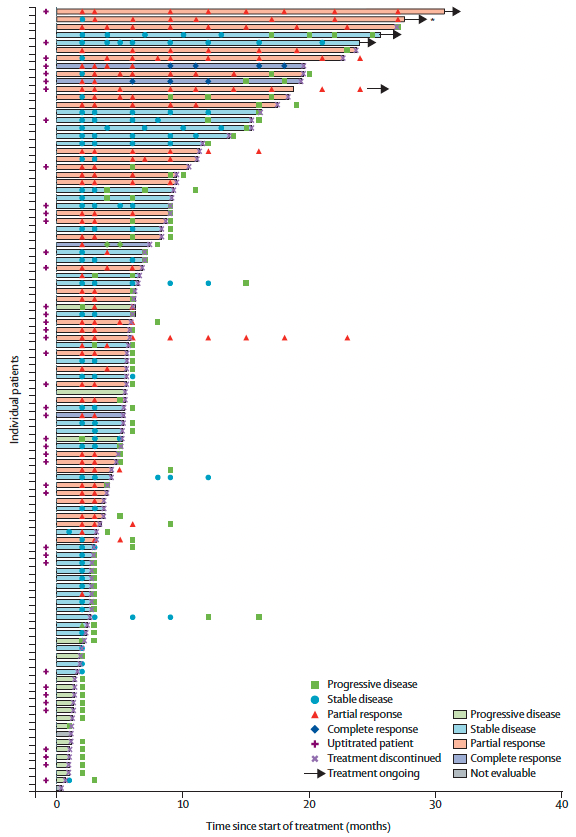 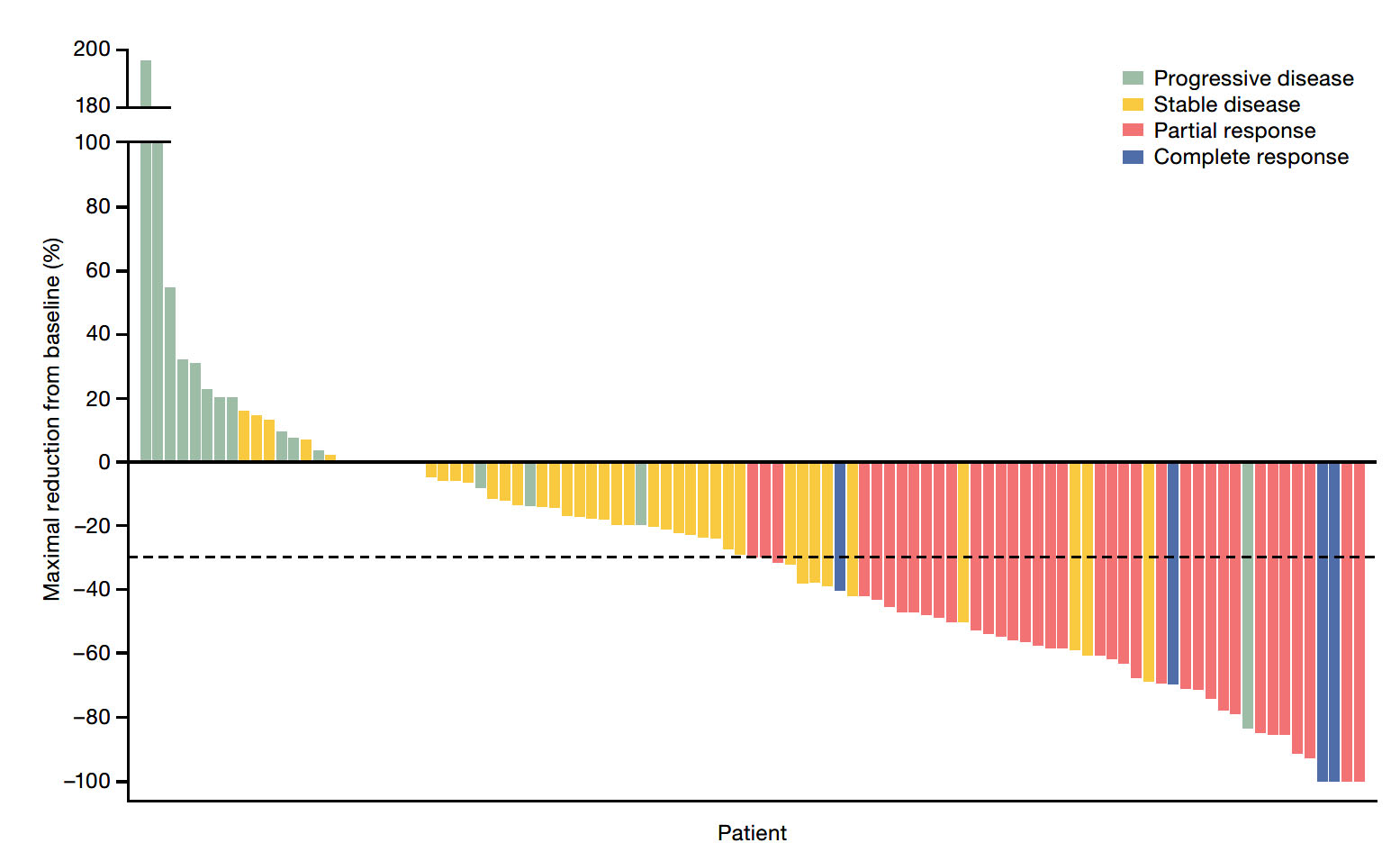 Objective response rate: 40%
Siefker-Radtke AO et al. Lancet Oncol 2022;23:248-58.
BLC2001: Post-Hoc Analysis of the Cumulative Incidence of First-Onset Central Serous Retinopathy Events by Grade
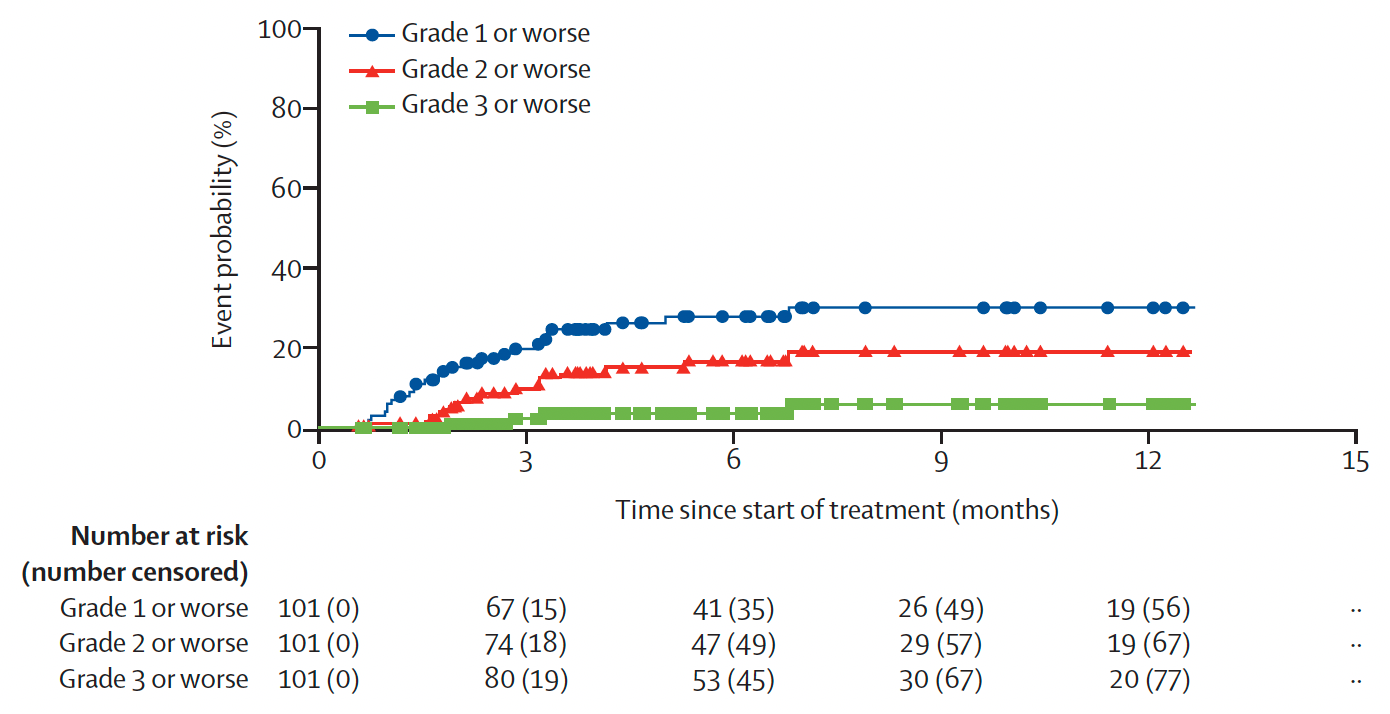 Siefker-Radtke AO et al. Lancet Oncol 2022;23:248-58.
BLC2001: Select Treatment-Emergent Adverse Events
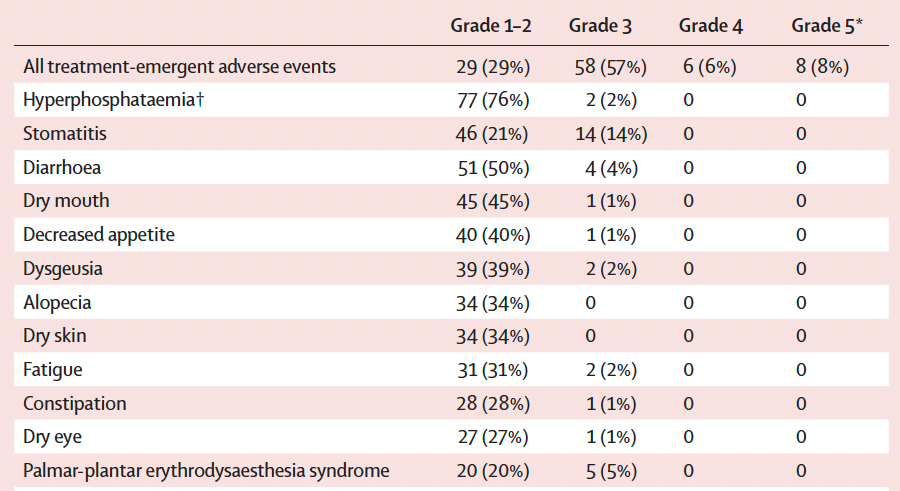 Siefker-Radtke AO et al. Lancet Oncol 2022;23:248-58.
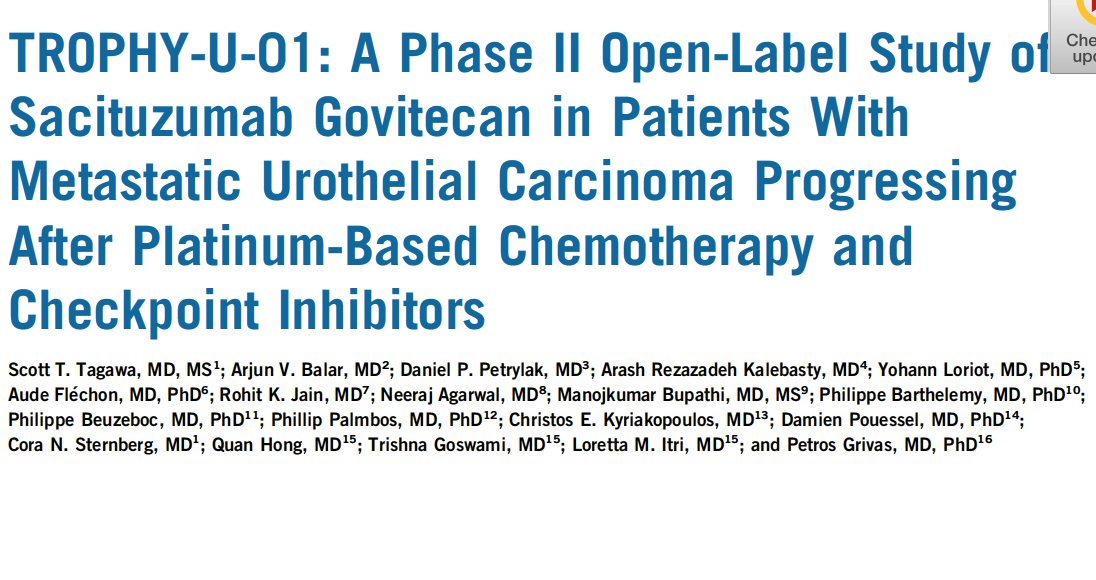 of
J Clin Oncol 2021;39(22):2474-85.
Sacituzumab Govitecan: A First-in-Class TROP2-Directed Antibody-Drug Conjugate
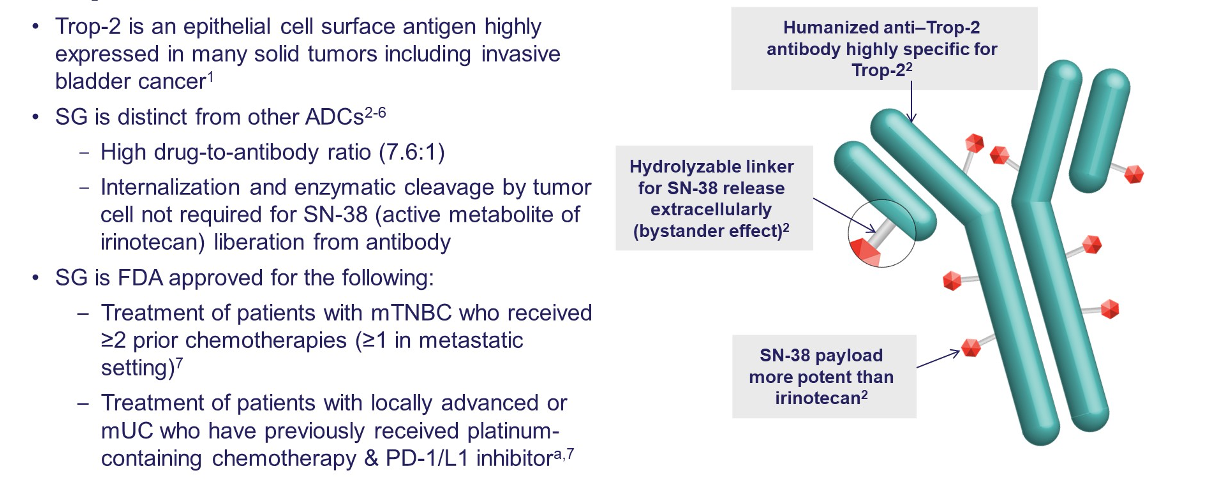 Grivas P et al. Genitourinary Cancers Symposium 2022;Abstract 434.
TROPHY U-01 (Cohort 1): Objective Response Rate, Duration of Response and Survival
Median DOR: 7.2 mo
Median time to onset of response: 1.6 mo
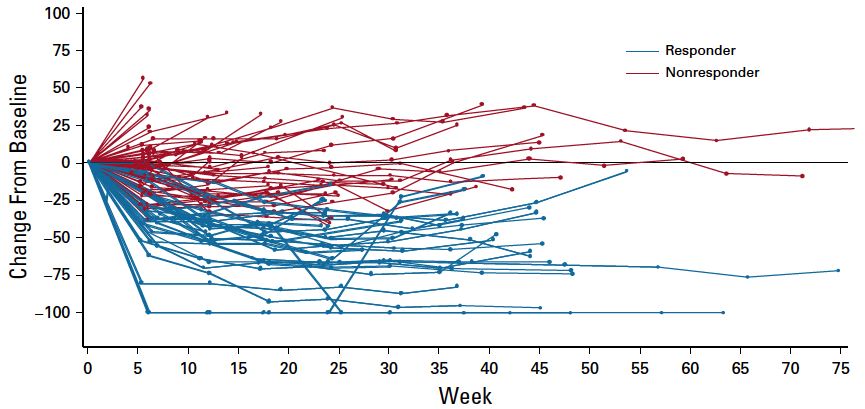 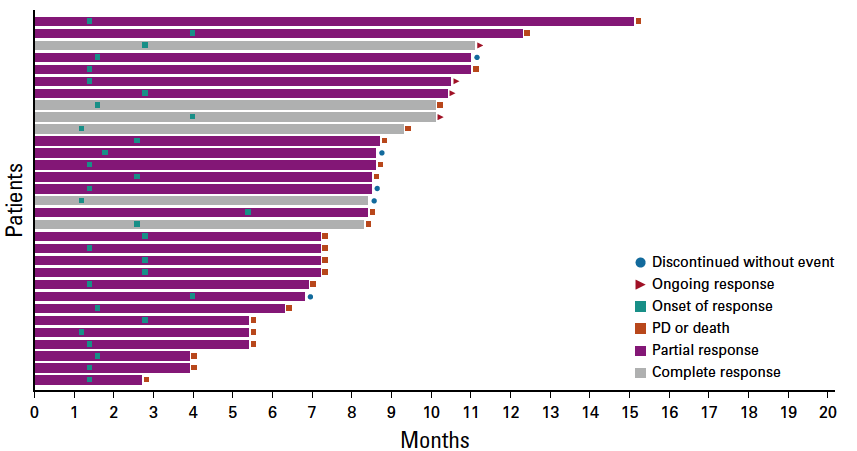 ORR: 27% (31/113)
Median PFS: 5.4 mo	   	Median OS: 10.9 mo
Tagawa ST et al. J Clin Oncol 2021;39(22):2474-85; Loriot Y et al. ESMO 2020;Abstract LBA24.
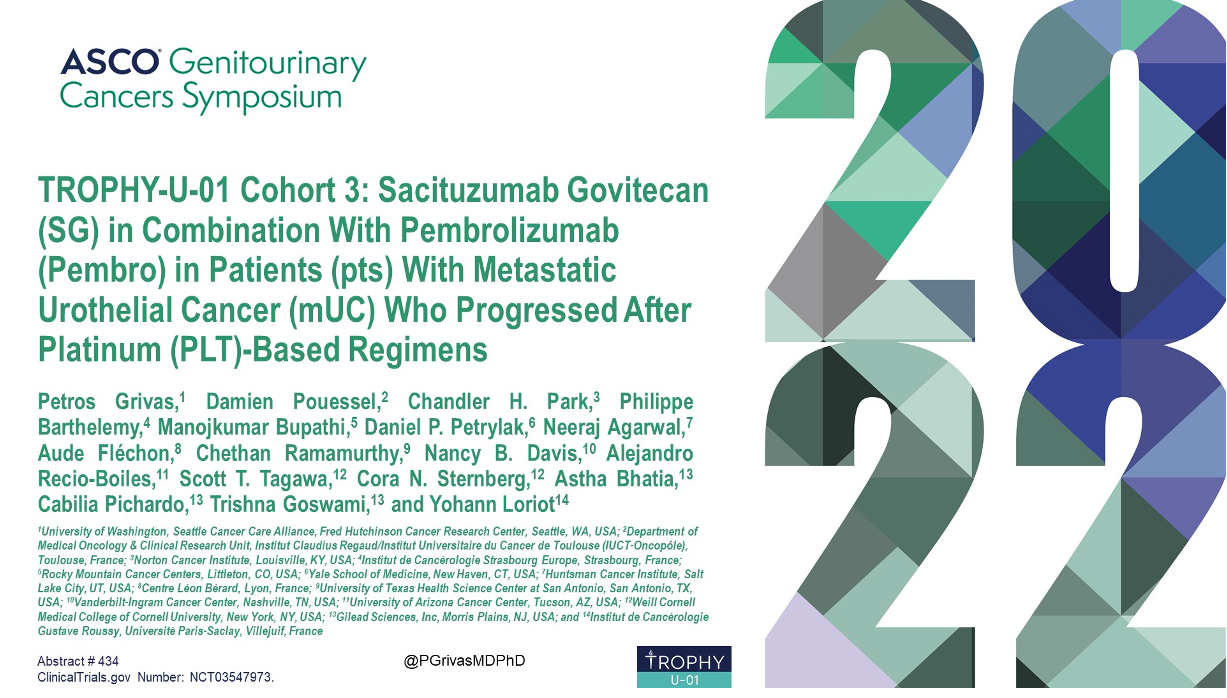 2022 Abstract 434
TROPHY U-01: Overall Response and Best Change from Baseline in Tumor Size
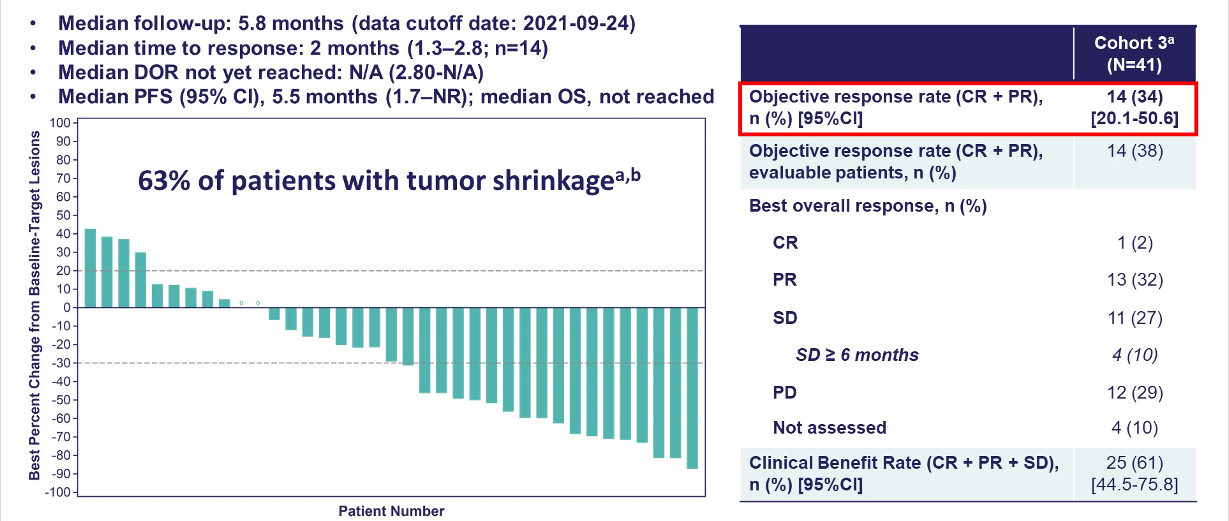 Grivas P et al. Genitourinary Cancers Symposium 2022;Abstract 434.
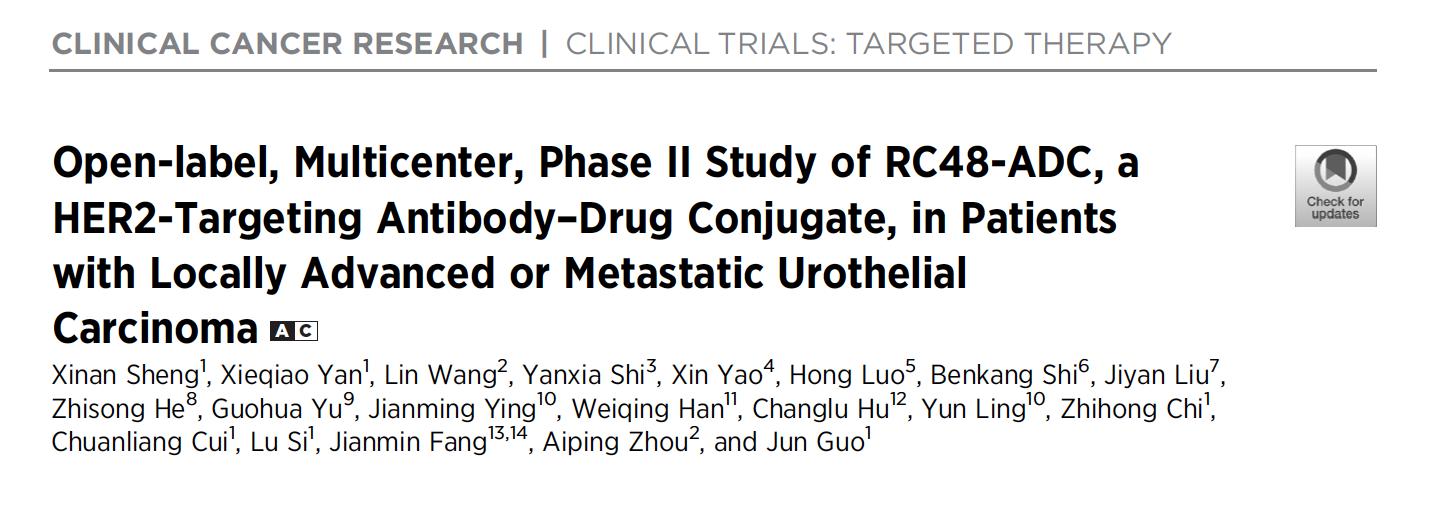 Clin Cancer Res 2021;27:43-51.
Phase II Study of Disitamab Vedotin (RC48) for HER2-Positive Locally Advanced or Metastatic Urothelial Carcinoma
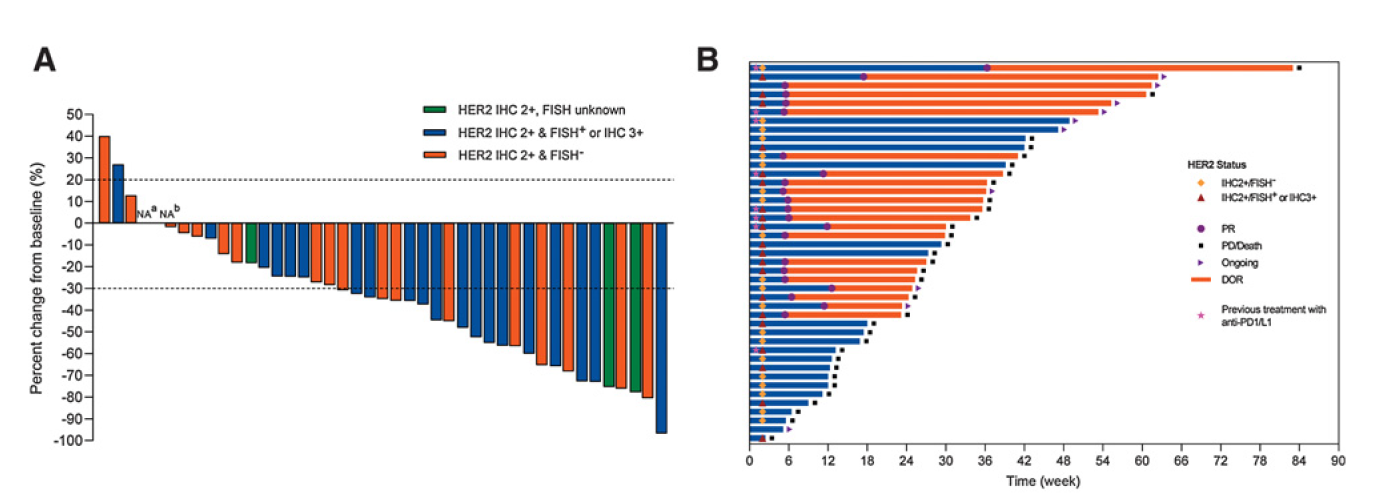 Sheng X et al. Clin Cancer Res 2021;27:43-51.
Appendix of Key Data Sets
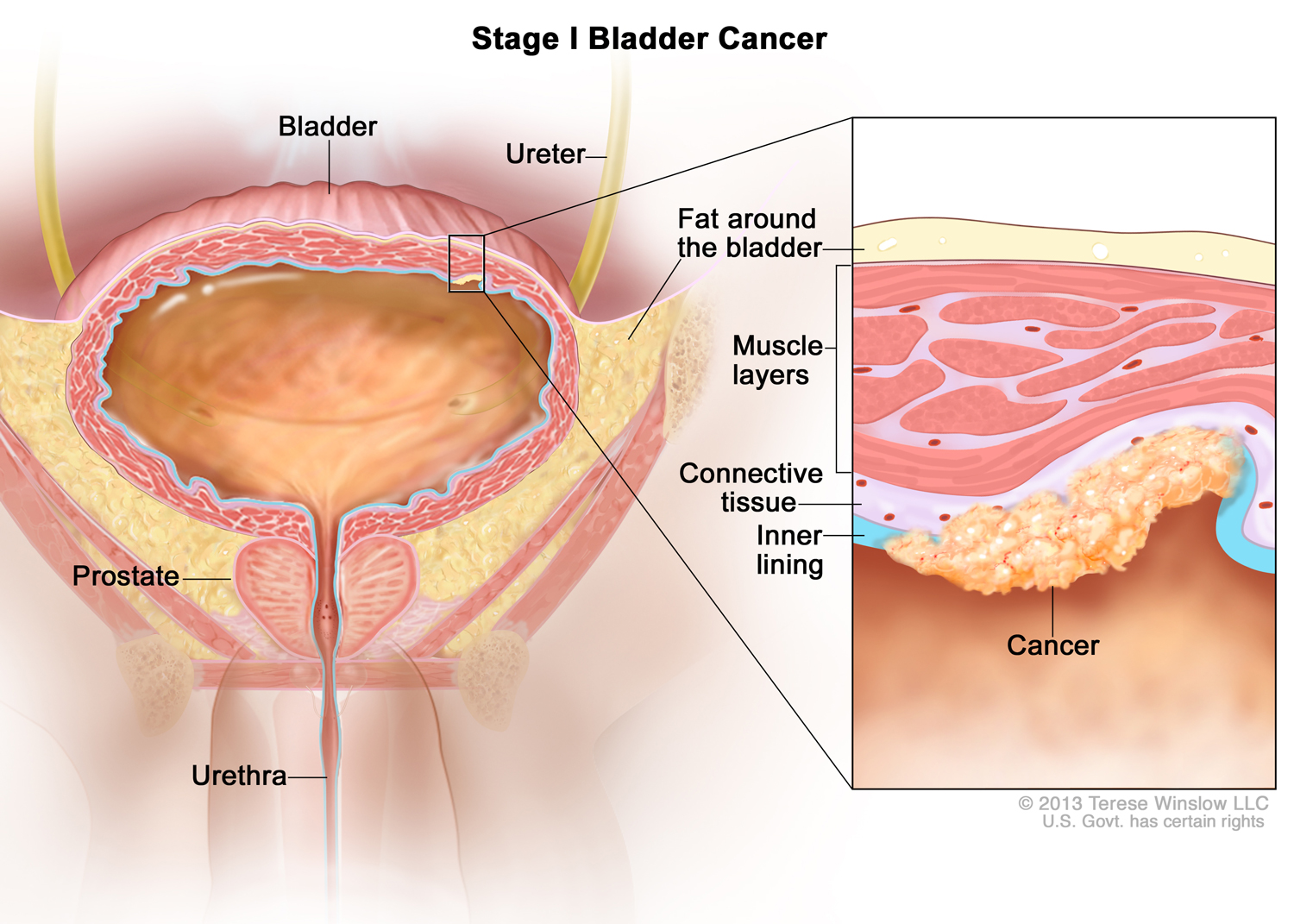 With permission from Terese Winslow LLC
TAR-200-101: Study Design and Outcomes
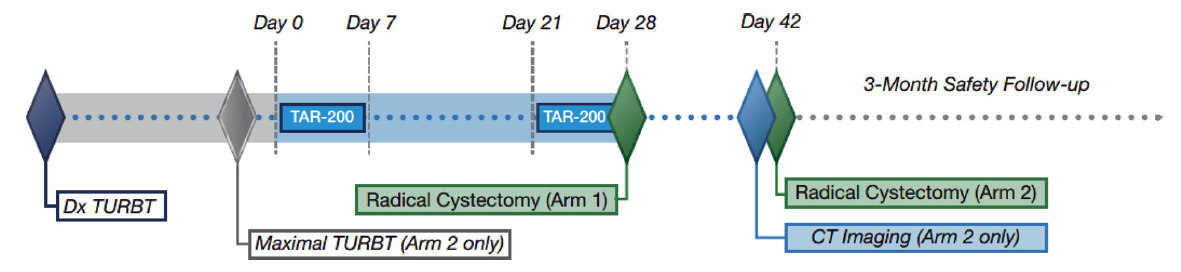 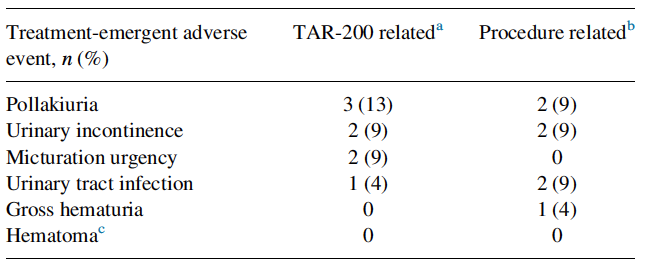 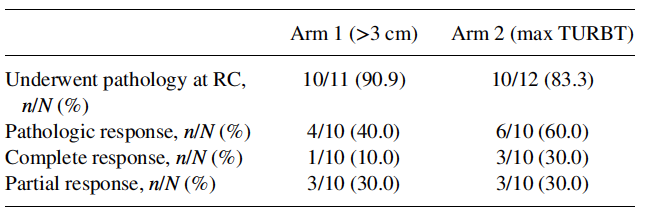 Response
Daneshmand S et al. Urol Oncol 2022;[Online ahead of print].
SunRISe-1: Ongoing Phase IIb Trial of TAR-200, Cetrelimab, or the Combination for BCG-Unresponsive, High-Risk NMIBC
Clinical trial identifier: NCT04640623
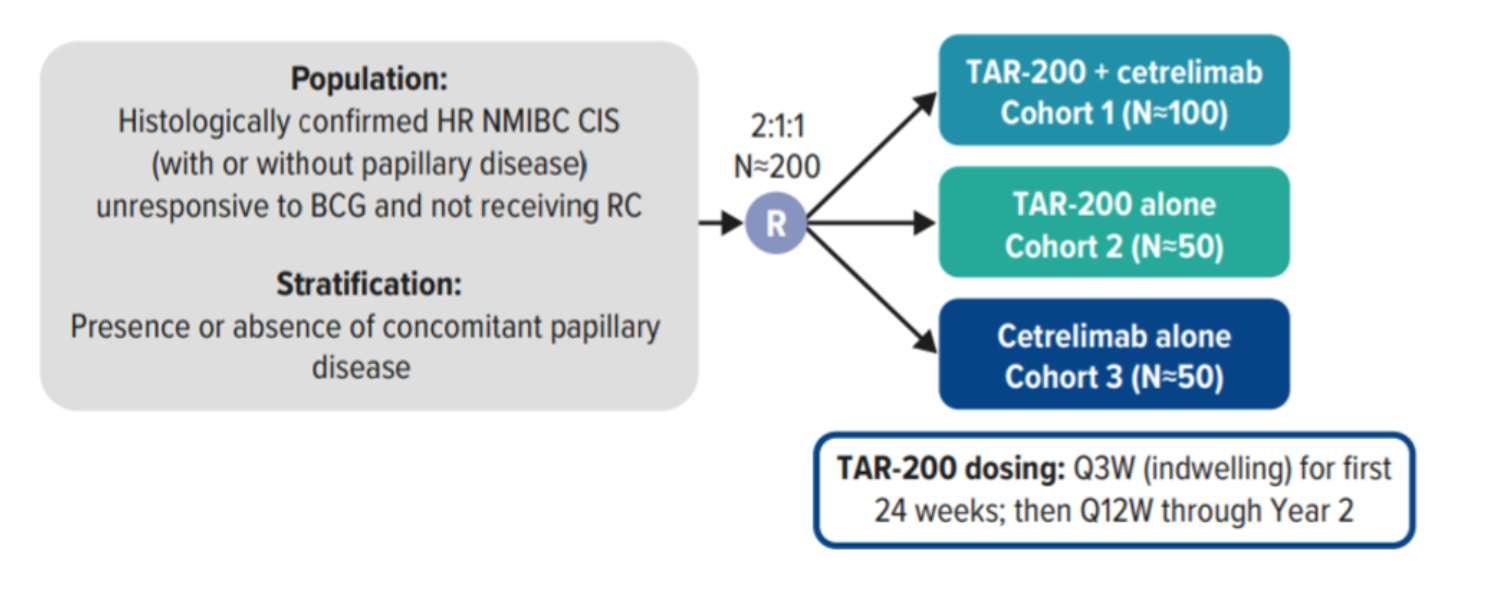 Primary endpoint: Overall clinical response rate
Van der Heijden SB et al. ESMO 2021;Abstract 719TiP.
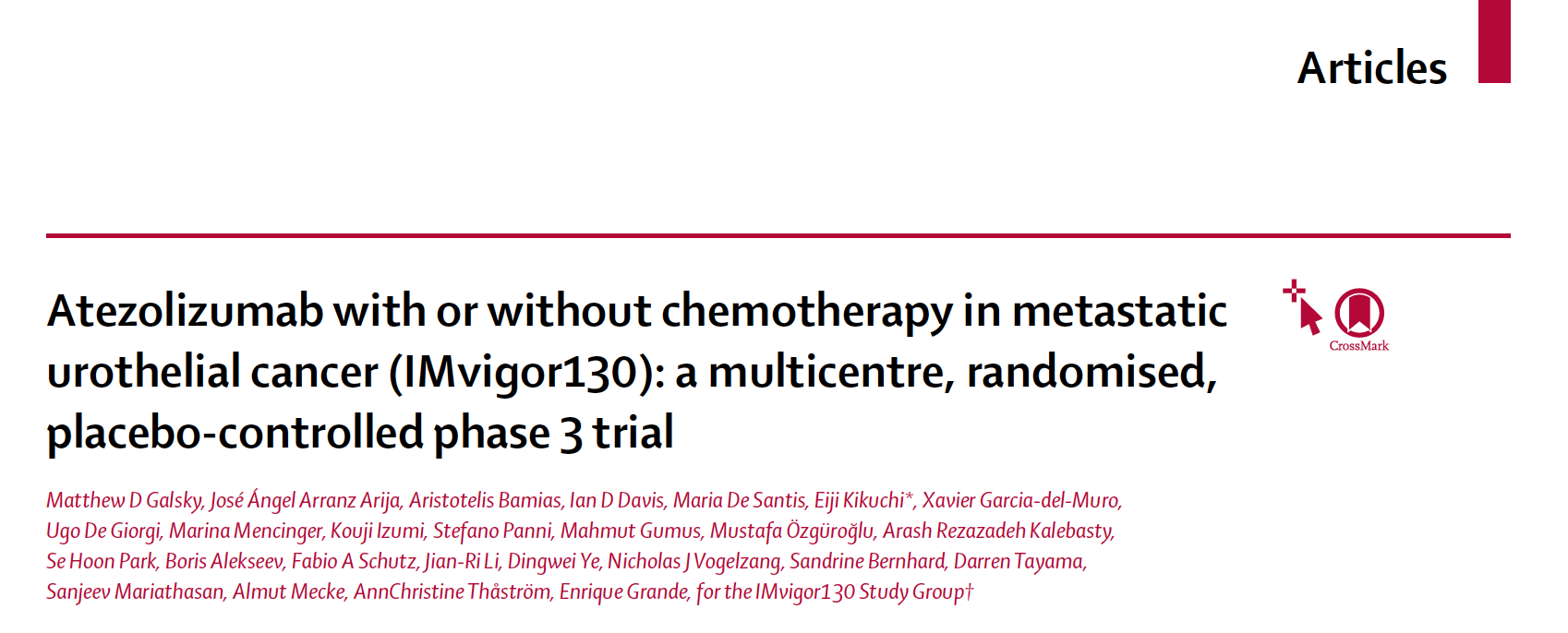 Lancet 2020;395:1547-57.
IMvigor130: Overall Survival (OS) with Monotherapy (Arm B vs Arm C)
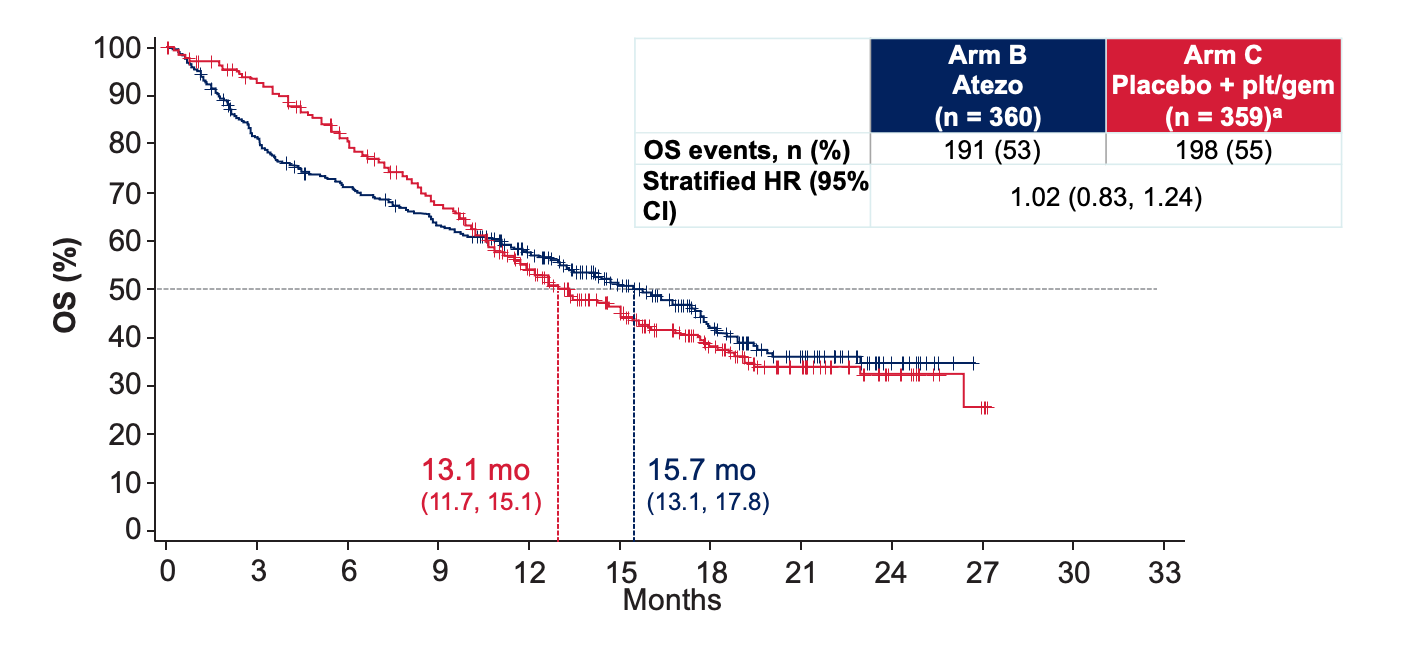 13.1 mo
(11.7, 15.1)
15.7 mo
(13.1, 17.8)
Galsky MD et al. Lancet 2020;395(10236):1547-57.
IMvigor130: OS by PD-L1 Status
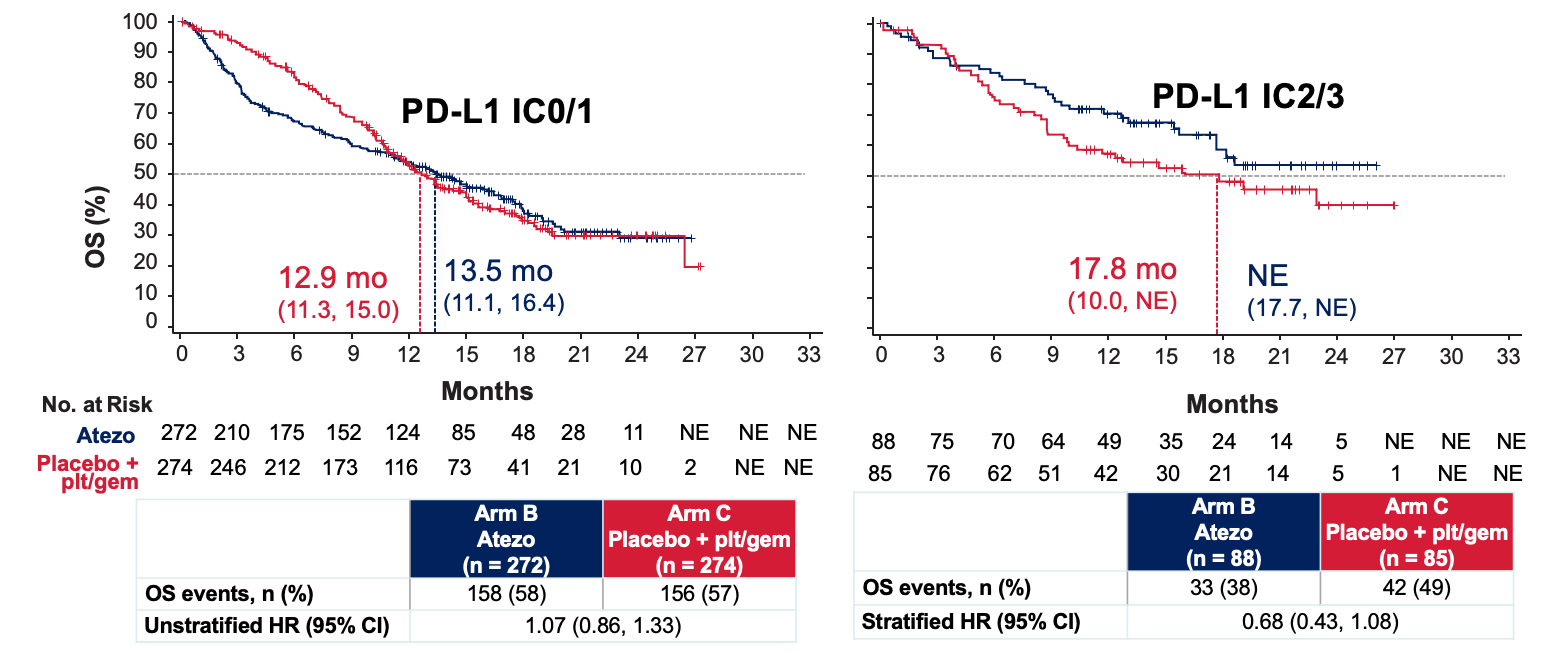 Galsky MD et al. Lancet 2020;395(10236):1547-57.
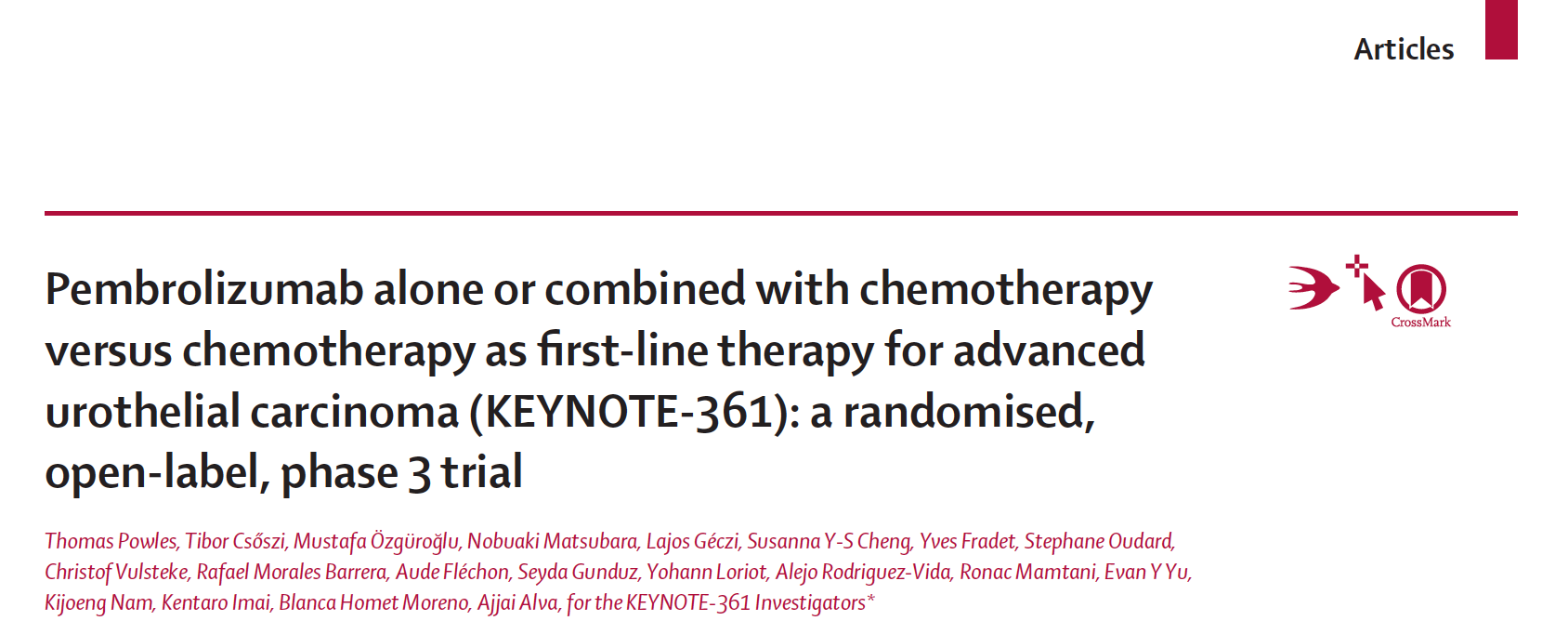 Lancet Oncol 2021;22:931-45.
KEYNOTE-361: Progression-Free and Overall Survival with Pembrolizumab and Chemotherapy
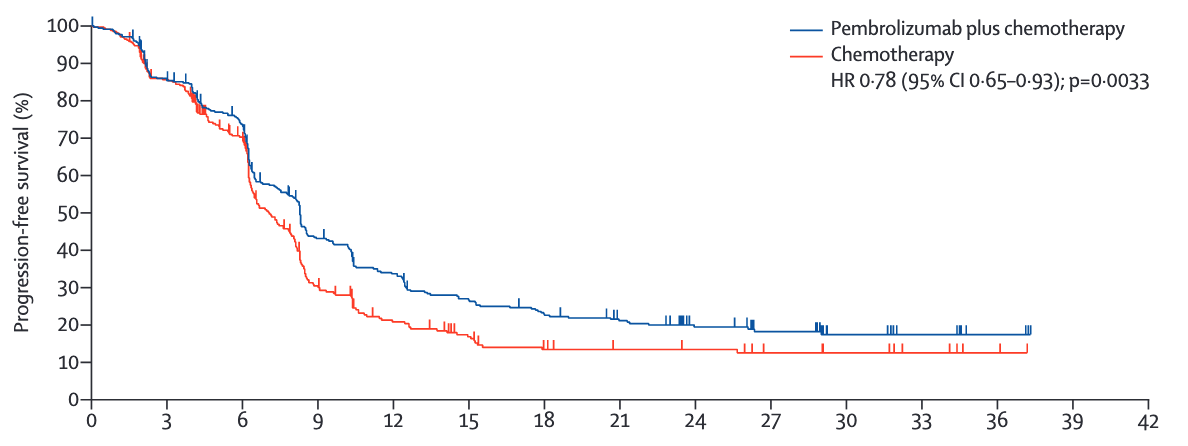 PFS
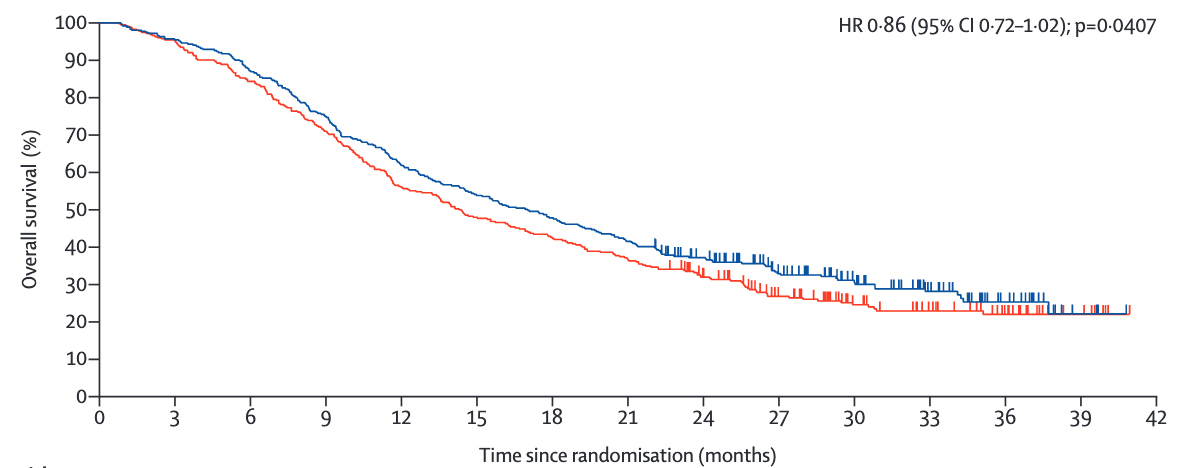 OS
Powles T et al. Lancet Oncol 2021;22:931-45.
KEYNOTE-361: OS with Pembrolizumab Alone
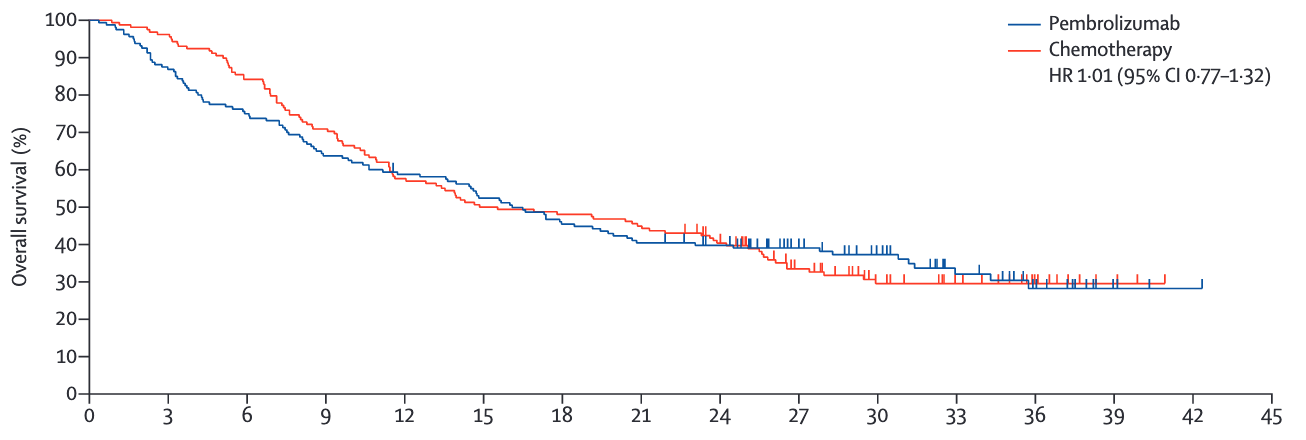 PD-L1 CPS ≥10
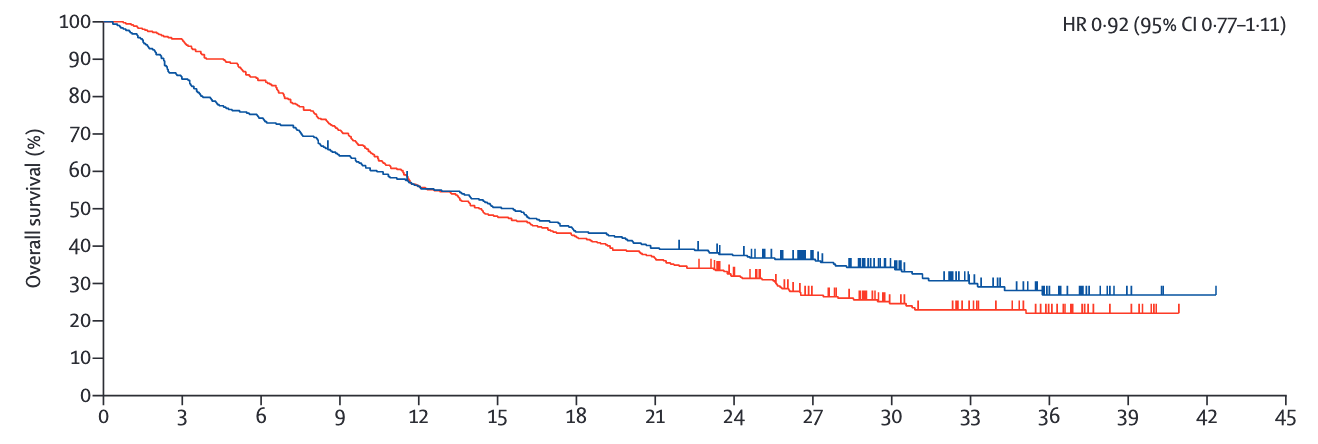 ITT
CPS = combined positive score
Powles T et al. Lancet Oncol 2021;22:931-45.
CheckMate 901 Evaluating Nivolumab with Ipilimumab as First-Line Treatment for Unresectable or Metastatic Urothelial Carcinoma Fails to Meet Primary EndpointPress Release: May 16, 2022
“The Phase 3 CheckMate-901 trial, comparing nivolumab plus ipilimumab to standard-of-care chemotherapy as a first-line treatment for patients with untreated unresectable or metastatic urothelial carcinoma, did not meet the primary endpoint of overall survival (OS) in patients whose tumor cells express PD-L1 ≥1% at final analysis. The company remains blinded to the data, and an independent Data Monitoring Committee recommended that the trial continue to assess other primary and secondary endpoints. No new safety signals were observed at the time of the analysis. 
The CheckMate -901 trial is also assessing nivolumab plus ipilimumab in patients with unresectable or metastatic urothelial carcinoma who are ineligible for cisplatin-based chemotherapy. Additionally, a sub-study of CheckMate-901 with pivotal intent is evaluating nivolumab in combination with chemotherapy versus chemotherapy alone in patients who are eligible for cisplatin-based chemotherapy.”
https://news.bms.com/news/corporate-financial/2022/Bristol-Myers-Squibb-Provides-Update-on-CheckMate--901-Trial-Evaluating-Opdivo-nivolumab-Plus-Yervoy-ipilimumab-as-First-Line-Treatment-for-Patients-with-Unresectable-or-Metastatic-Urothelial-Carcinoma/default.aspx
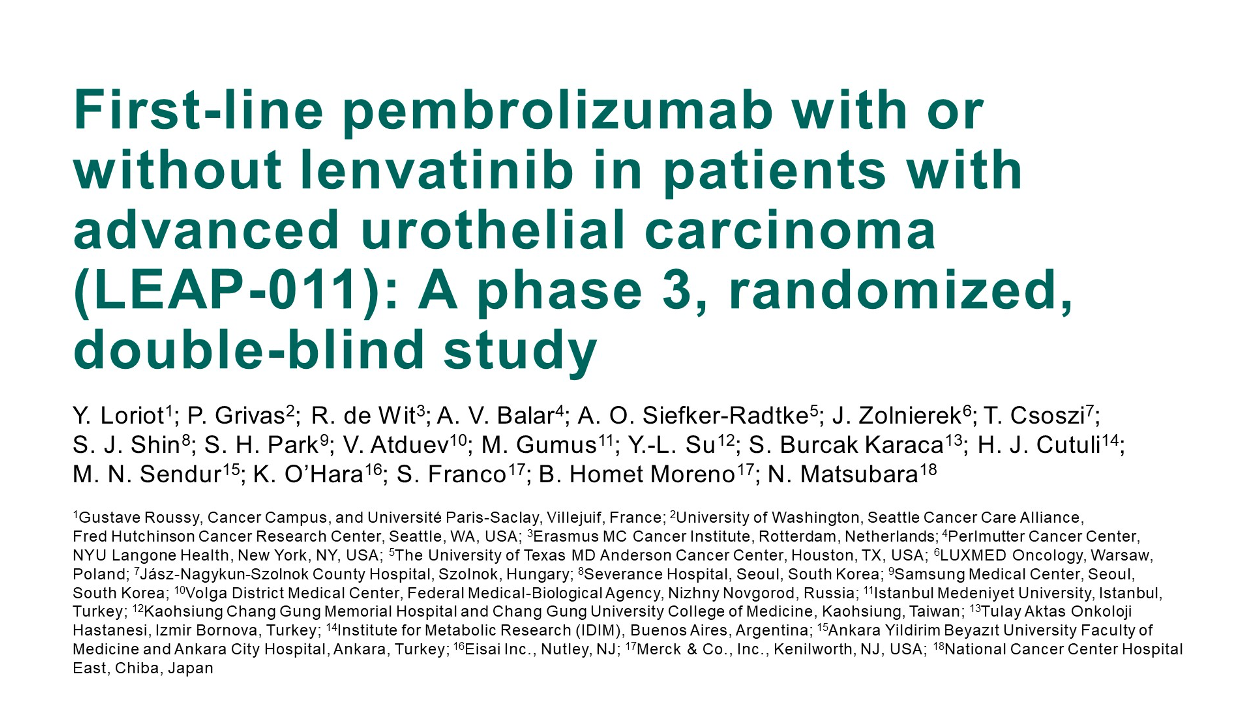 Genitourinary Cancers Symposium 2022;Abstract 432
LEAP-011 Study Design
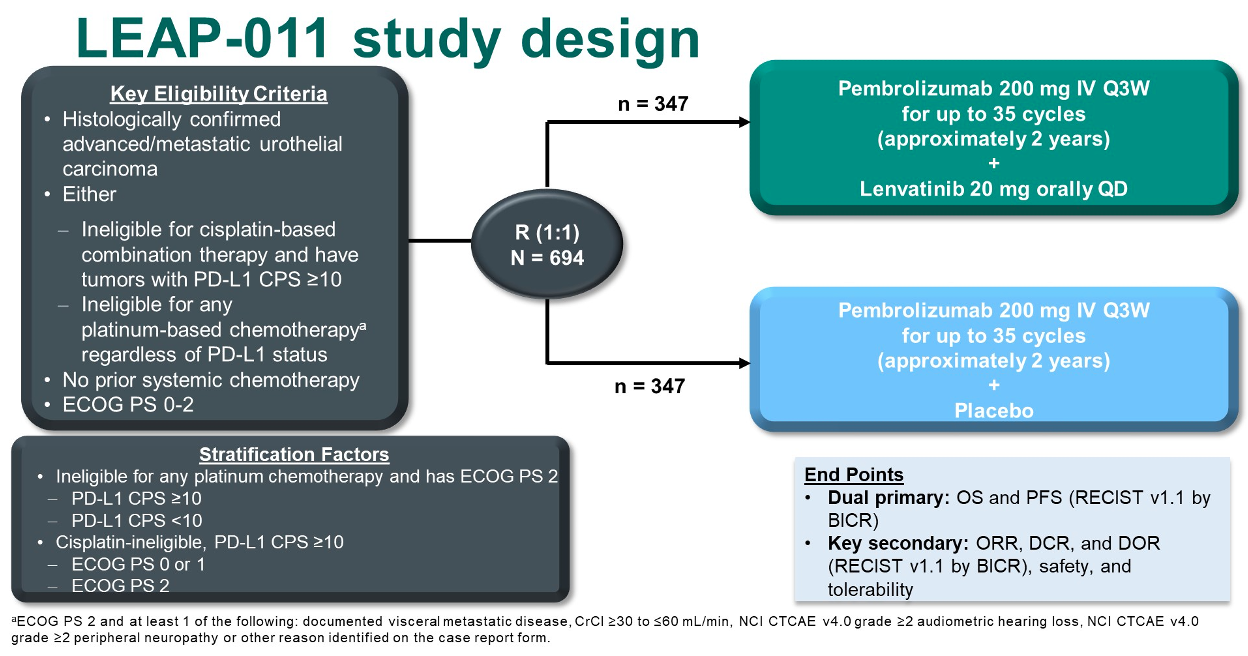 Loriot Y et al. Genitourinary Cancers Symposium 2022;Abstract 432.
LEAP-011: Progression-Free Survival by BICR
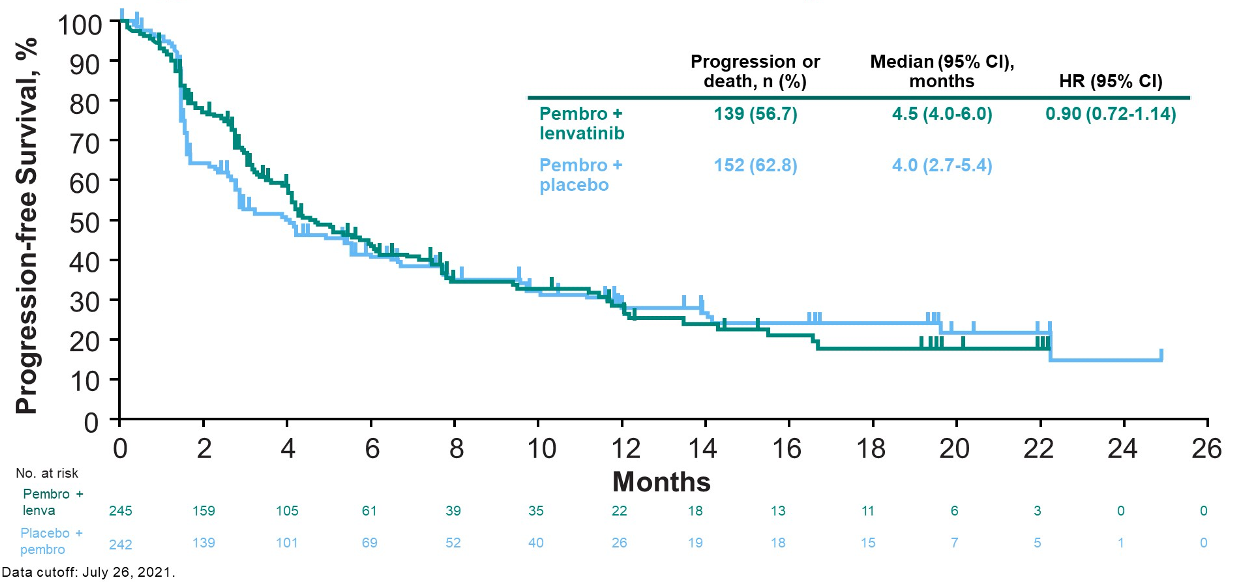 BICR = blinded independent central review
Loriot Y et al. Genitourinary Cancers Symposium 2022;Abstract 432.
LEAP-011: Overall Survival
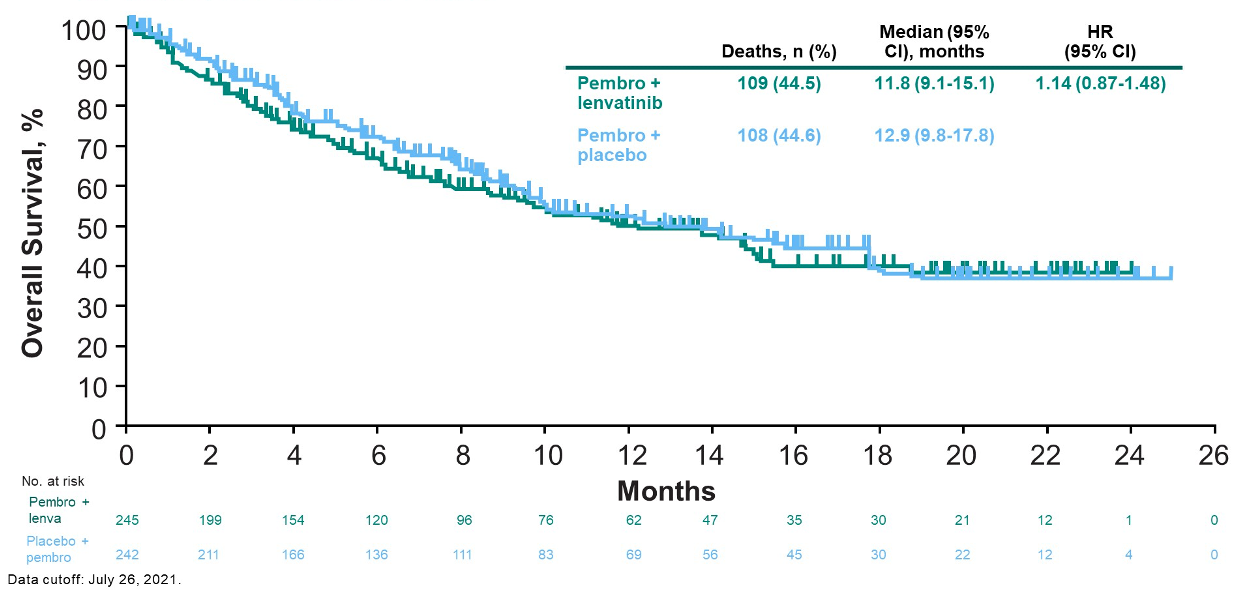 Loriot Y et al. Genitourinary Cancers Symposium 2022;Abstract 432.
LEAP-011: Confirmed ORR by BICR
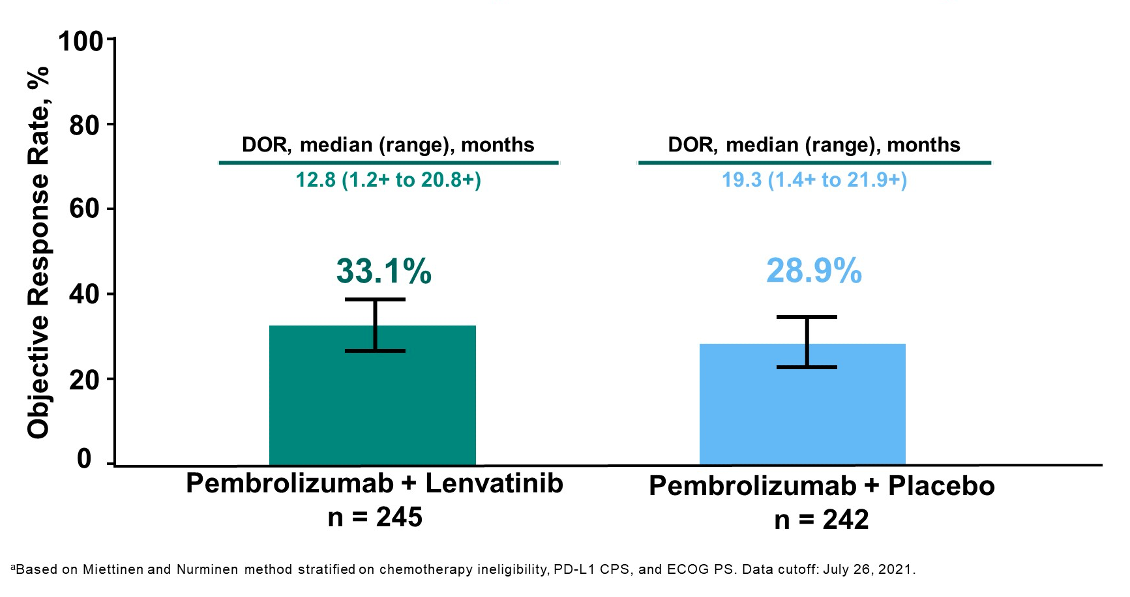 Loriot Y et al. Genitourinary Cancers Symposium 2022;Abstract 432.
LEAP-011: Summary of Treatment-Related Adverse Events
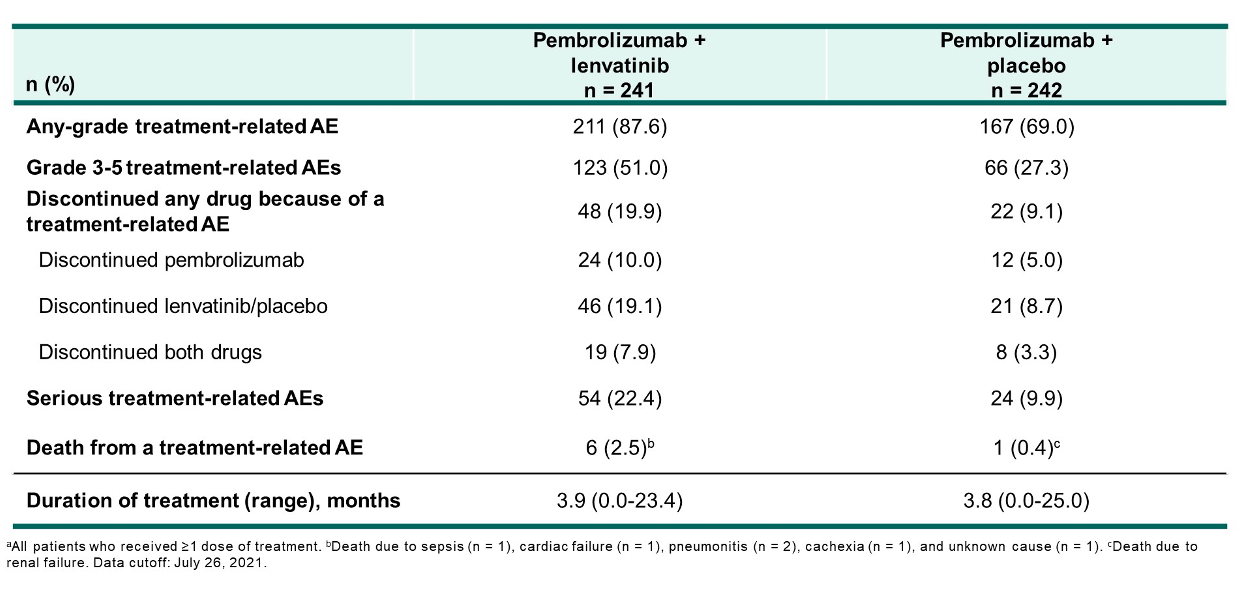 Loriot Y et al. Genitourinary Cancers Symposium 2022;Abstract 432.
JAVELIN-100 Study Design
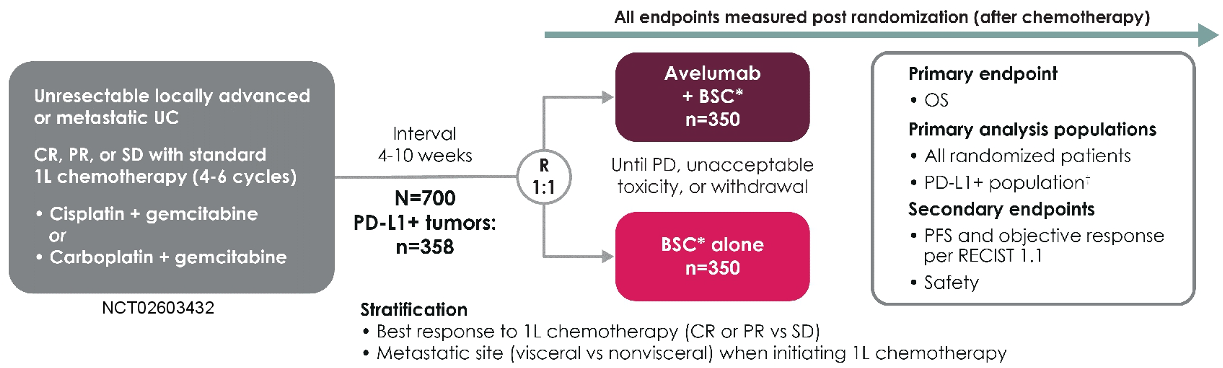 Powles T et al. Genitourinary Cancers Symposium 2022;Abstract 487.
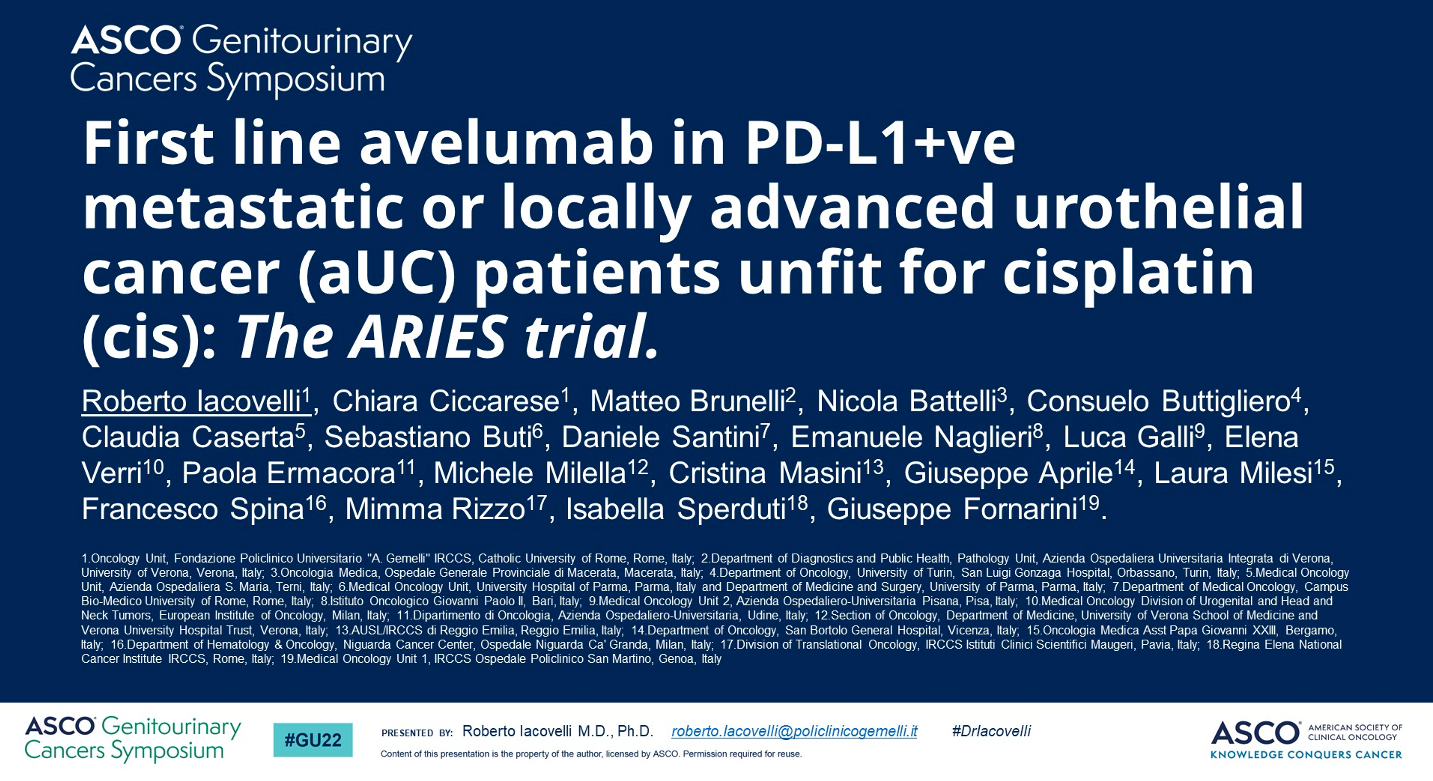 2022 Abstract 439
The ARIES Study Design
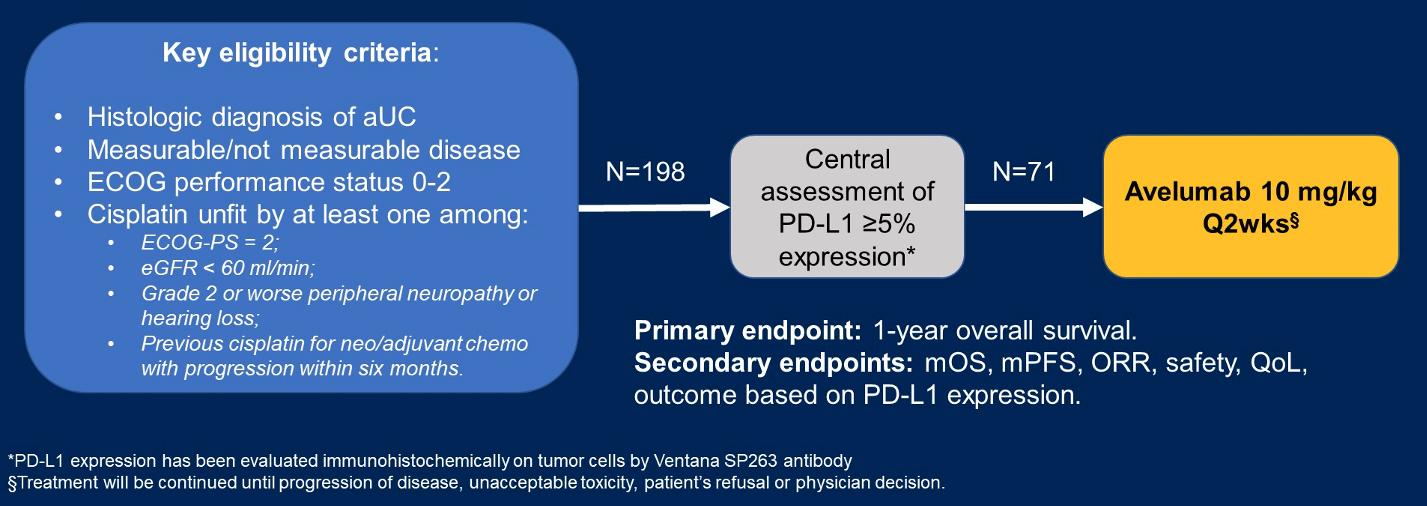 Iacovelli R et al. Genitourinary Cancers Symposium 2022;Abstract 439.
ARIES Primary Endpoint: 1-Year and Median Overall Survival
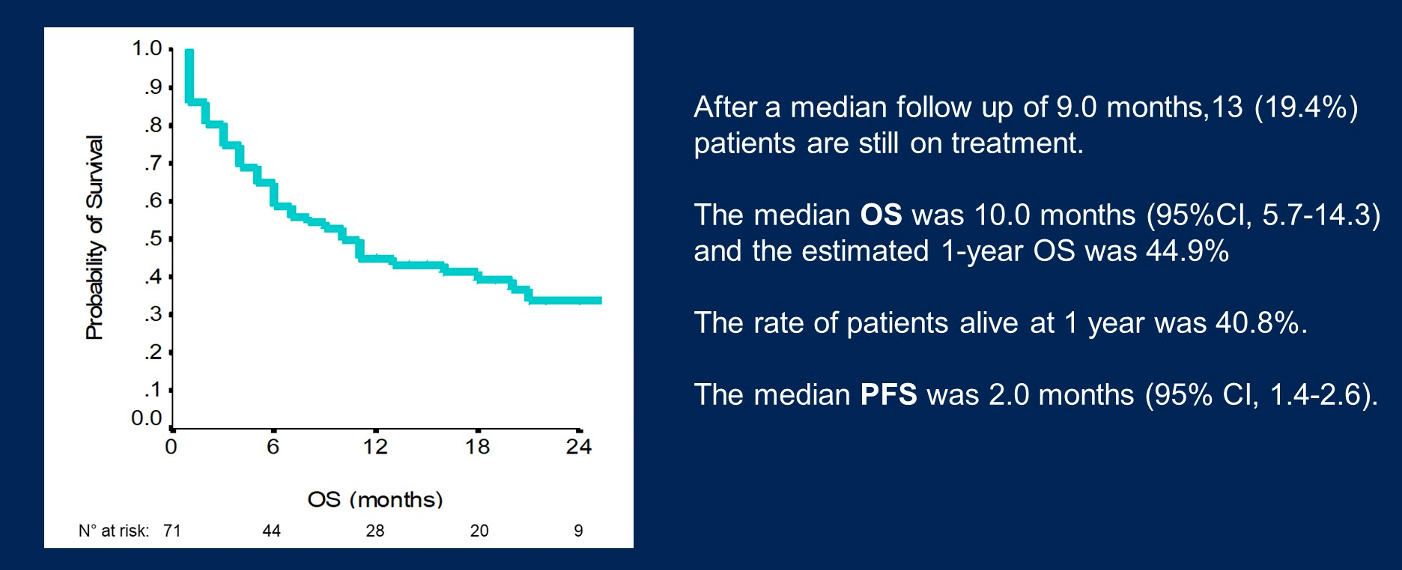 Iacovelli R et al. Genitourinary Cancers Symposium 2022;Abstract 439.
ARIES Secondary Endpoint: Overall Survival by PD-L1 Expression
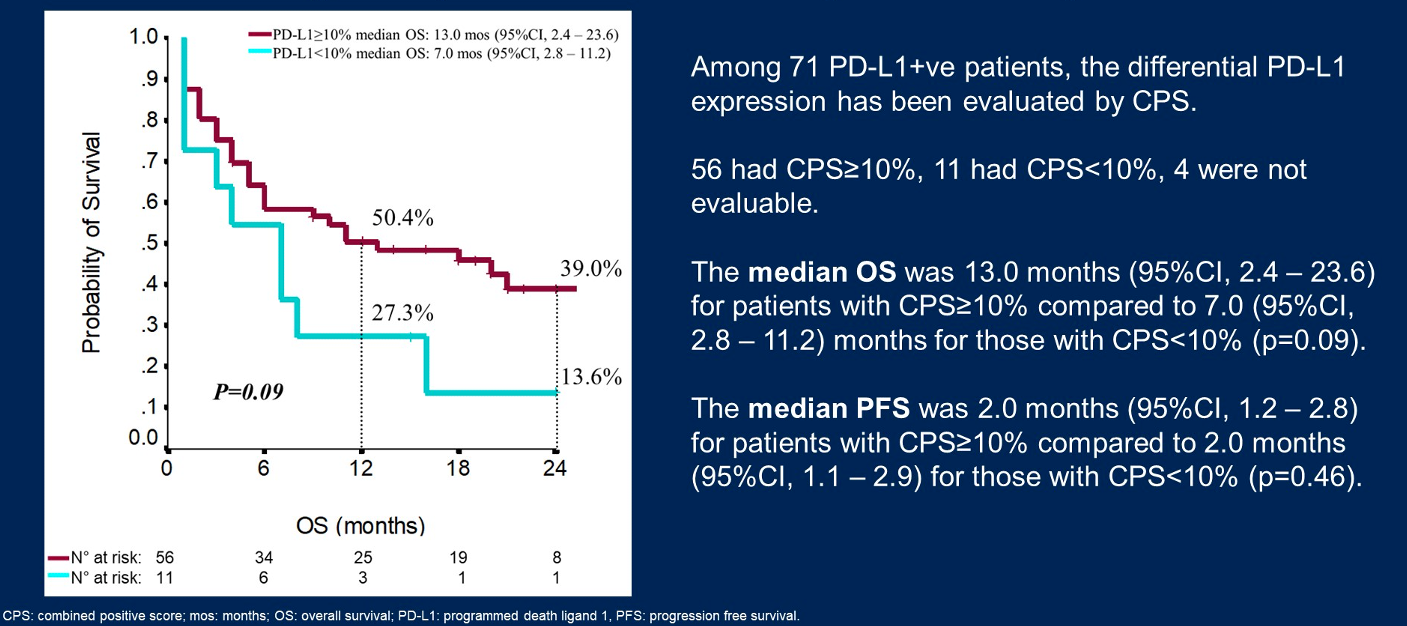 Iacovelli R et al. Genitourinary Cancers Symposium 2022;Abstract 439.
ARIES Secondary Endpoint: Response Rate
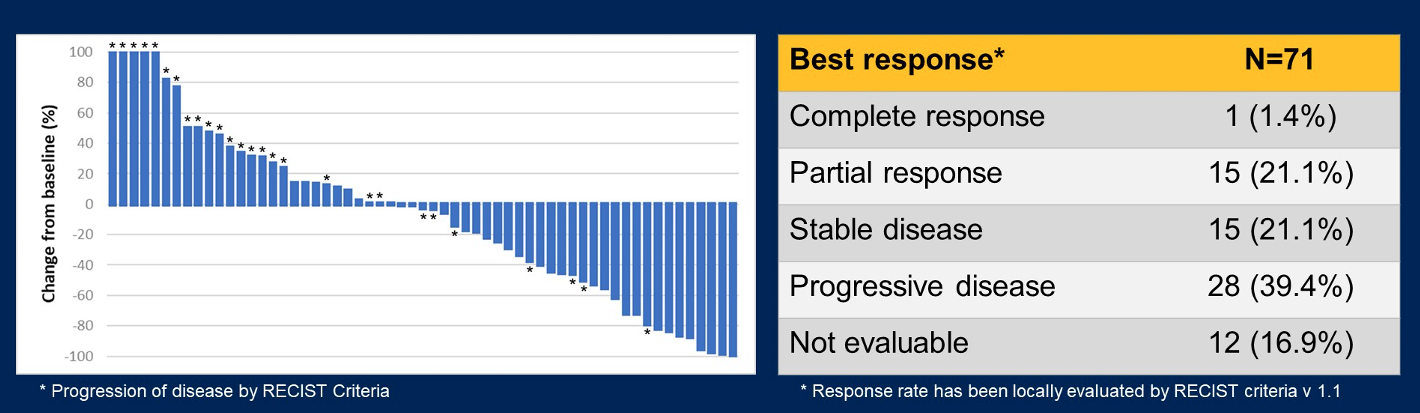 Iacovelli R et al. Genitourinary Cancers Symposium 2022;Abstract 439.
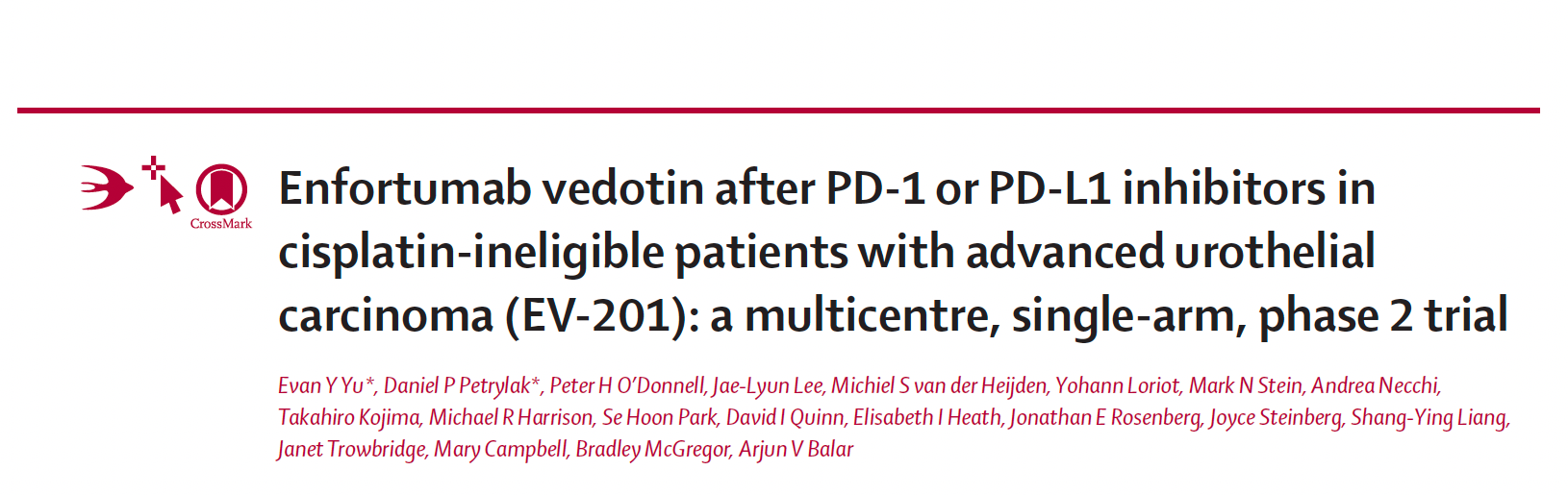 Lancet Oncol 2021;22:872-82.
EV-201: Efficacy in Cisplatin-Ineligible Patients with Advanced Urothelial Carcinoma Previously Treated with PD-1 or PD-L1 Inhibitor Therapy
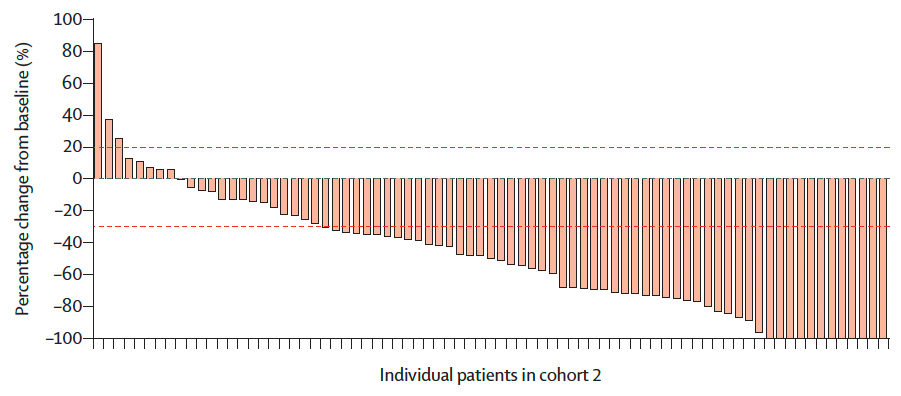 Objective response rate per BICR: 52%
Median duration of response: 10.9 months
Median PFS: 5.8 months
Cohort 2 included adults (aged ≥18 years) with an ECOG PS score of 2 or less who were considered ineligible for cisplatin at enrolment and who had not received platinum-containing chemotherapy in the locally advanced or metastatic setting.
Yu EY et al. Lancet Oncol 2021;22:872-82.
NORSE: Phase II Trial Design
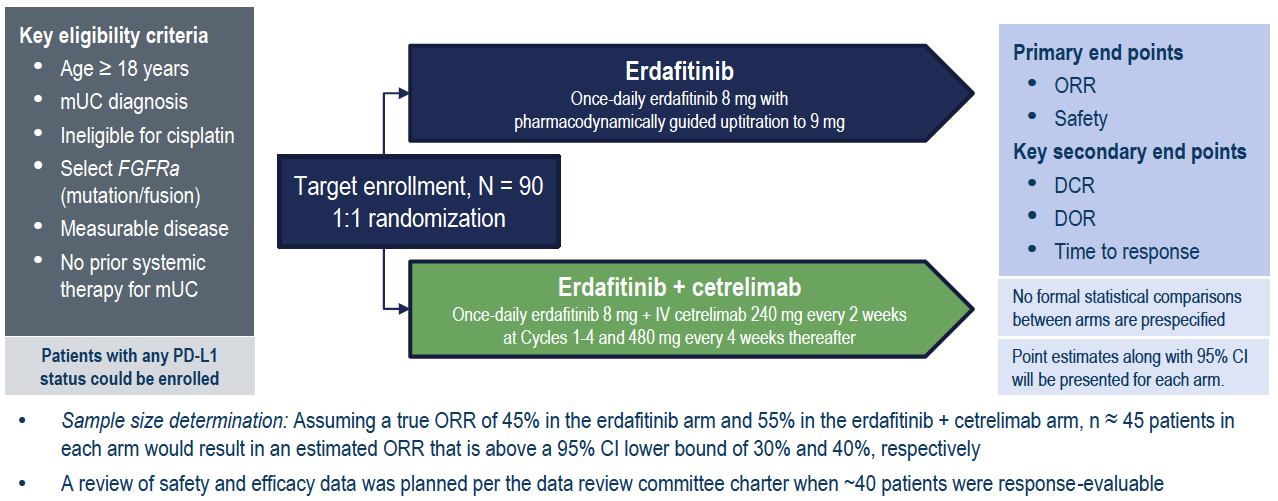 ORR = overall response rate; DCR = disease control rate; DOR = duration of response
Powles T et al. ESMO 2021;Abstract LBA27.
NORSE: Safety
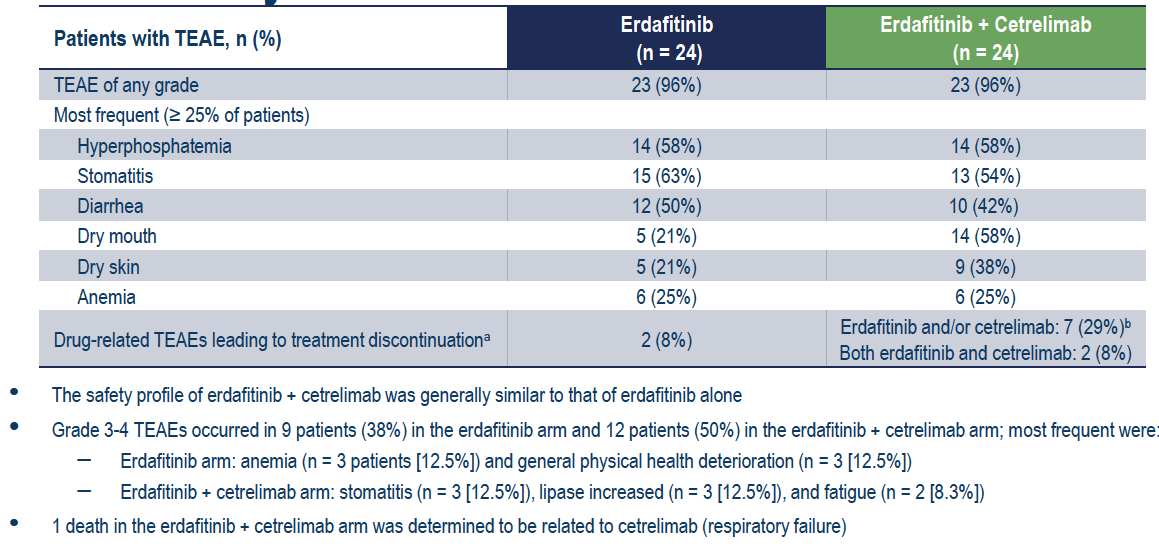 ORR = 68%
ORR = 33%
TEAE = treatment-emergent adverse event
Powles T et al. ESMO 2021;Abstract LBA27.
NORSE: Treatment-Emergent Adverse Events
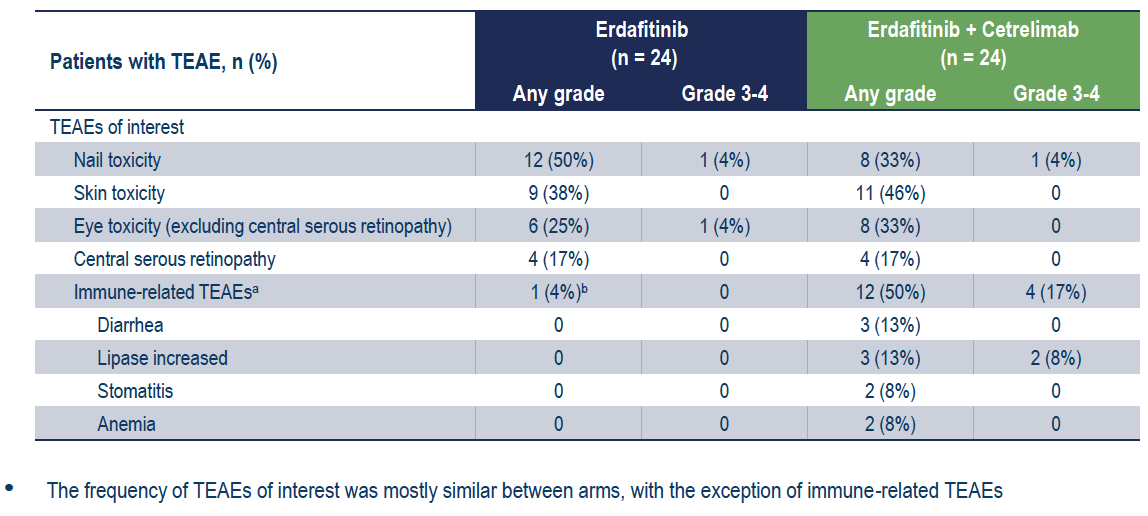 ORR = 68%
ORR = 33%
Powles T et al. ESMO 2021;Abstract LBA27.
Rationale for Targeting FGFR in Urothelial Carcinoma (UC)1,2
FGFR is altered in 15%-20% of advanced UC4
Mutated FGFR3 is present in 37% of upper-tract UC5
FGFR Signaling Pathway3
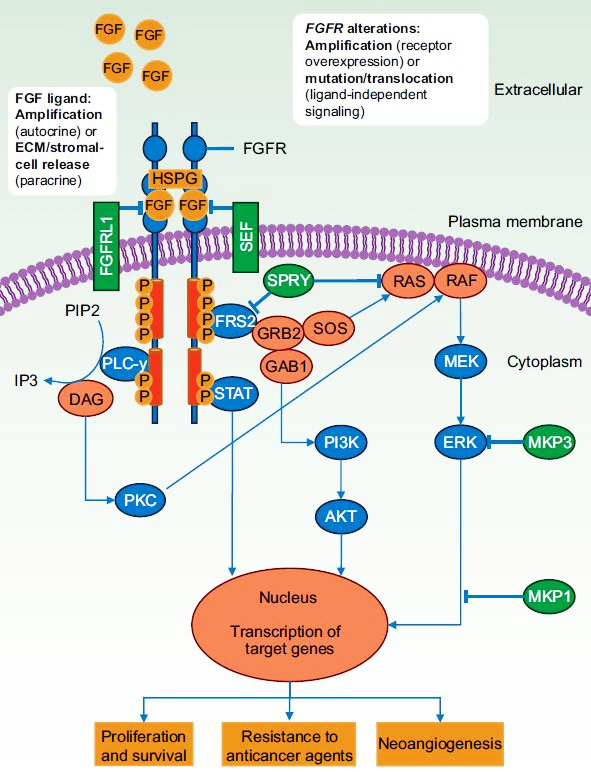 FGFR alterations: Amplification (receptor overexpression) or mutation/translocation (ligand-independent signaling)
FGF ligand: Amplification (autocrine), or ECM/stromal cell release (paracrine)
1. The Cancer Genome Atlas (TCGA) genomic alteration database: https://tcga-data.nci.nih.gov/docs/publications/tcga/. Accessed February 6, 2020. 2. Genomics Evidence Neoplasia Information Exchange (GENIE) genomic alteration database: https://www.aacr.org/Research/Research/pages/aacr-project-genie.aspx. Accessed February 6, 2020. 3. Touat M et al. Clin Cancer Res. 2015;21:2684-2694. 4. Rodriguez-Vida A et al. J Hematol Oncol. 2015;8:119. 5. Li Q et al. Curr Urol Rep. 2016;17:12.
Courtesy of Arjun Balar, MD
Antibody-Drug Conjugates in UBC
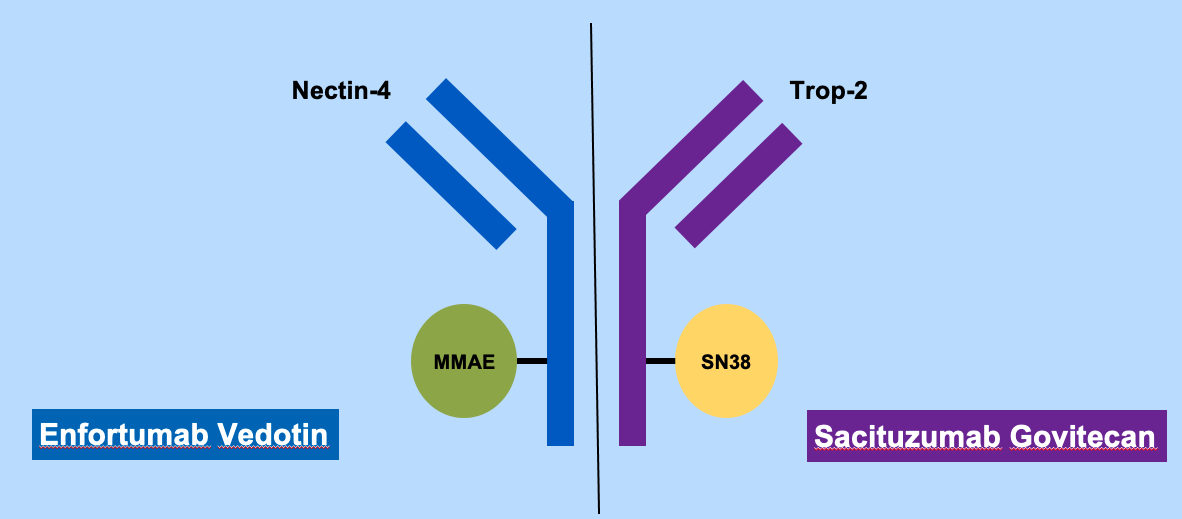 Courtesy of Matthew D Galsky, MD
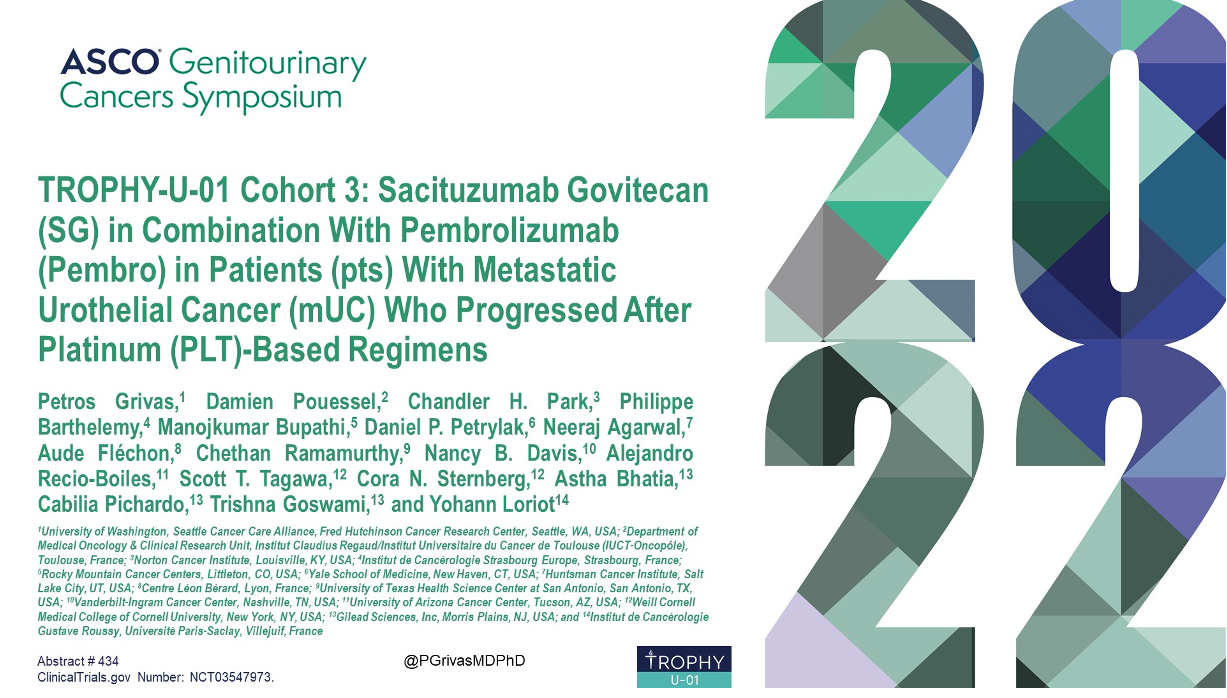 2022 Abstract 434
TROPHY U-01 Multicohort-Phase Trial in Metastatic Urothelial Carcinoma
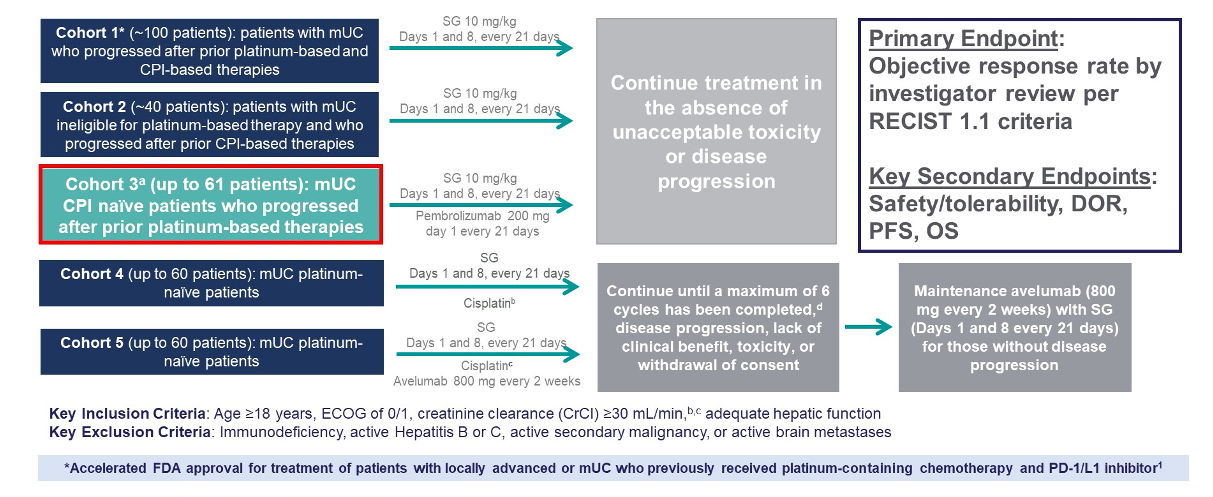 Grivas P et al. Genitourinary Cancers Symposium 2022;Abstract 434.
TROPHY U-01: Objective Response Rate by Subgroup and Individual Response Assessment
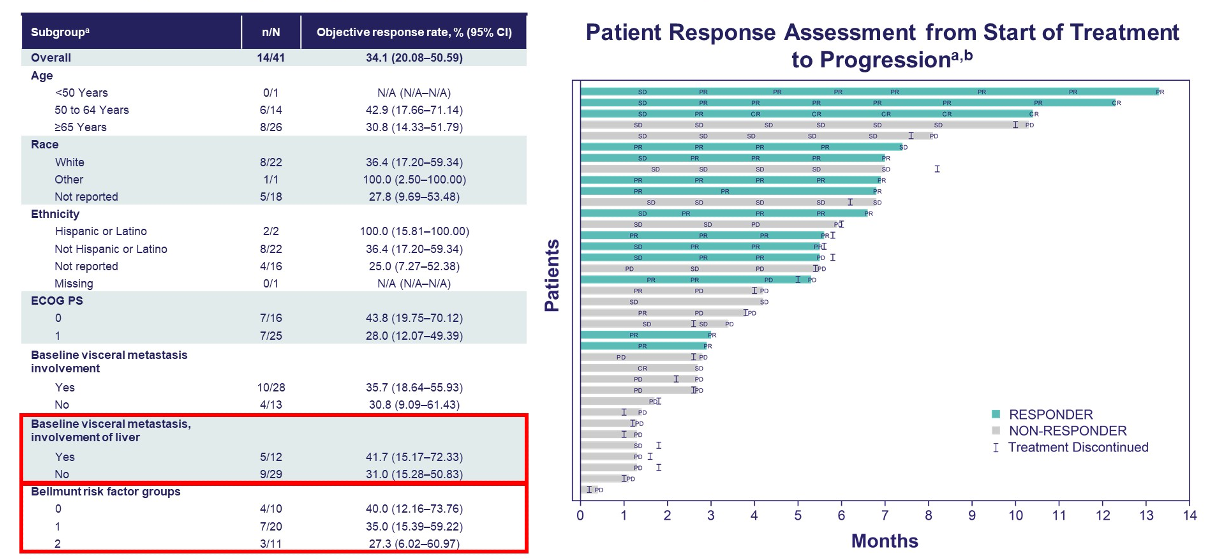 Grivas P et al. Genitourinary Cancers Symposium 2022;Abstract 434.
TROPHY U-01: Most Common Treatment-Related Adverse Events for All Patients
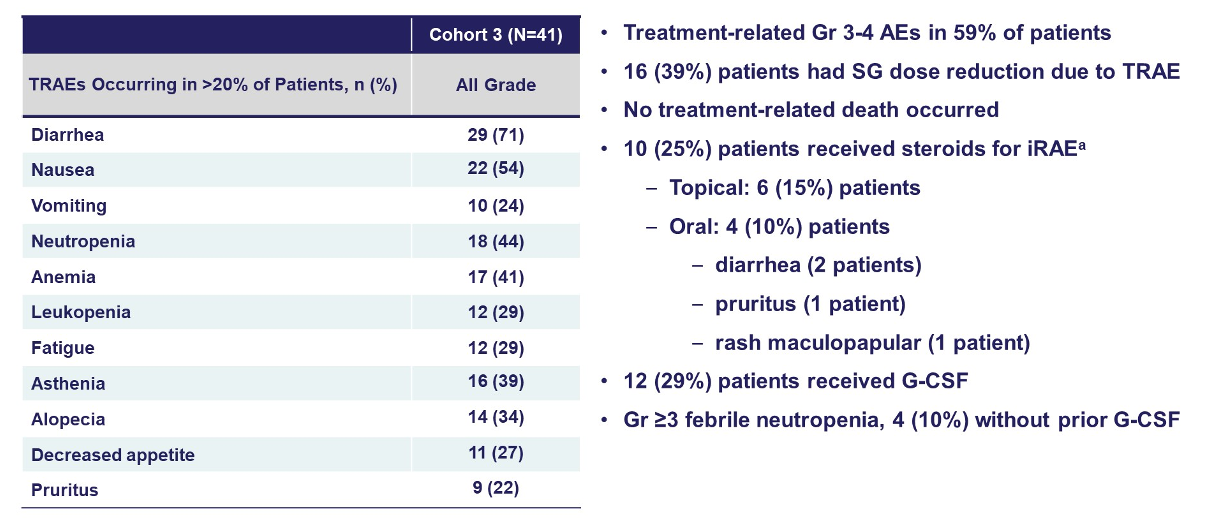 Grivas P et al. Genitourinary Cancers Symposium 2022;Abstract 434.
Cabozantinib in Combination with Atezolizumab in Urothelial Carcinoma Previously Treated with Platinum-Containing Chemotherapy: Results from Cohort 2 of the COSMIC-021 Study
Pal SK et al. ASCO 2020;Abstract 5013.
COSMIC-021: Study Design for UC Expansion Cohort 2
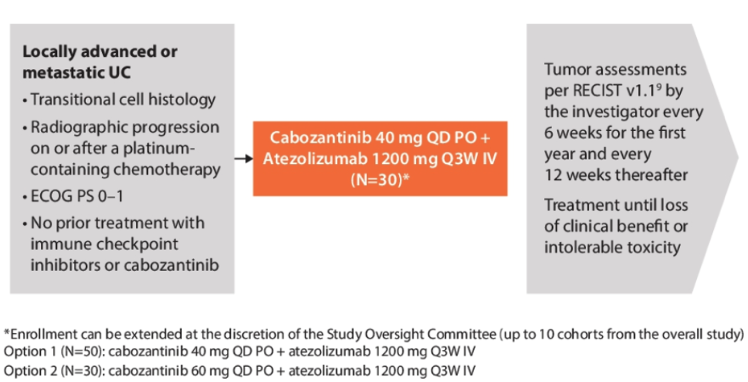 Pal SK et al. ASCO 2020;Abstract 5013.
COSMIC-021: Immune-Related Adverse Events (AEs)
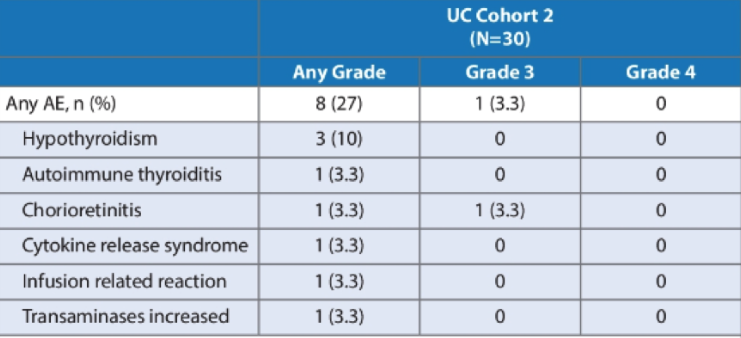 Pal SK et al. ASCO 2020;Abstract 5013.
COSMIC-021: Tumor Response by RECIST v1.1, Investigator Report
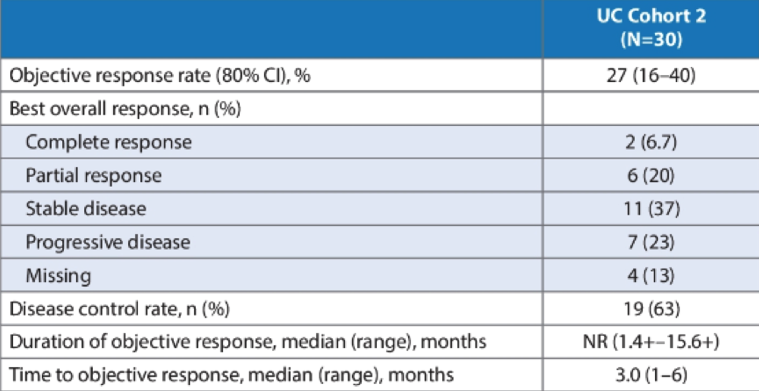 Pal SK et al. ASCO 2020;Abstract 5013.
Cabozantinib (C) in Combination with Atezolizumab (A) in Urothelial Carcinoma (UC): Results from Cohorts 3, 4, 5 of the COSMIC-021 Study
Pal SK et al. ASCO 2022;Abstract 4504.
June 3, 2022 – 5:09 PM EDT
A Randomised, Double Blind, Phase II Clinical Trial of Maintenance Cabozantinib Following Chemotherapy for Metastatic Urothelial Carcinoma (mUC): Final Analysis of the ATLANTIS Cabozantinib Comparison
Jones RJ et al. ASCO 2022;Abstract LBA4505.
June 3, 2022 – 5:21 PM EDT